180° Symposium
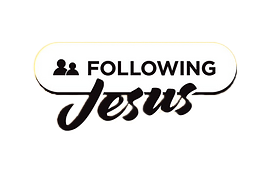 Center for Youth Evangelism
March 25-27, 2025
WORSHIP
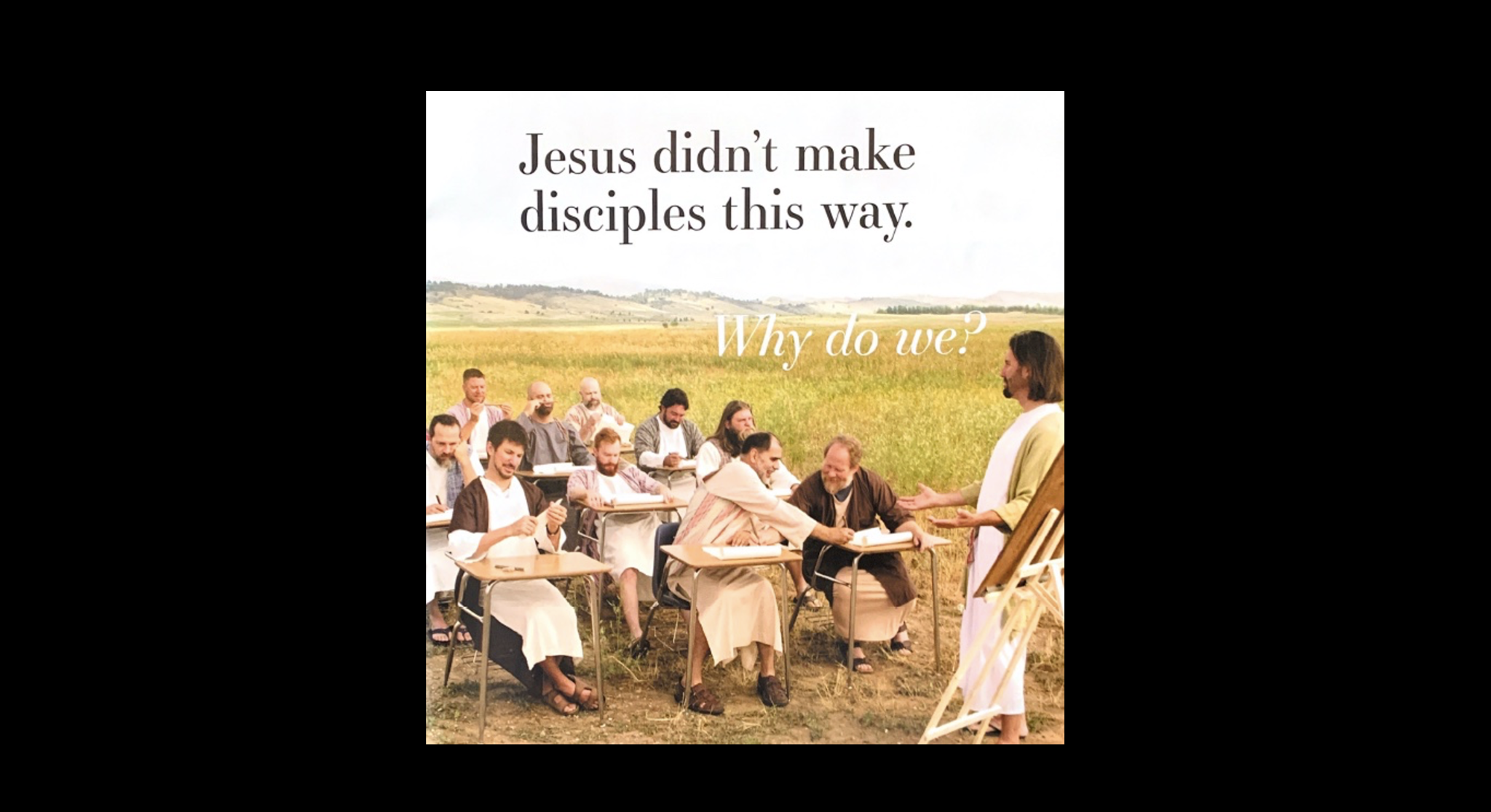 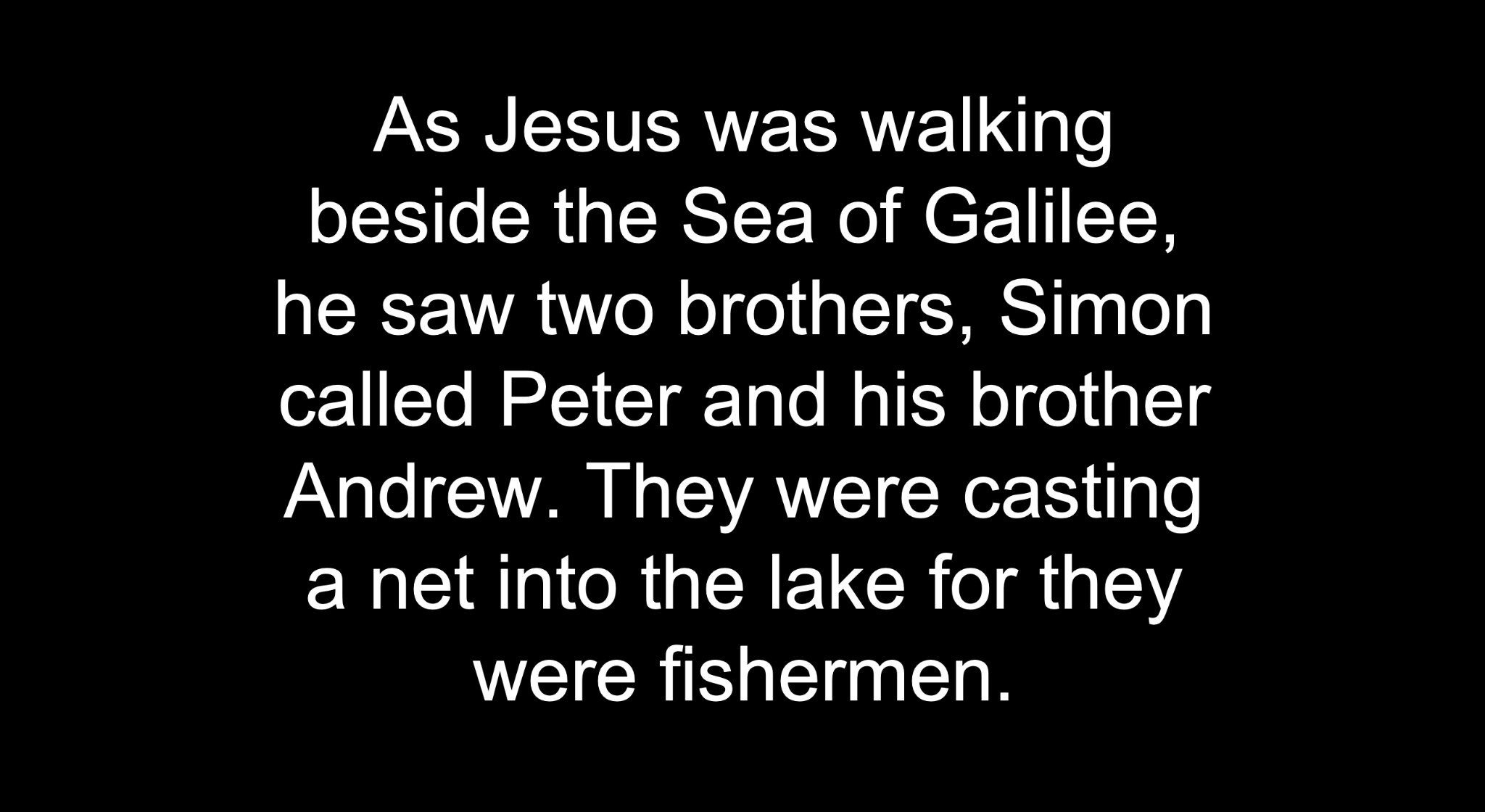 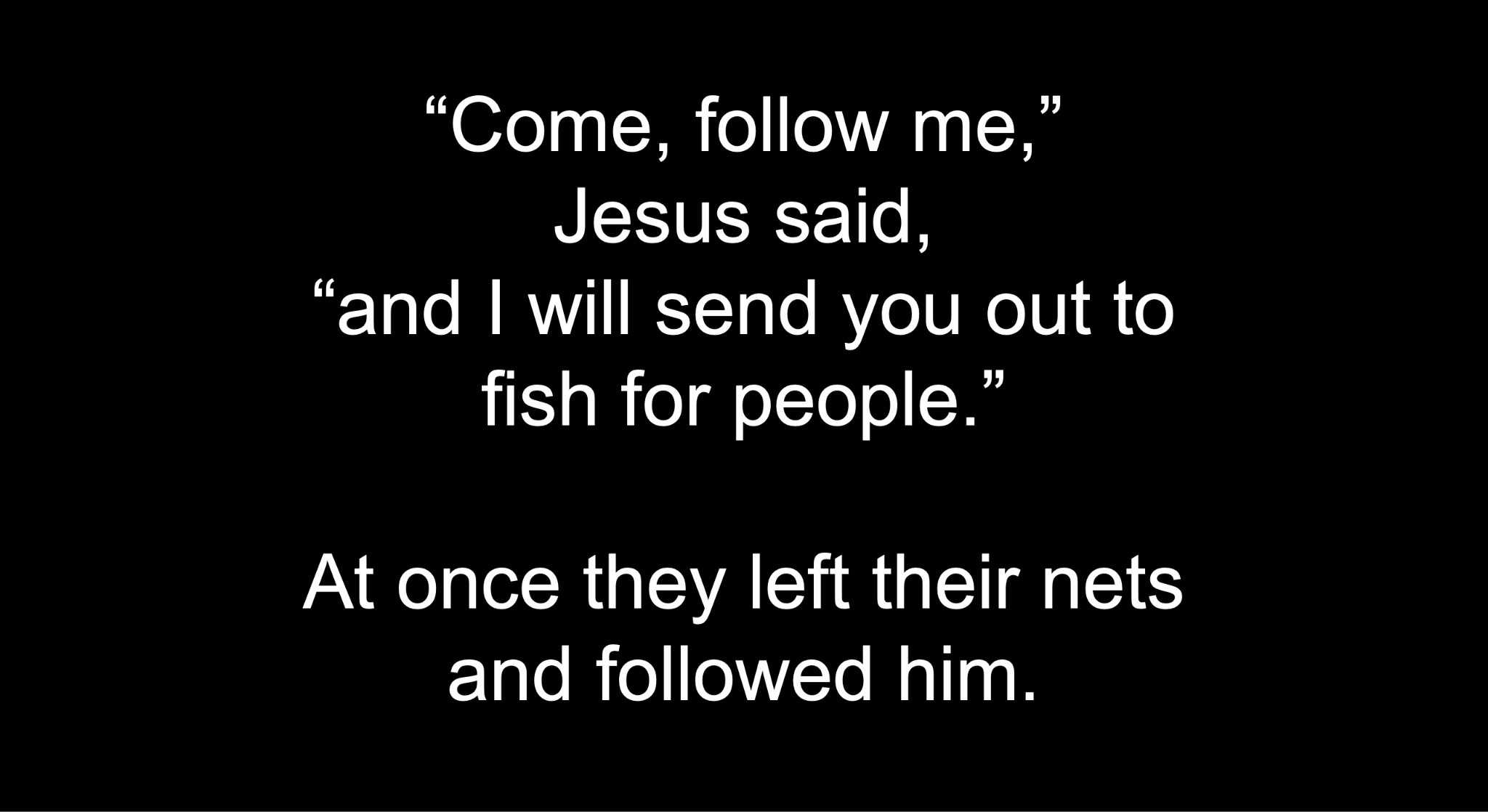 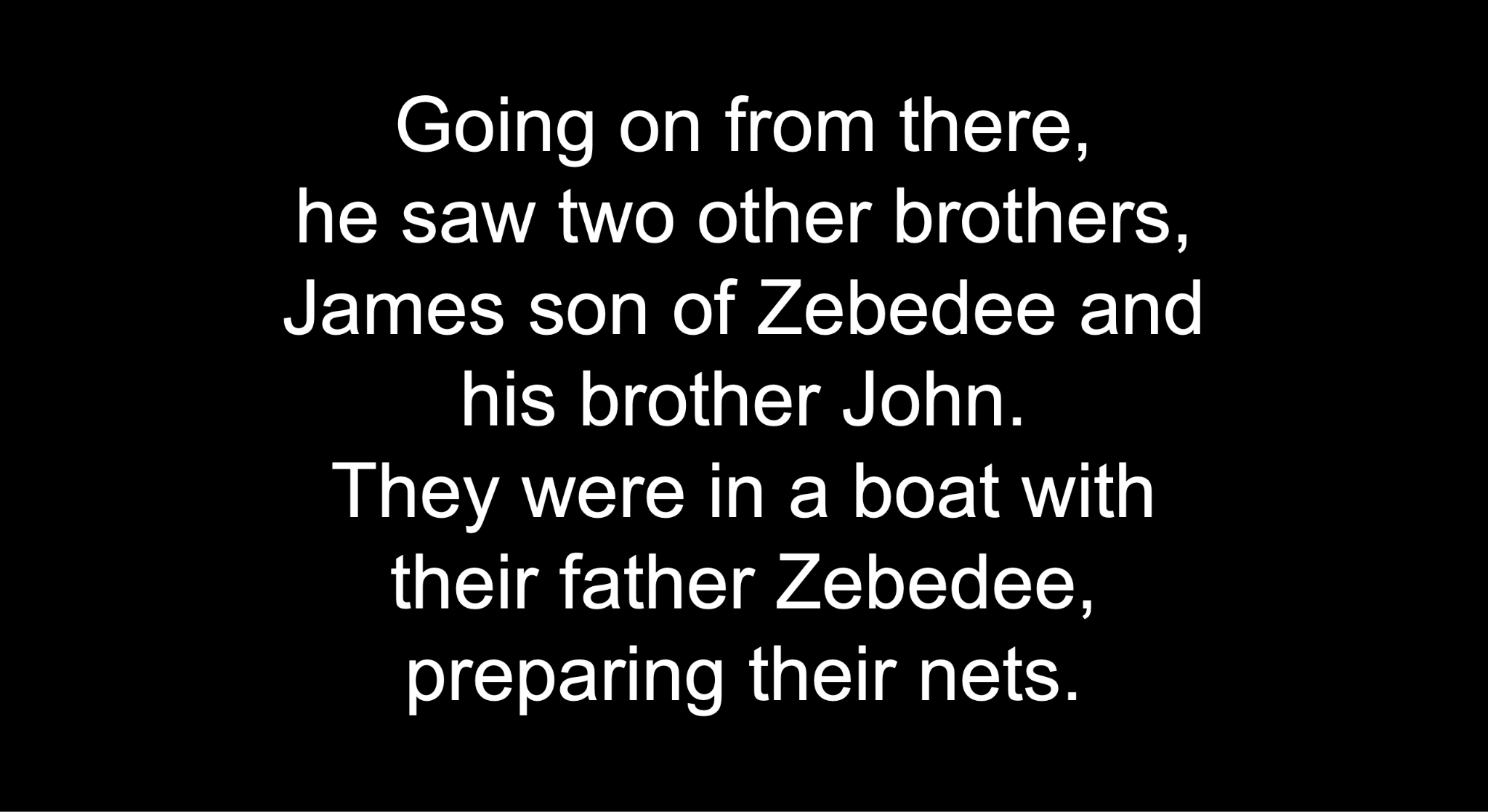 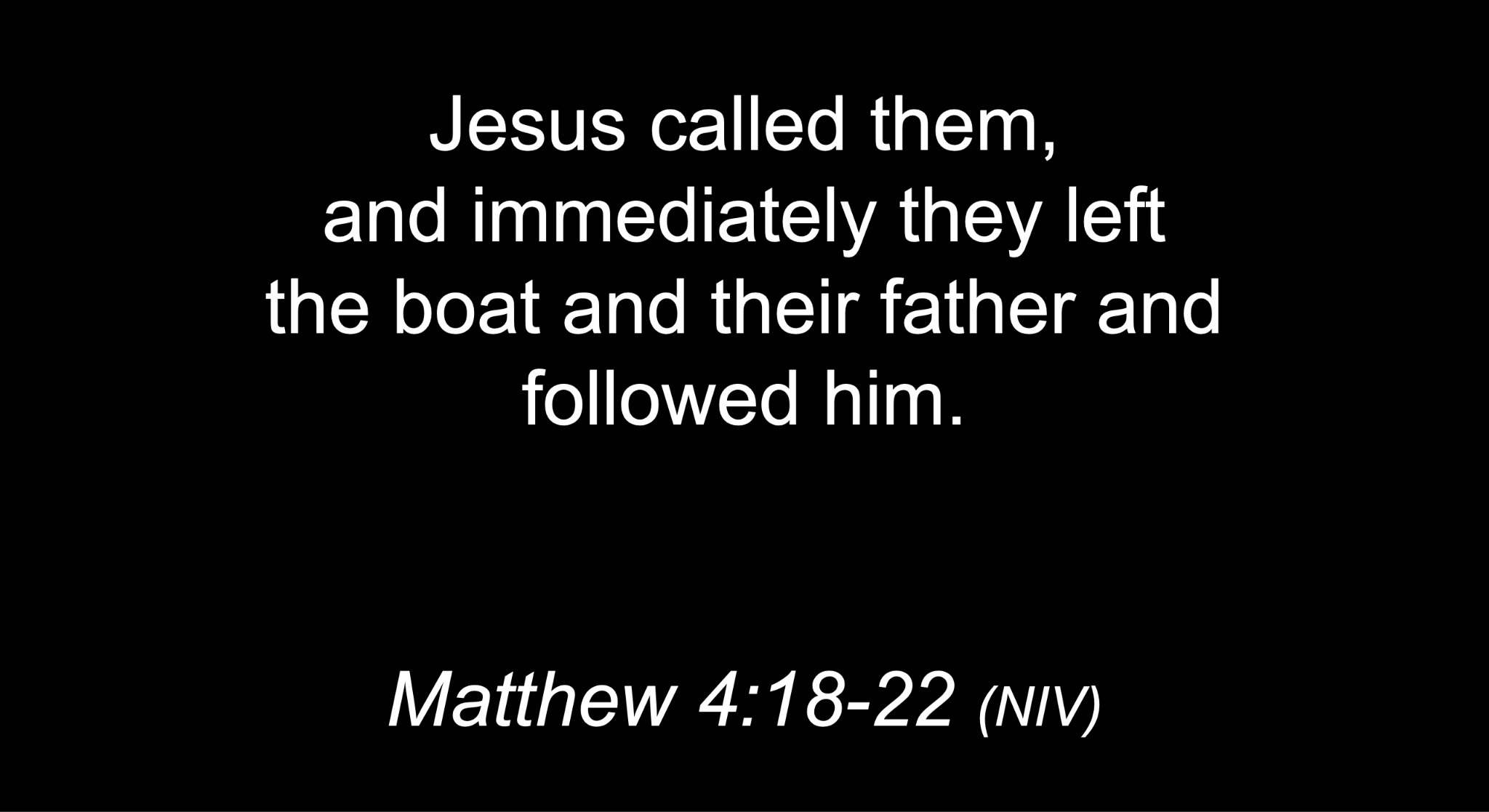 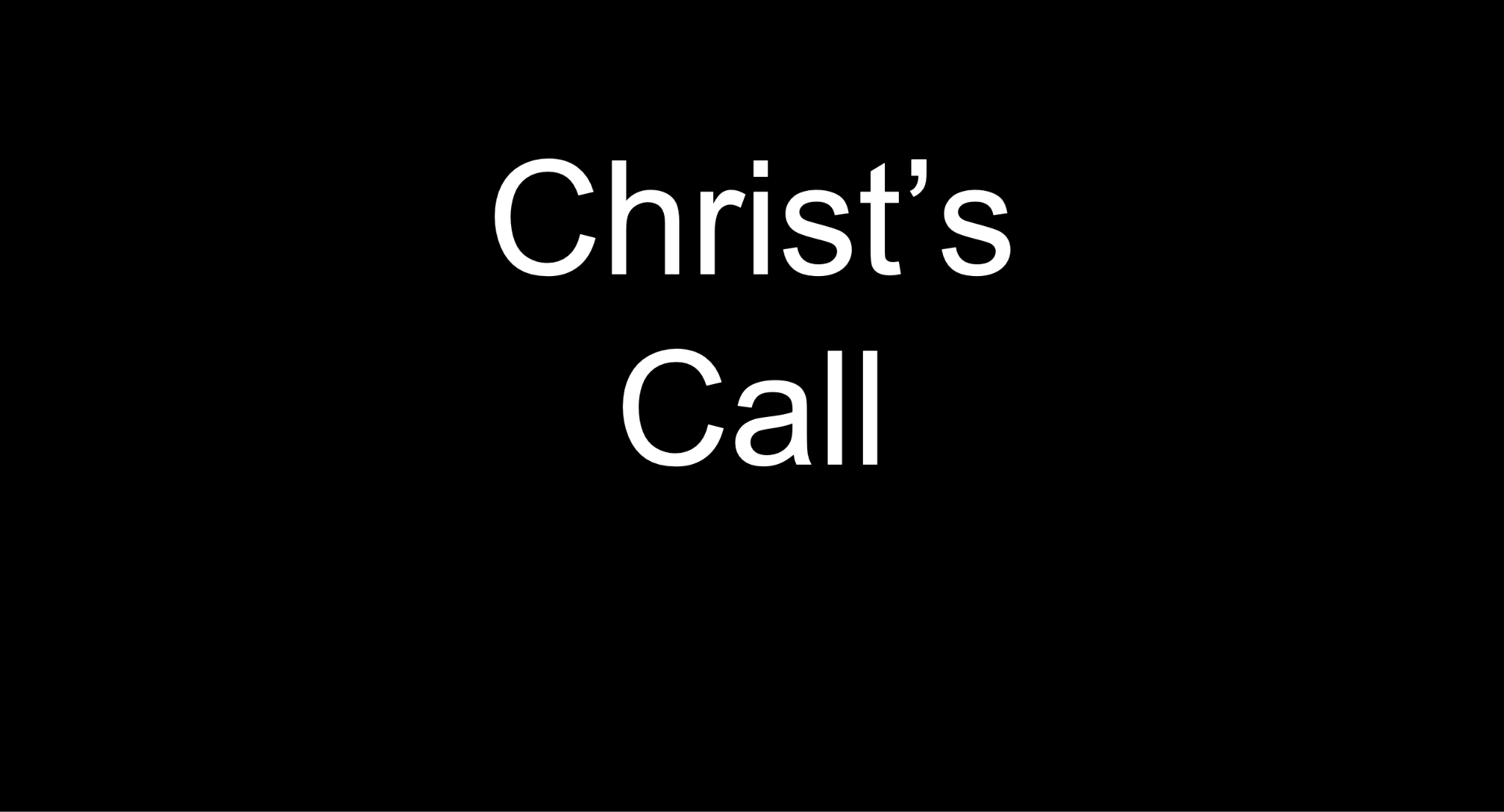 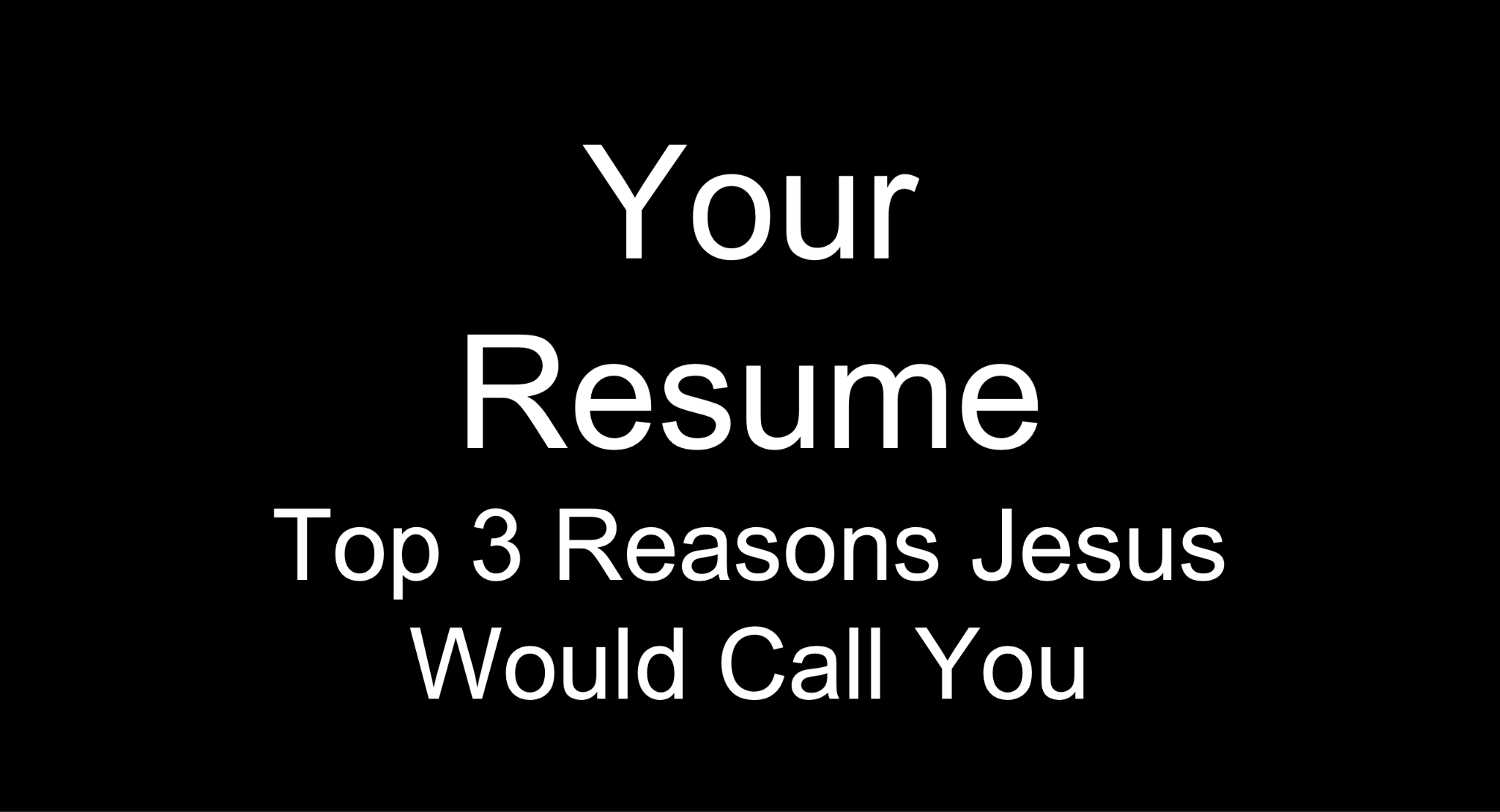 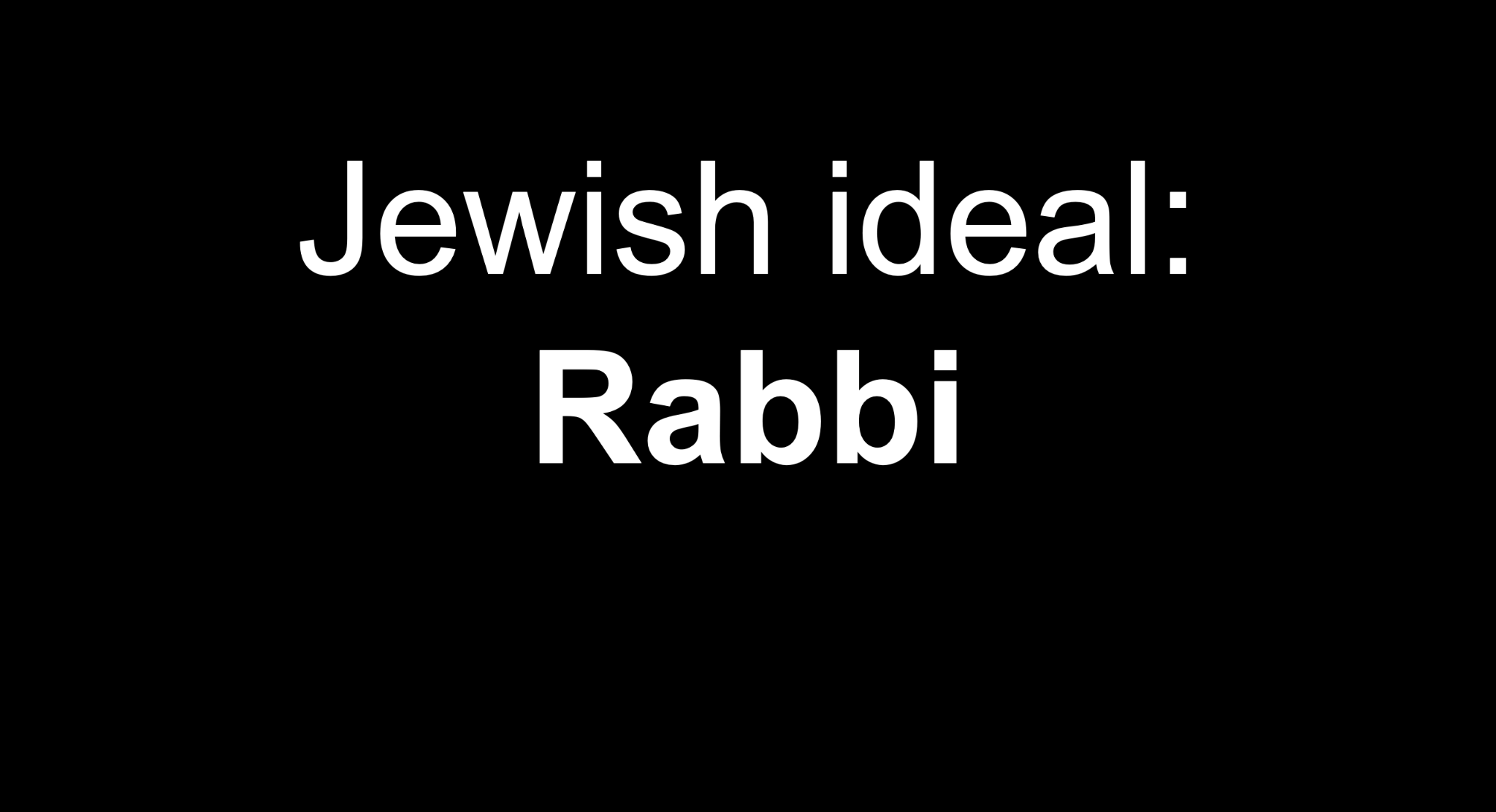 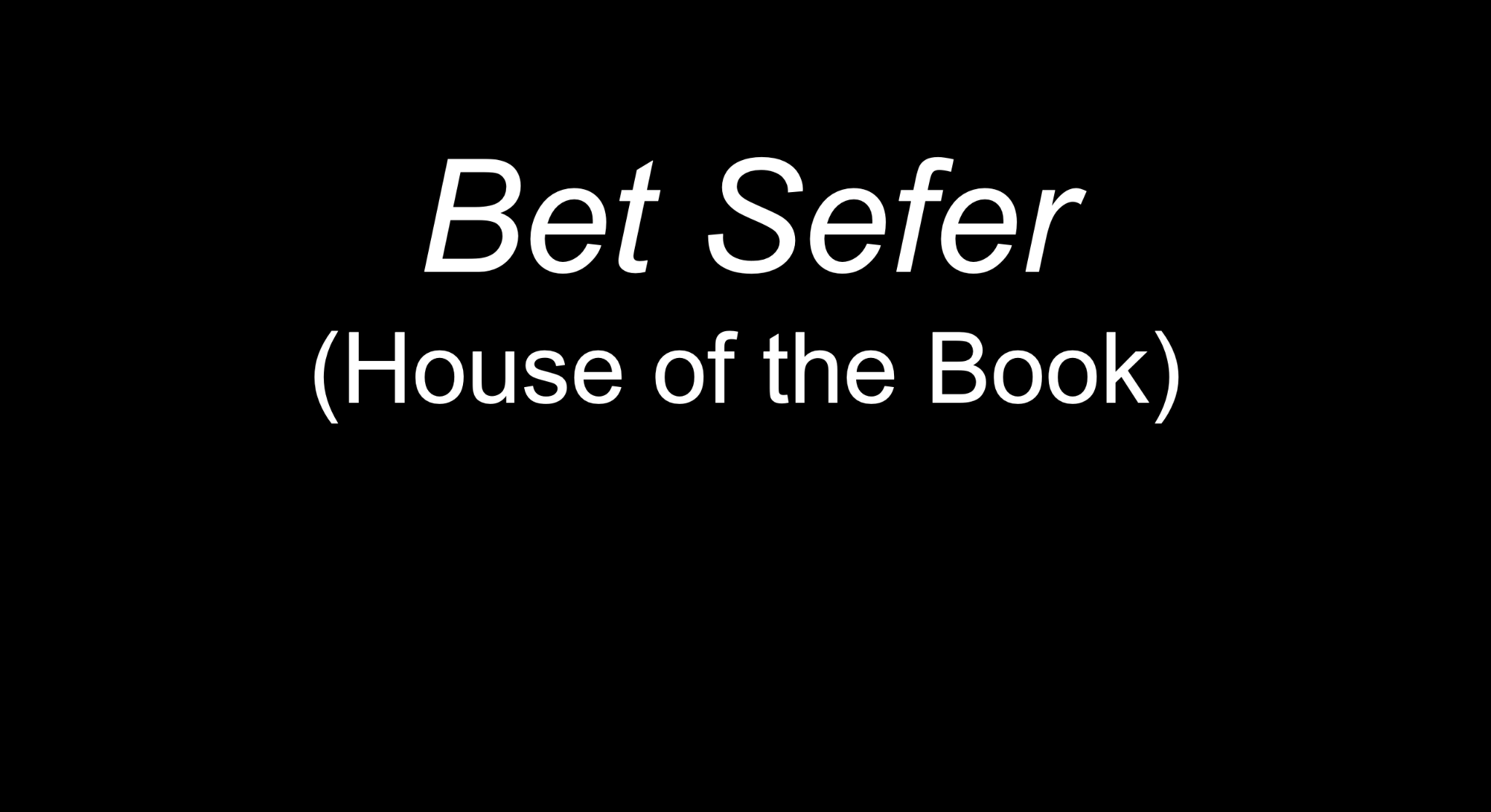 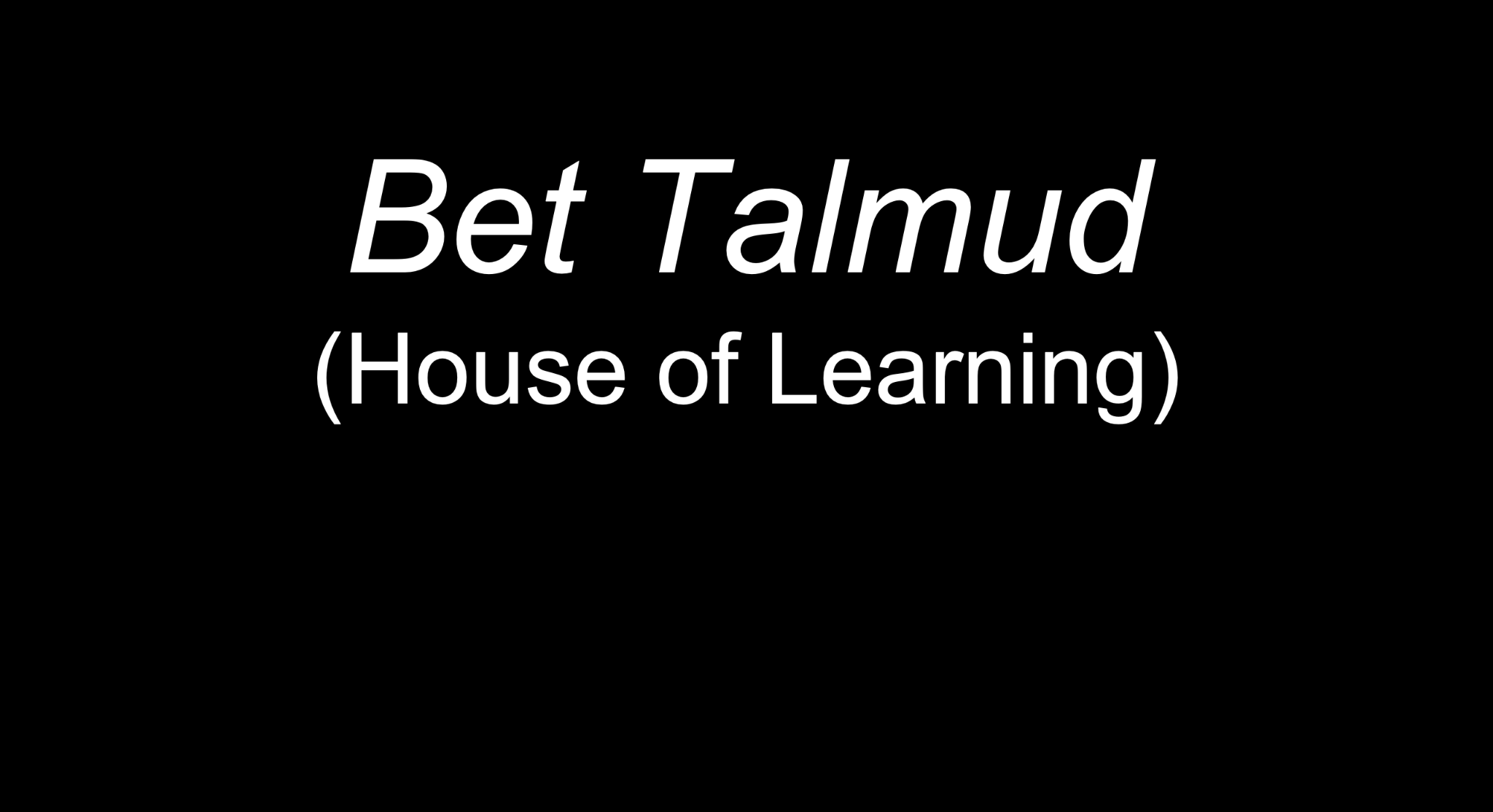 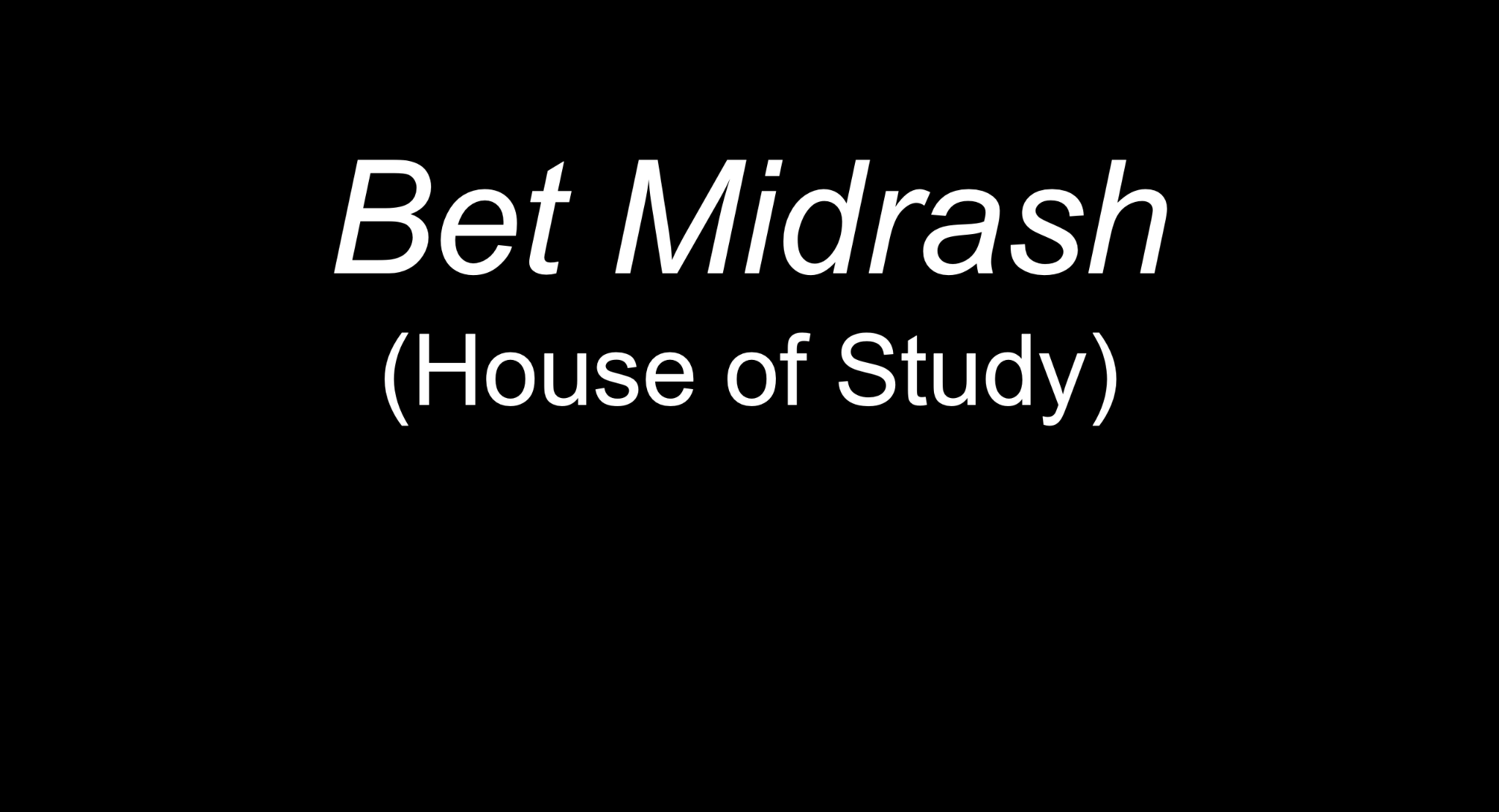 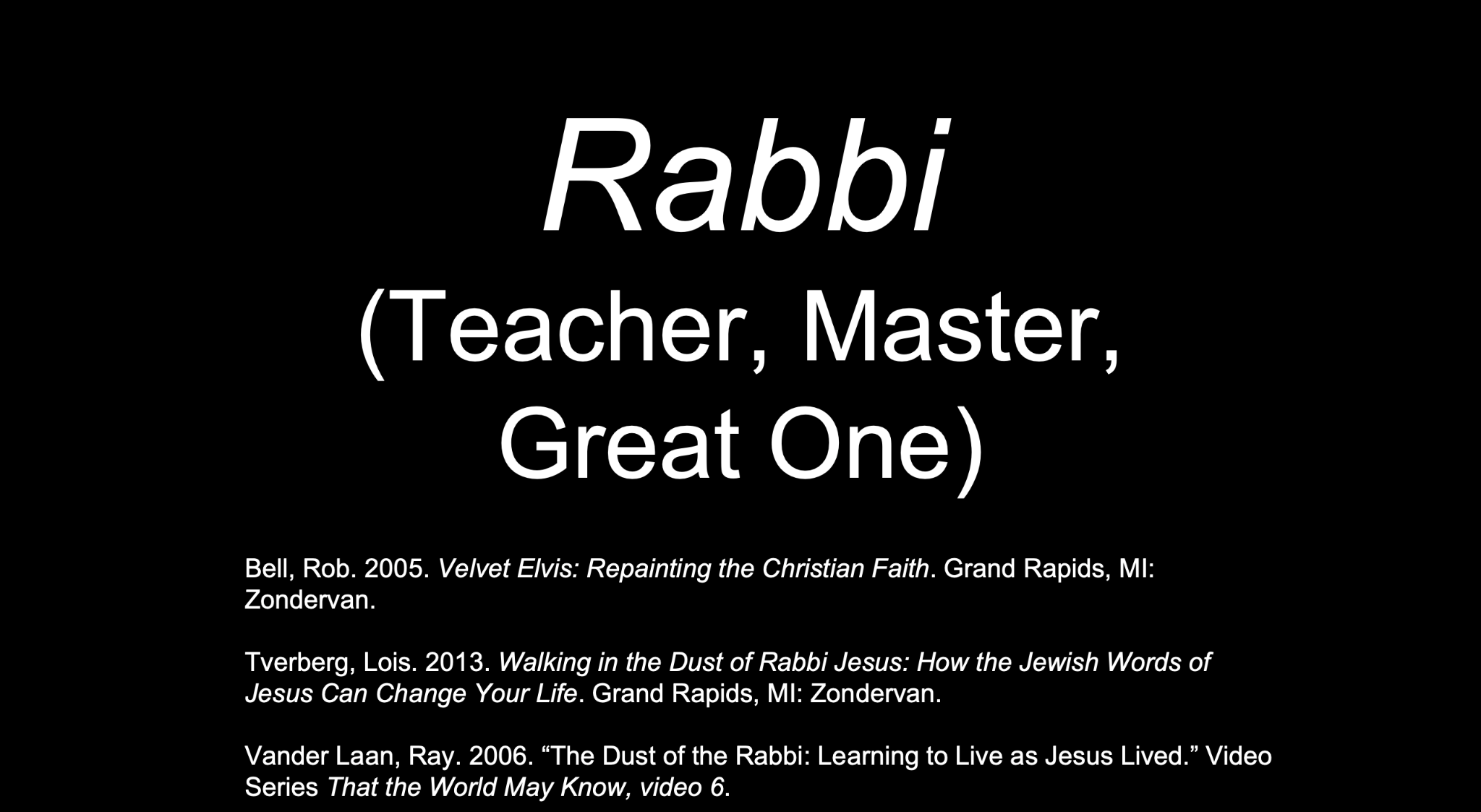 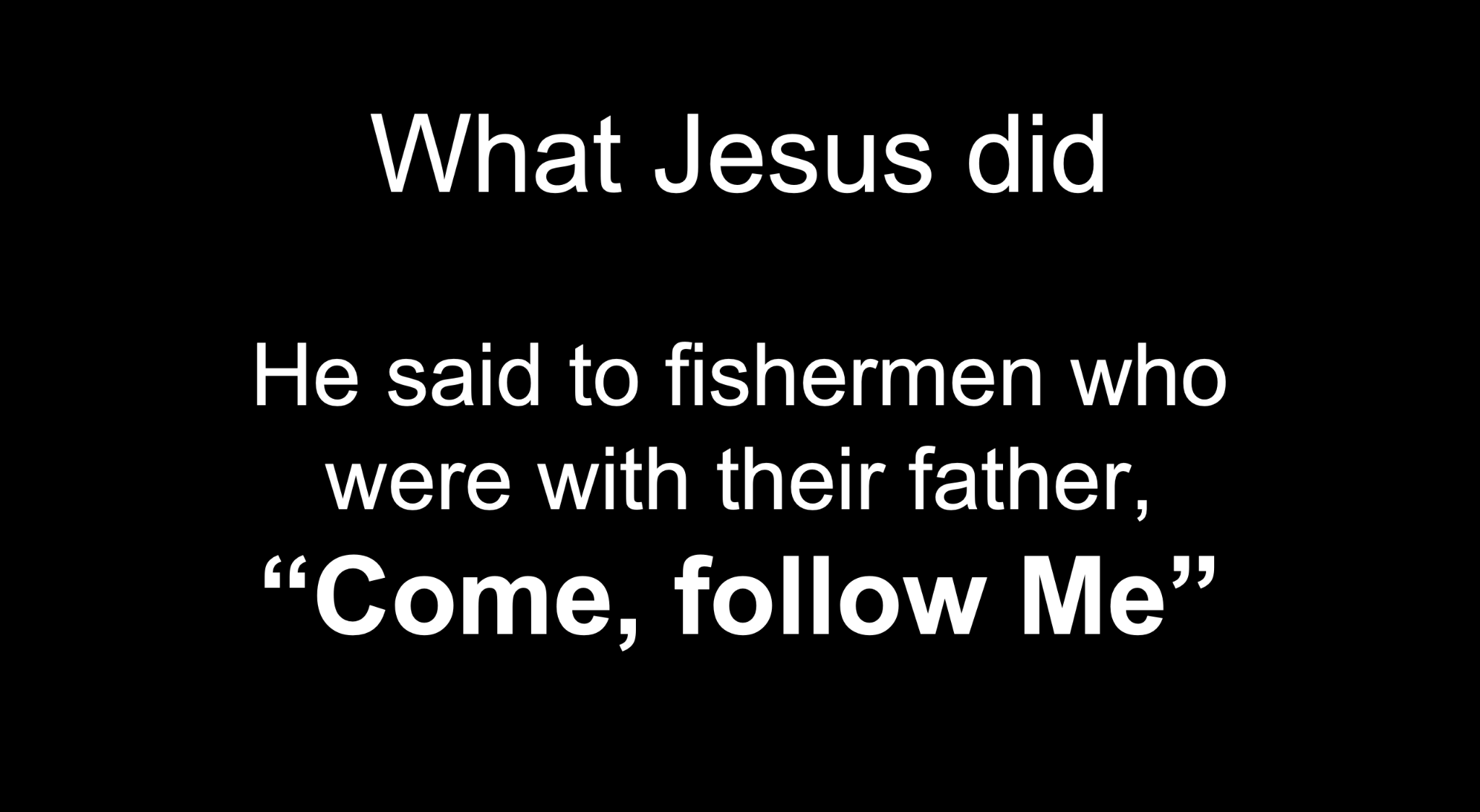 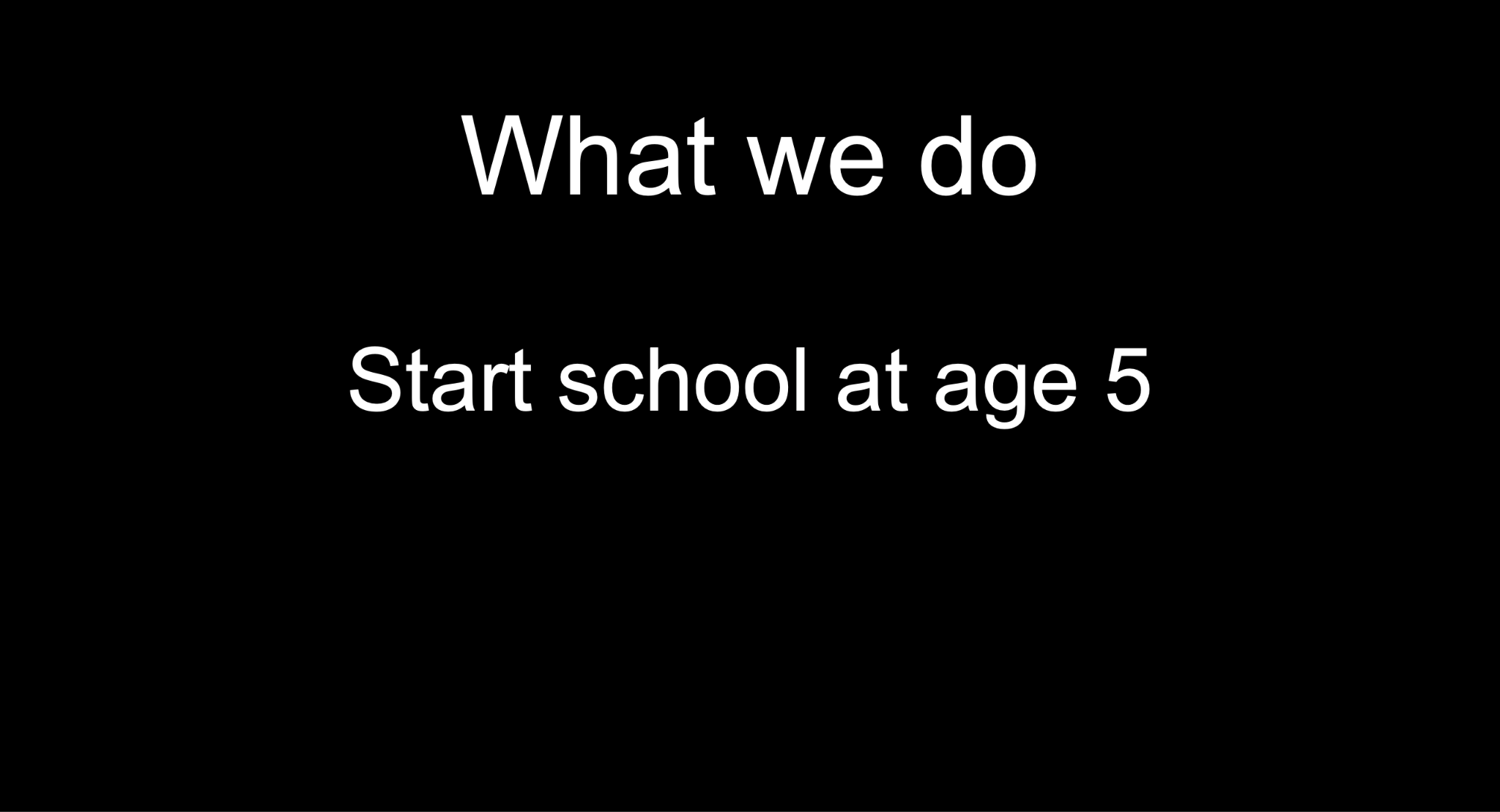 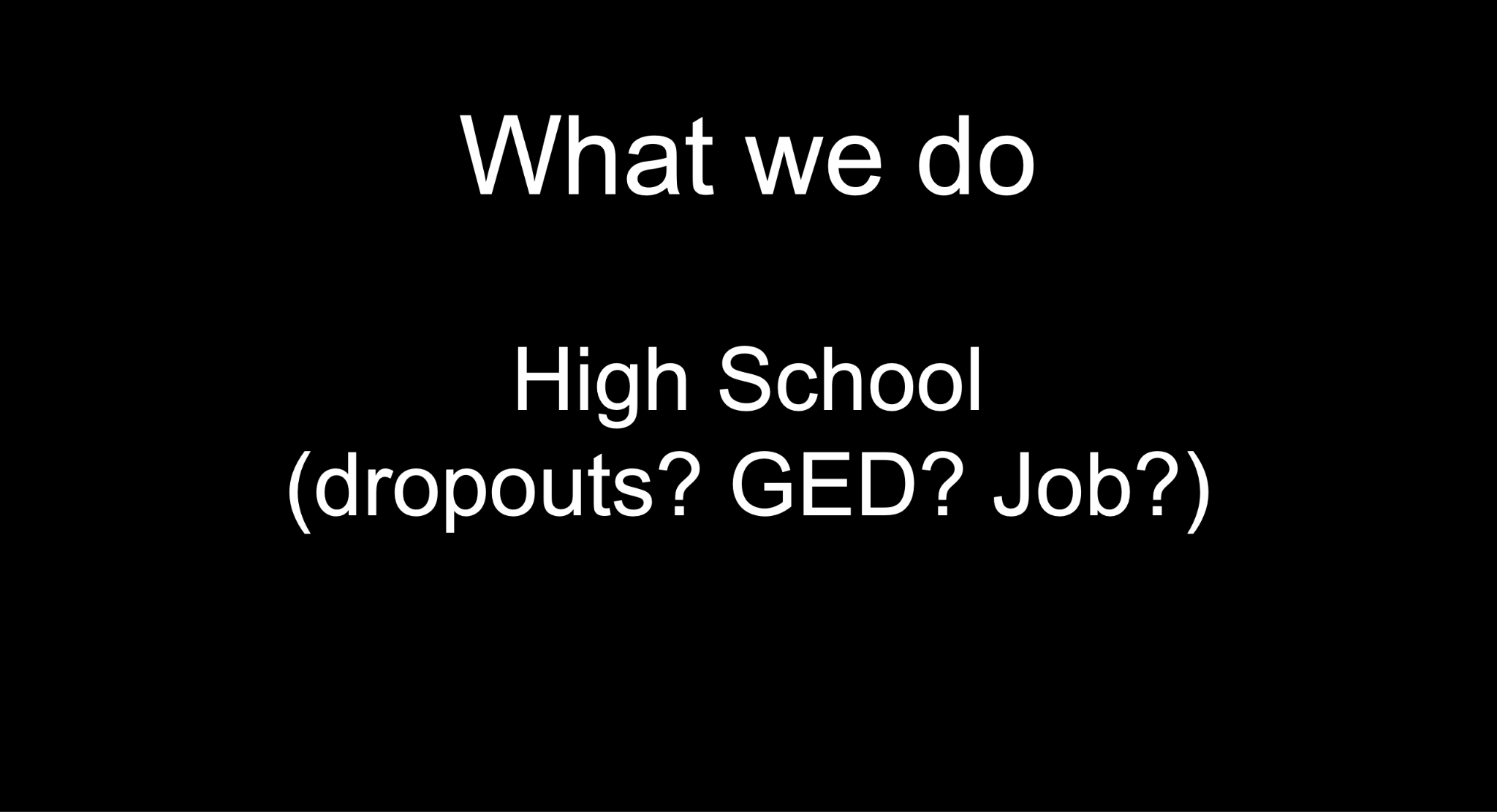 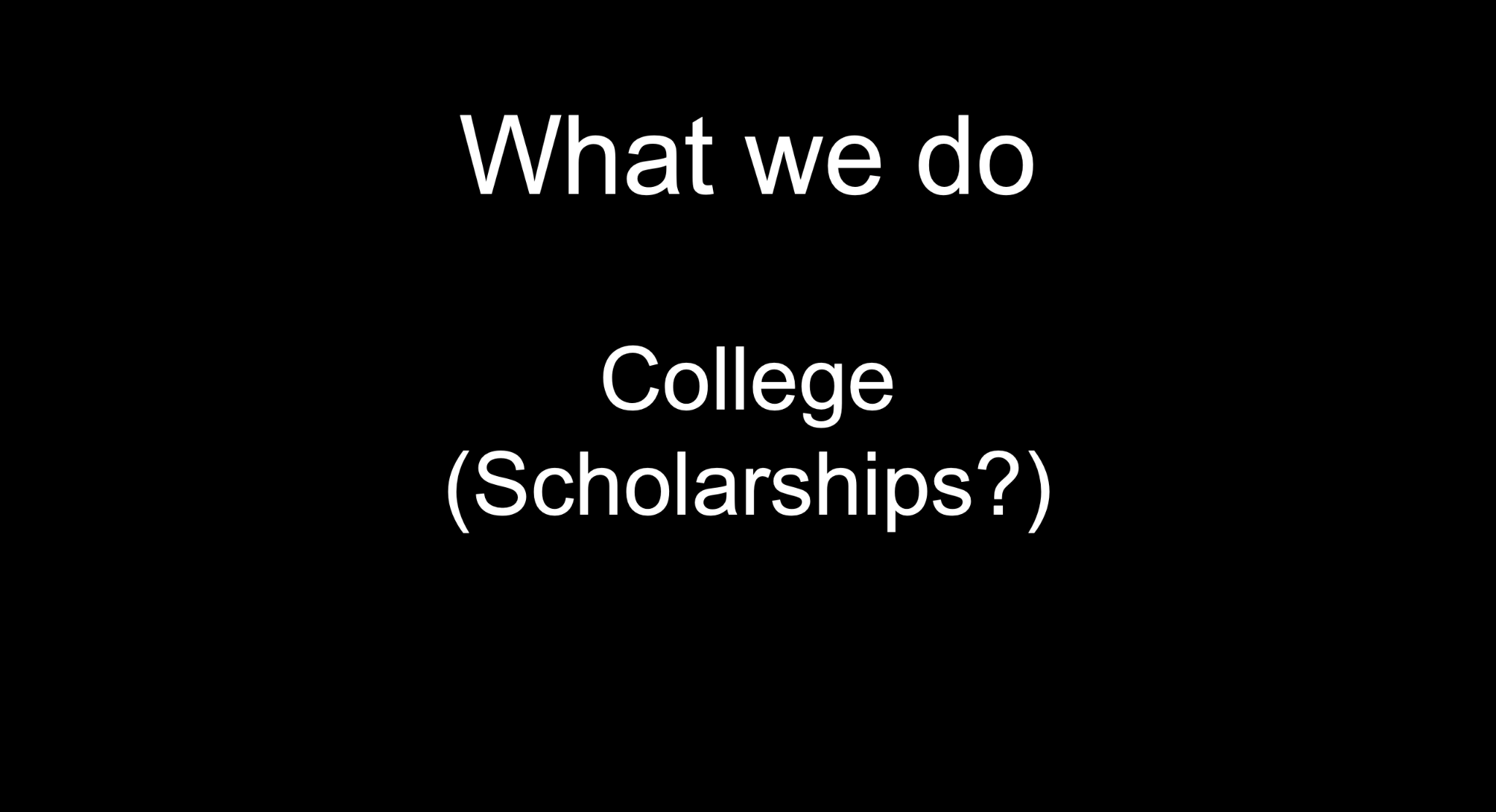 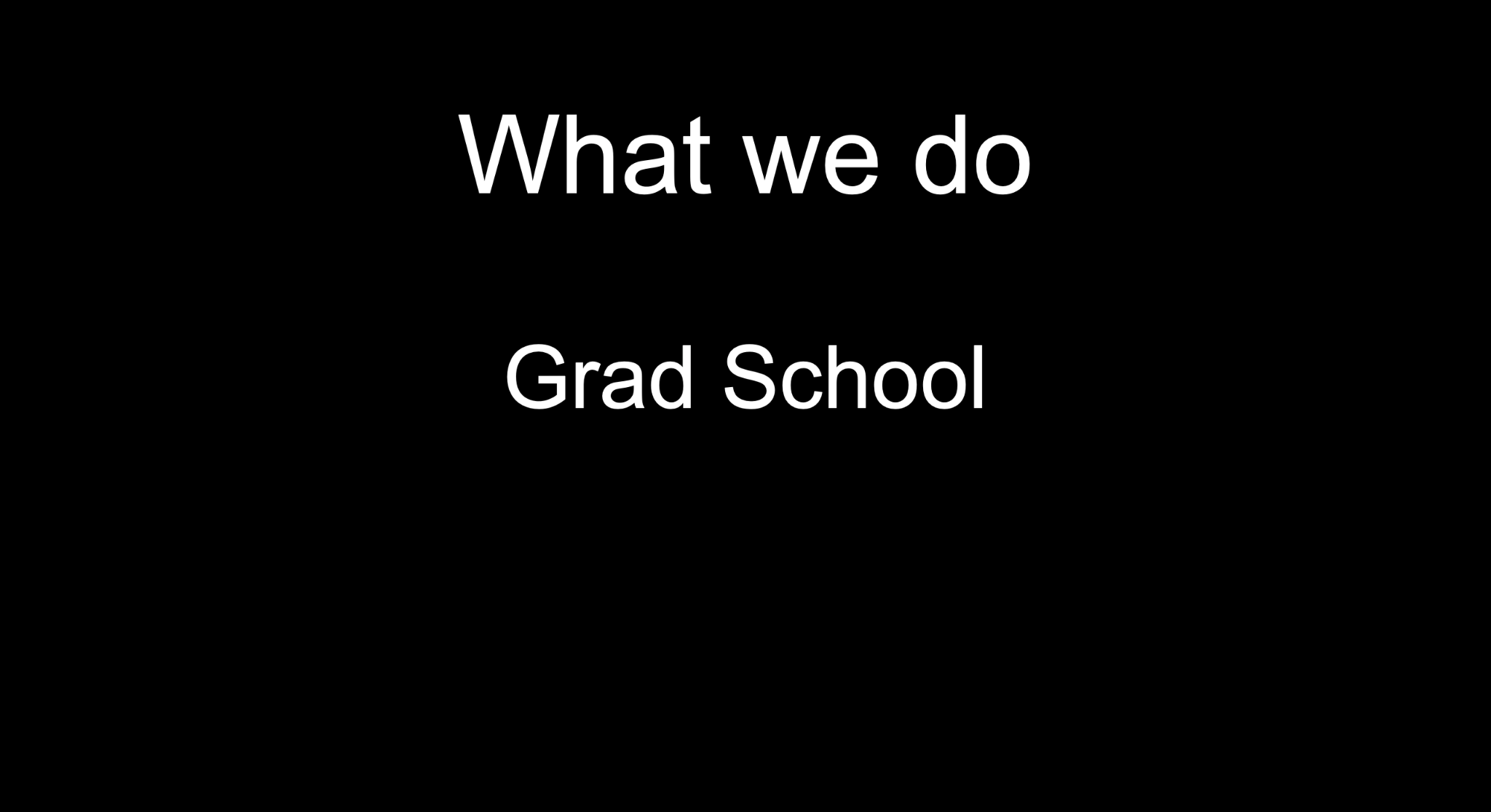 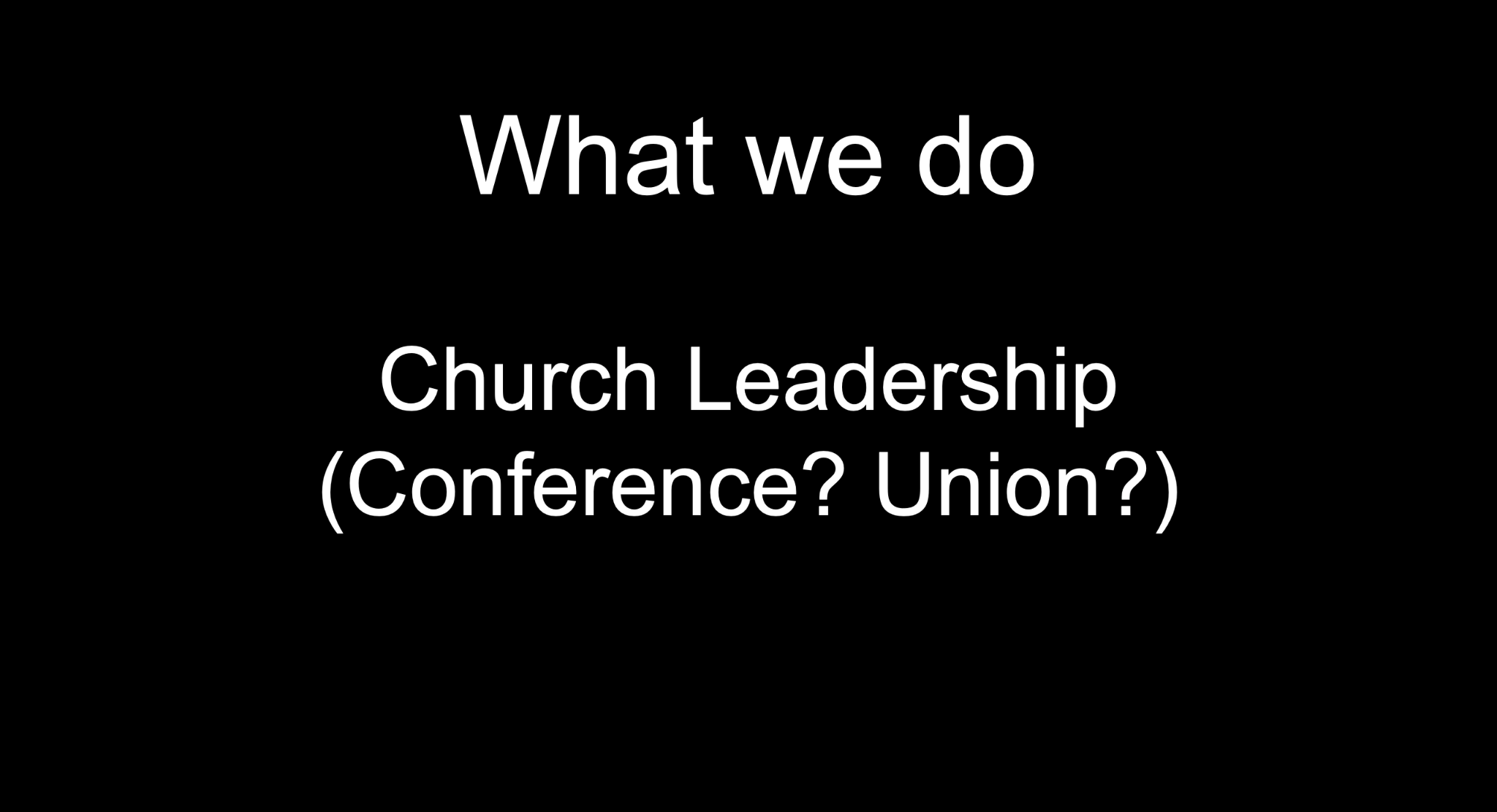 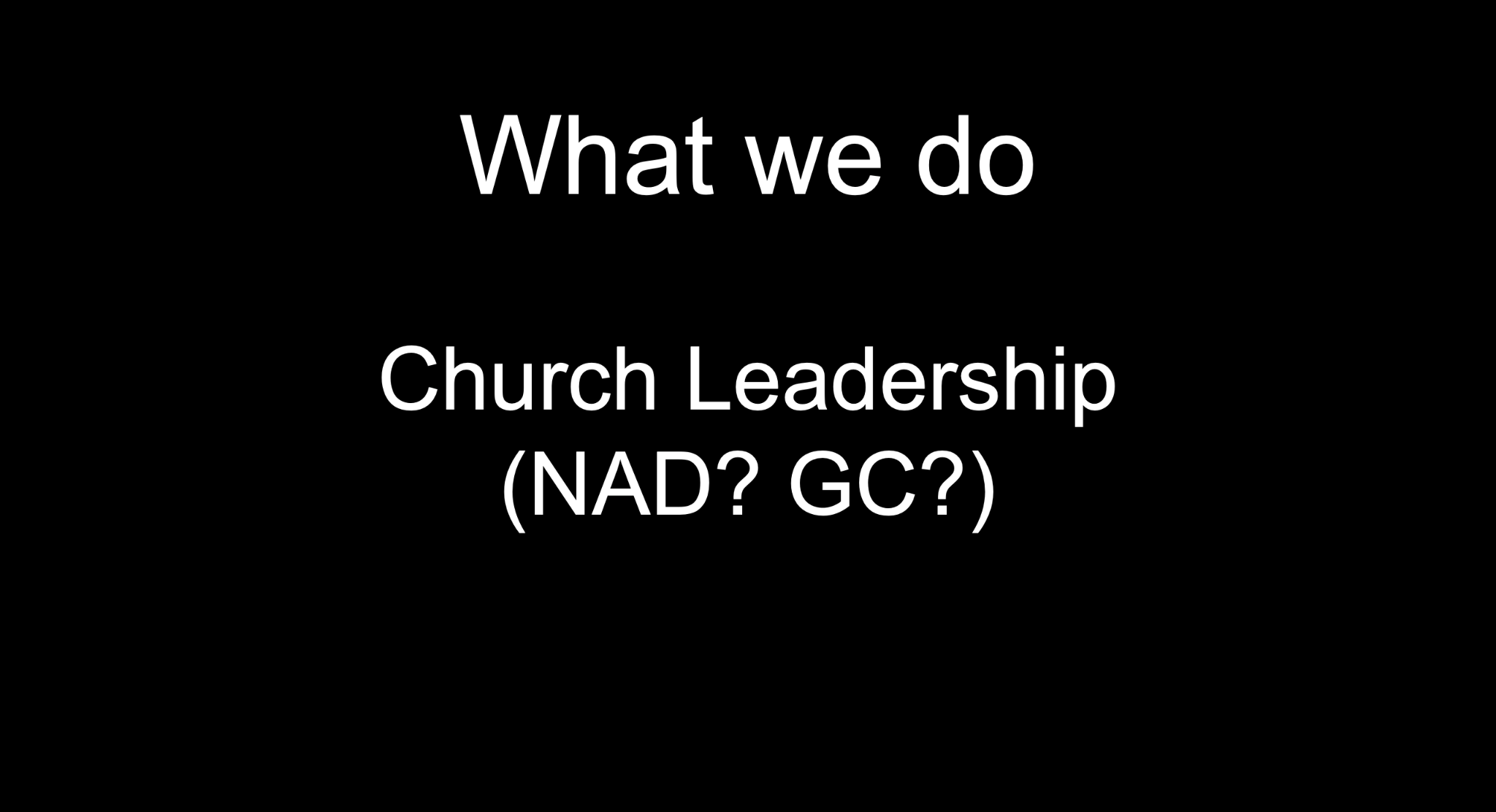 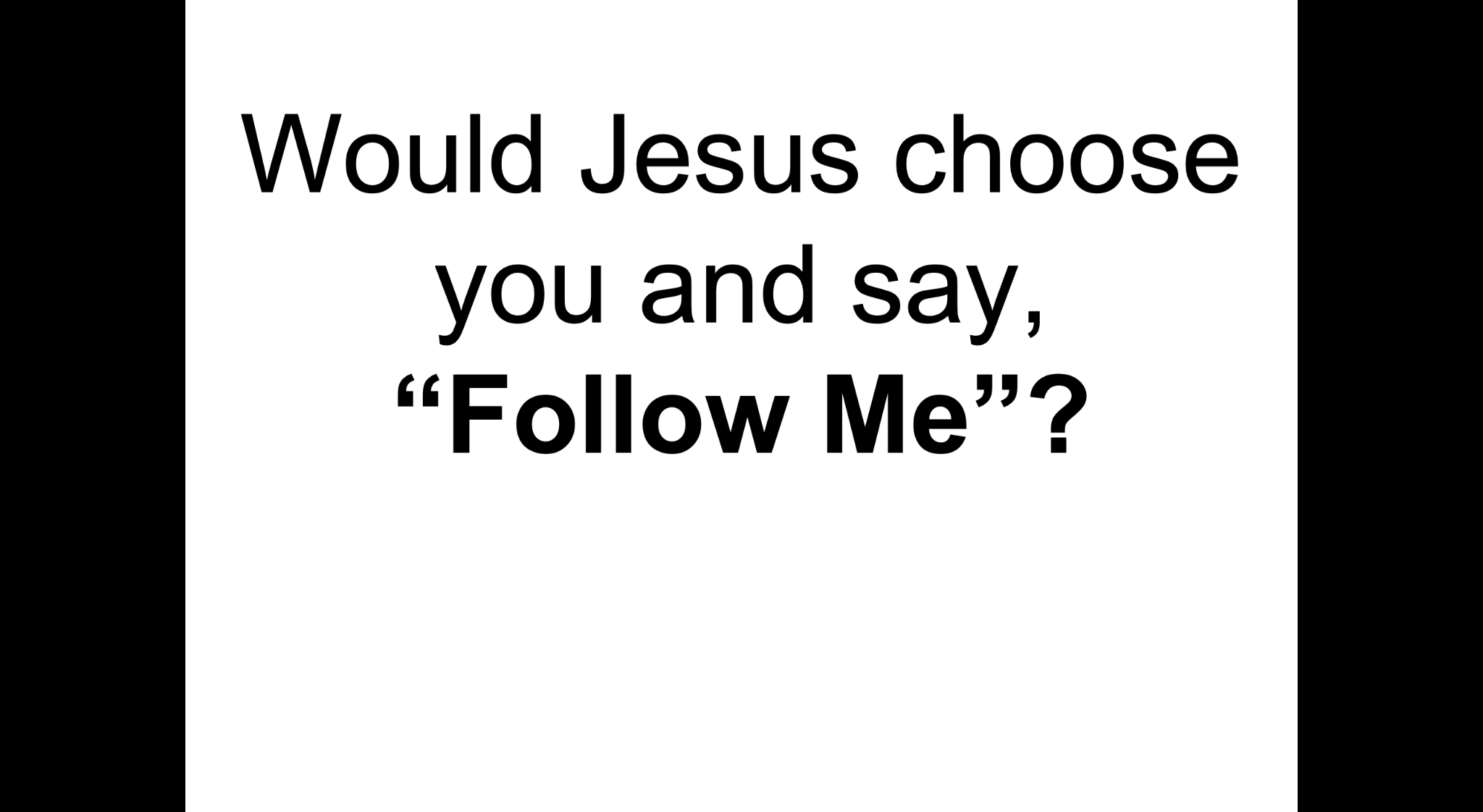 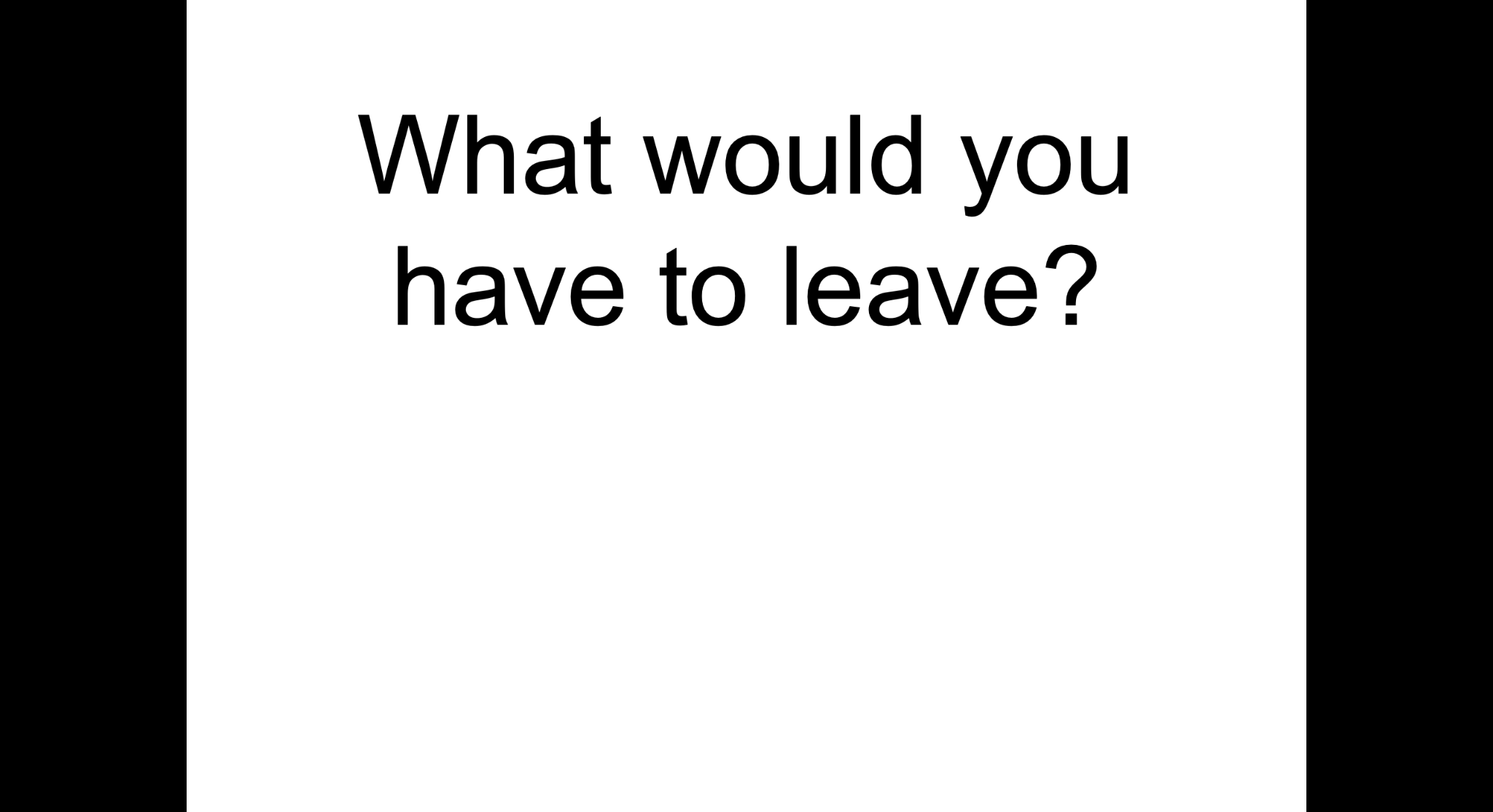 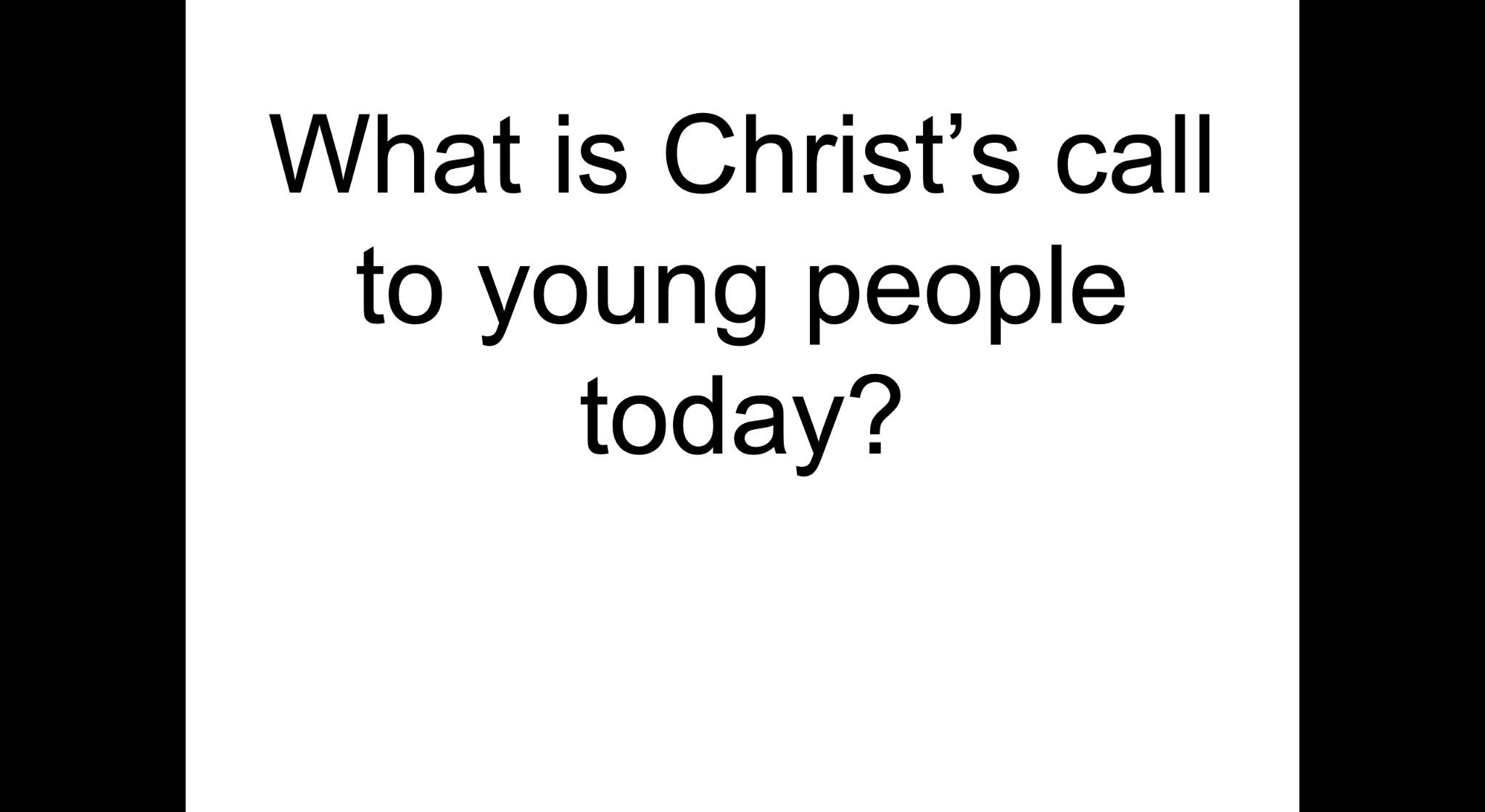 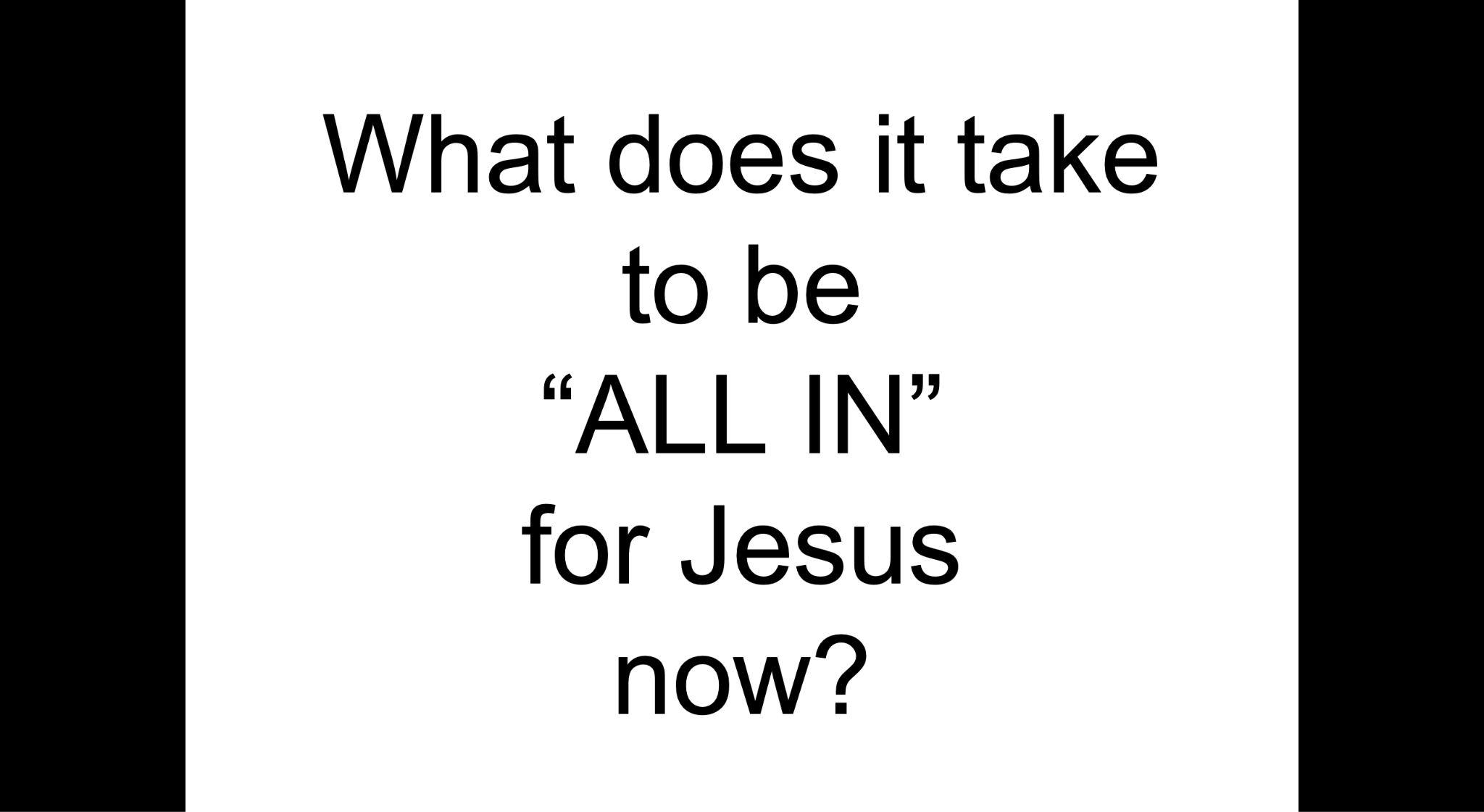 Paper #1

SEEING AND DOING: Discipleship and Moral Formation in the Gospel of John

Steve Yeagley
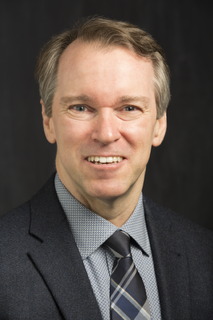 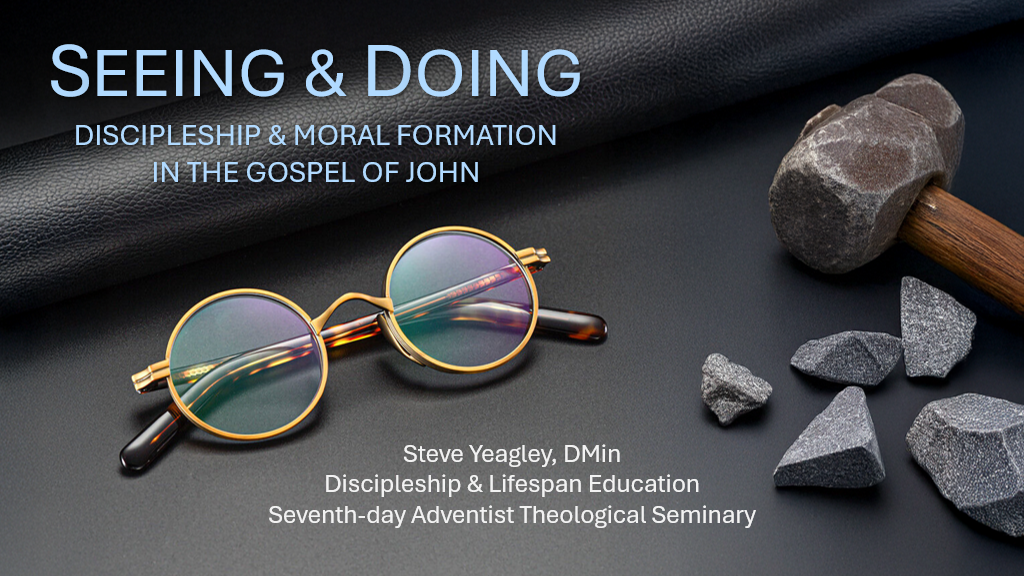 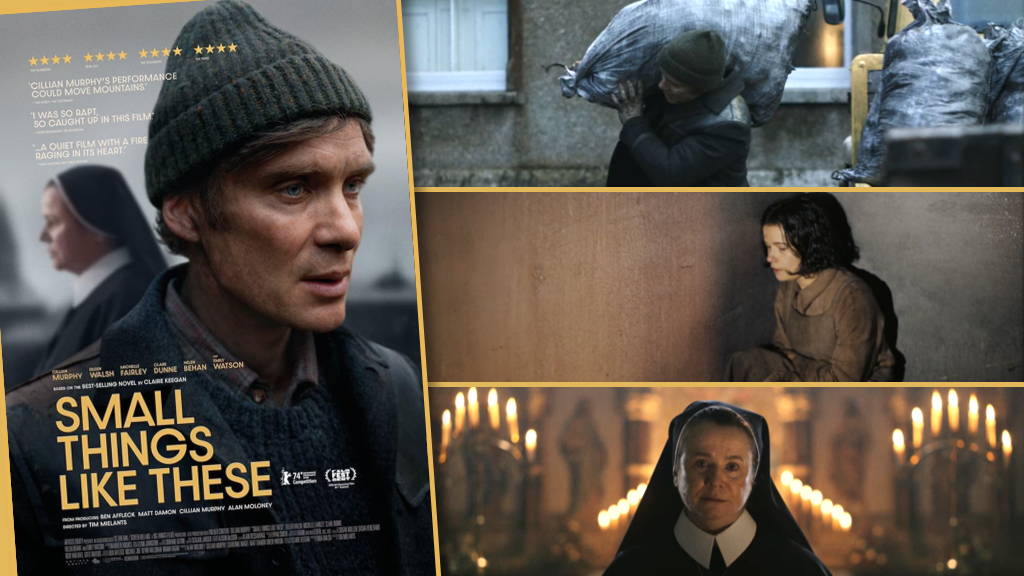 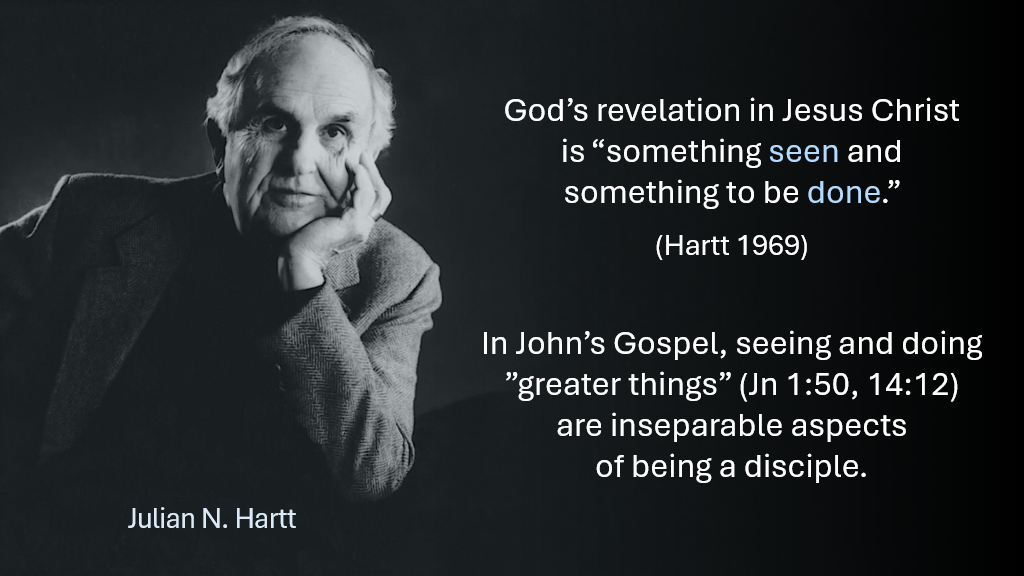 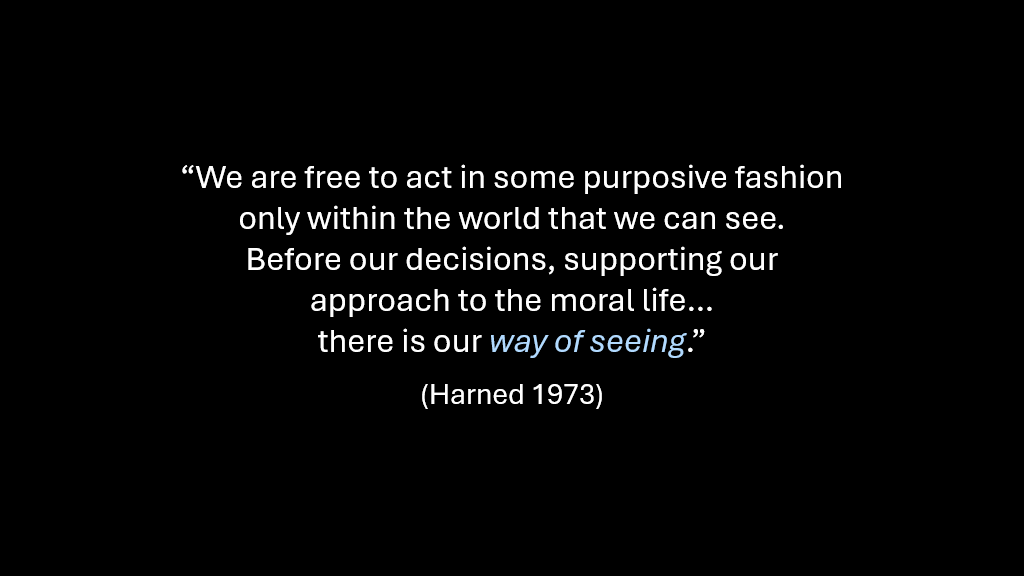 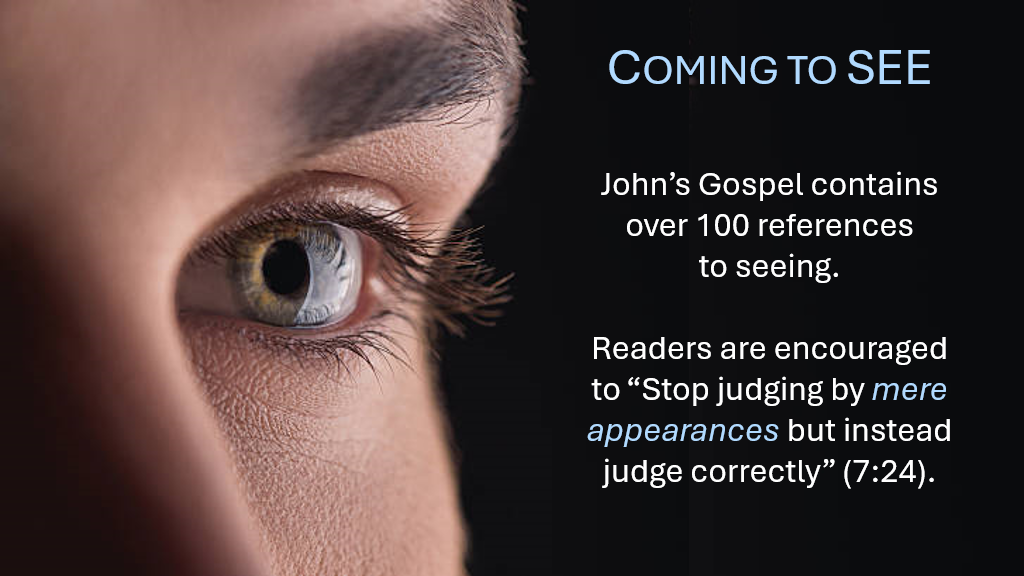 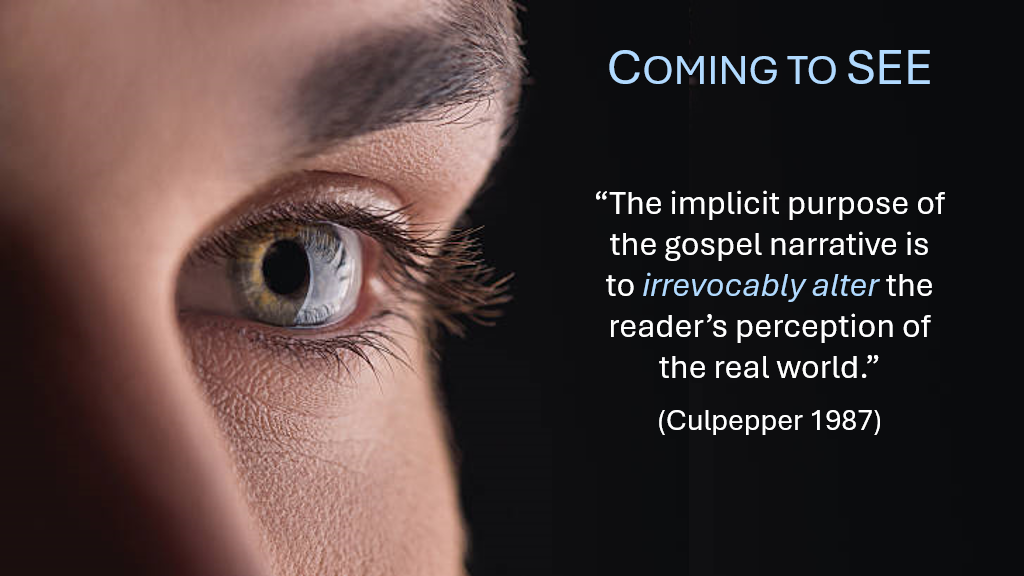 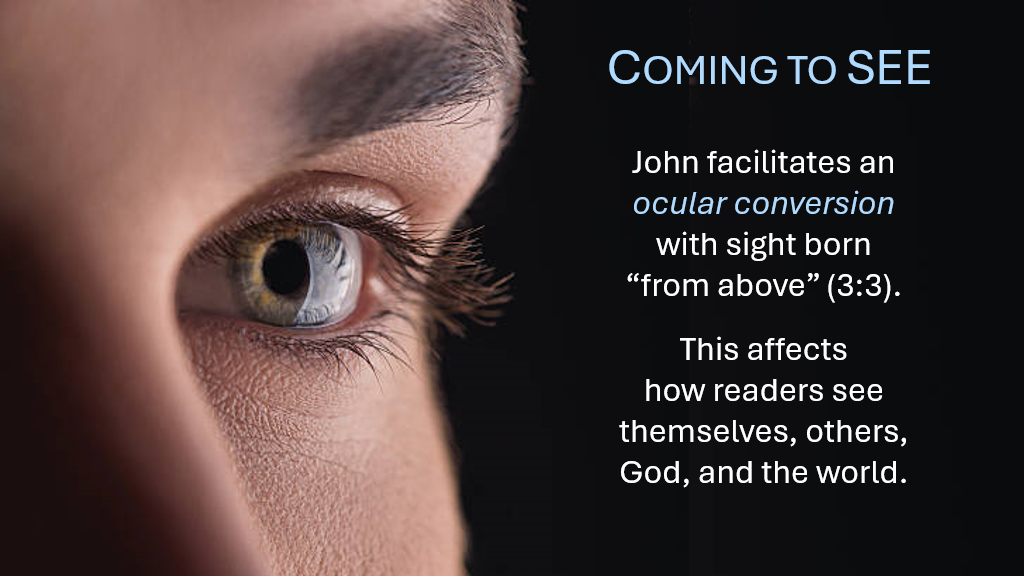 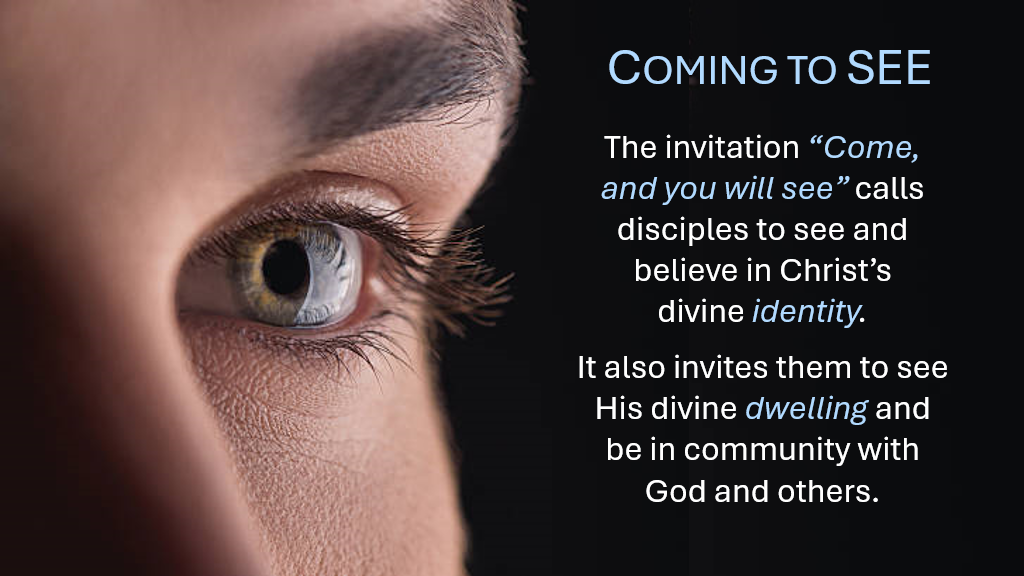 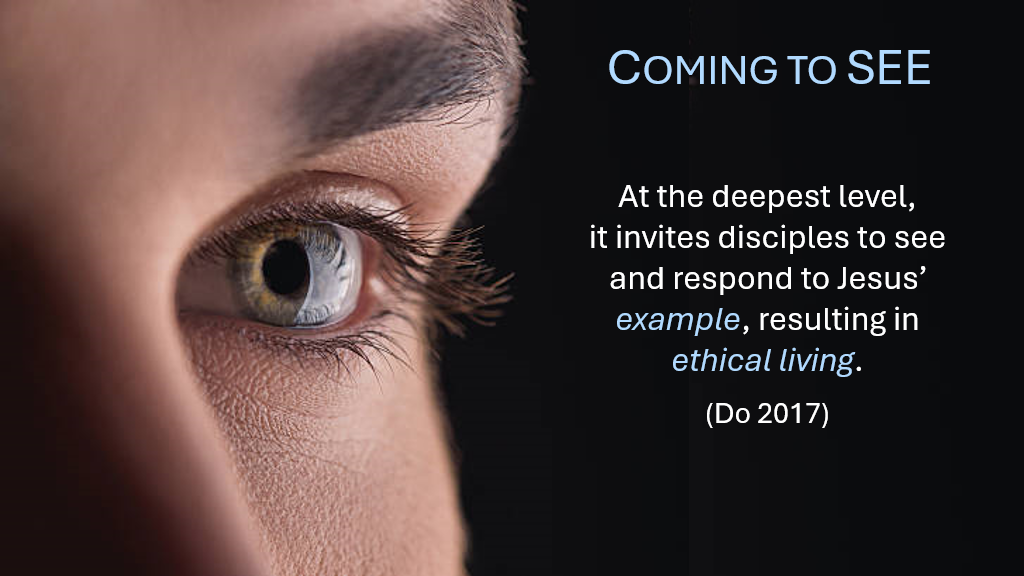 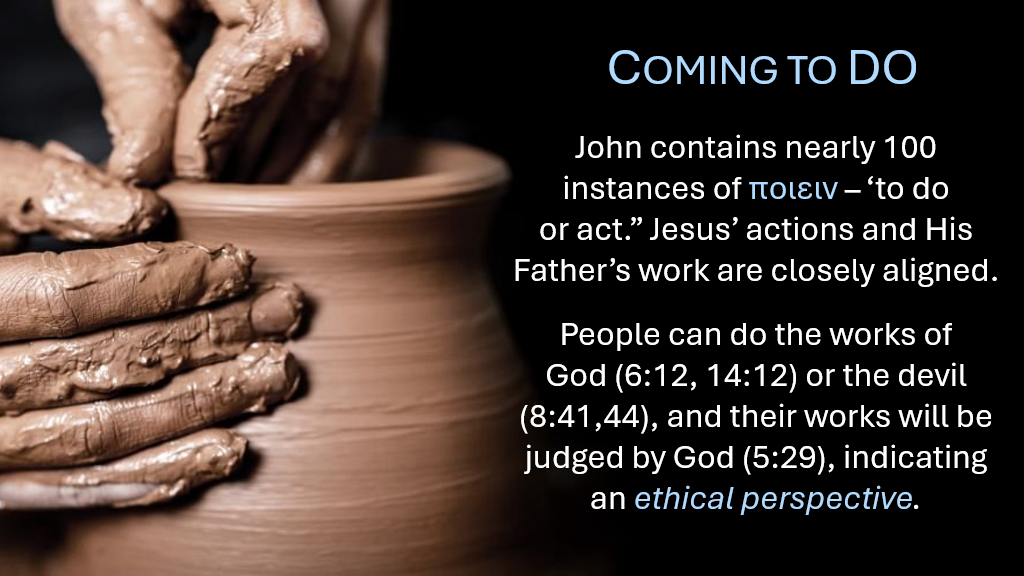 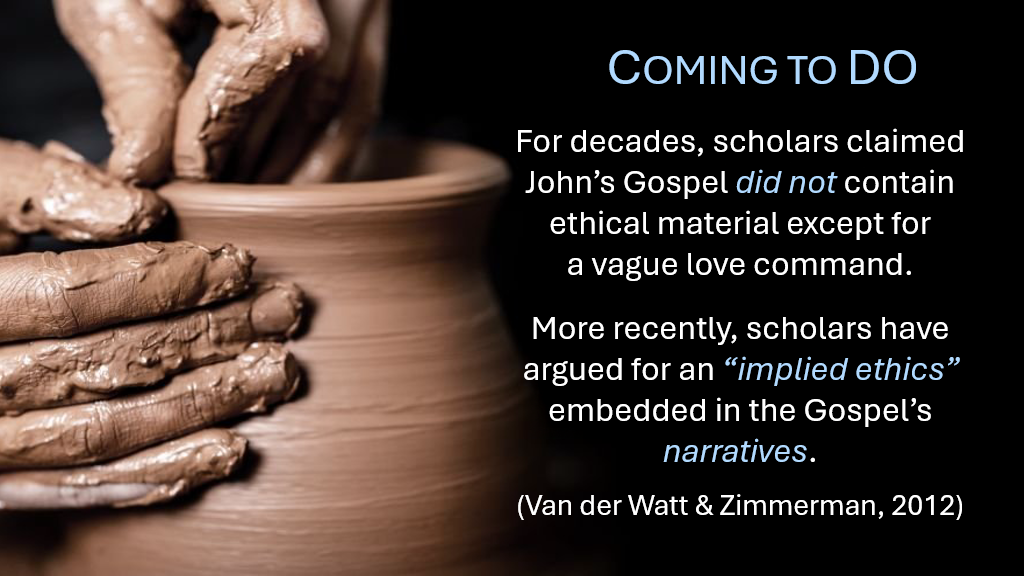 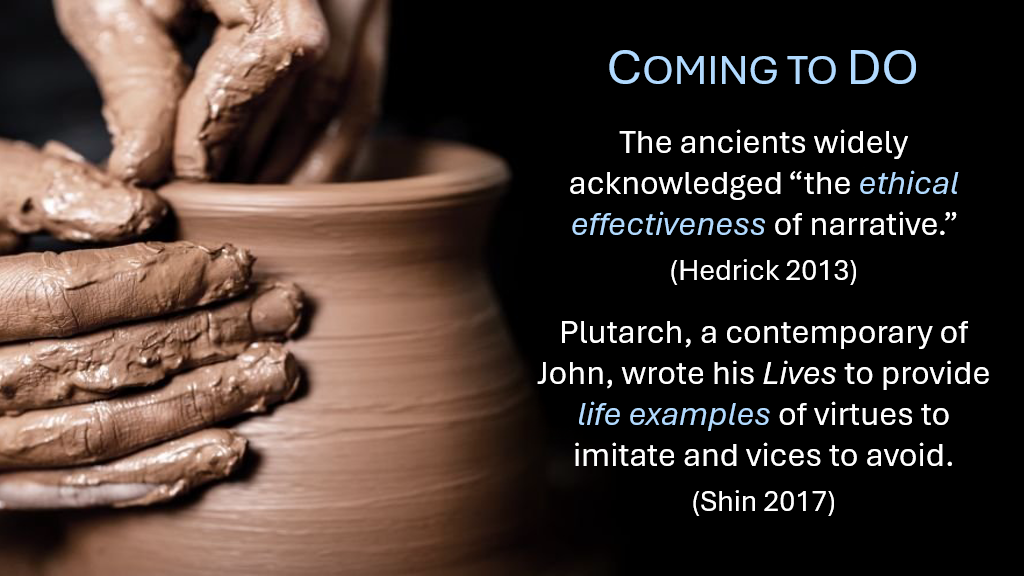 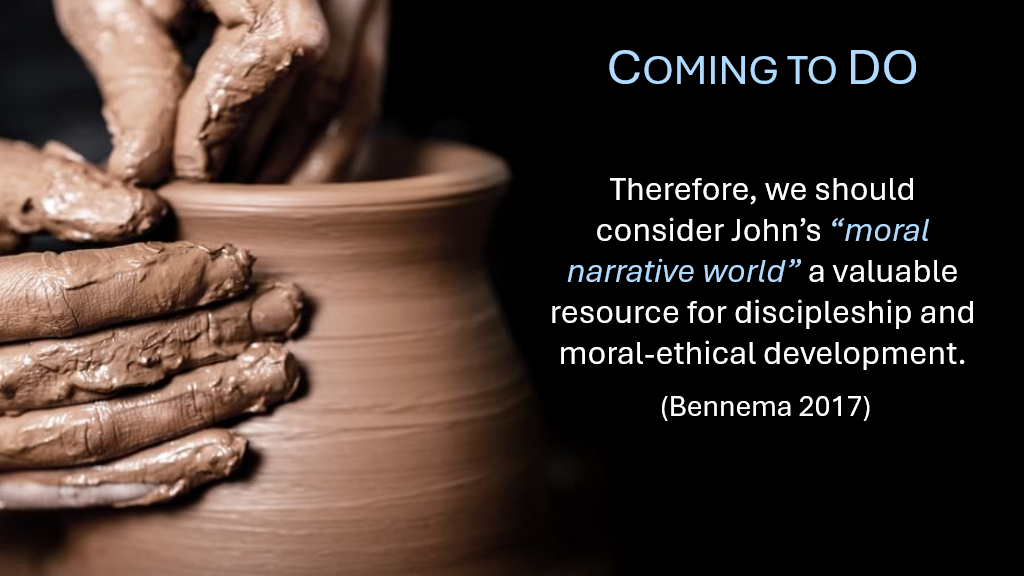 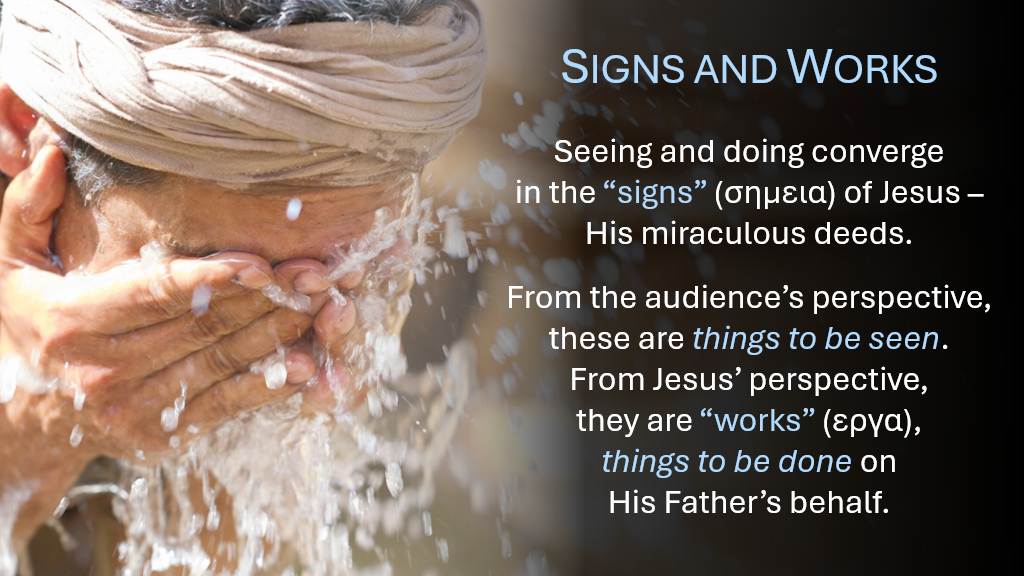 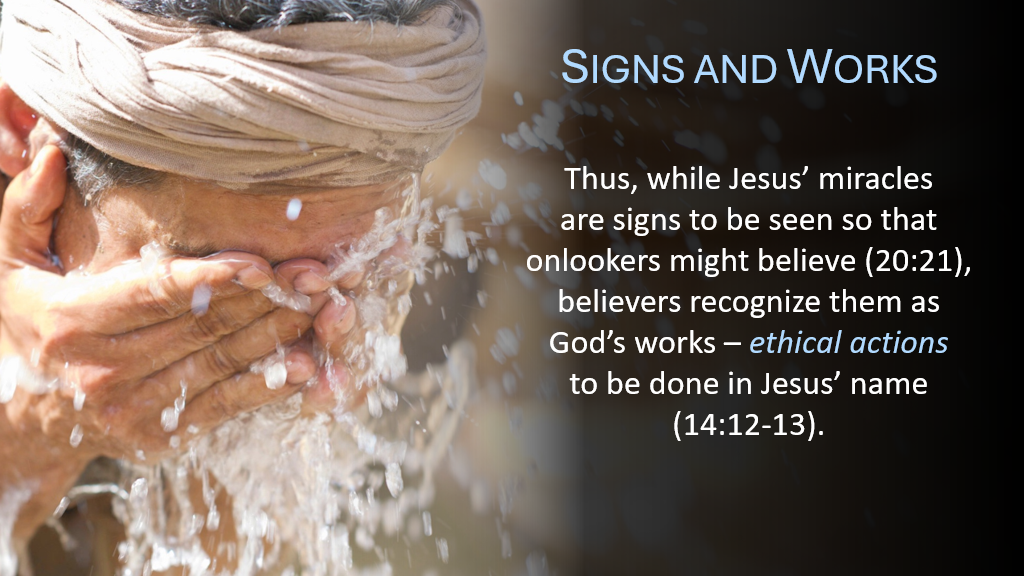 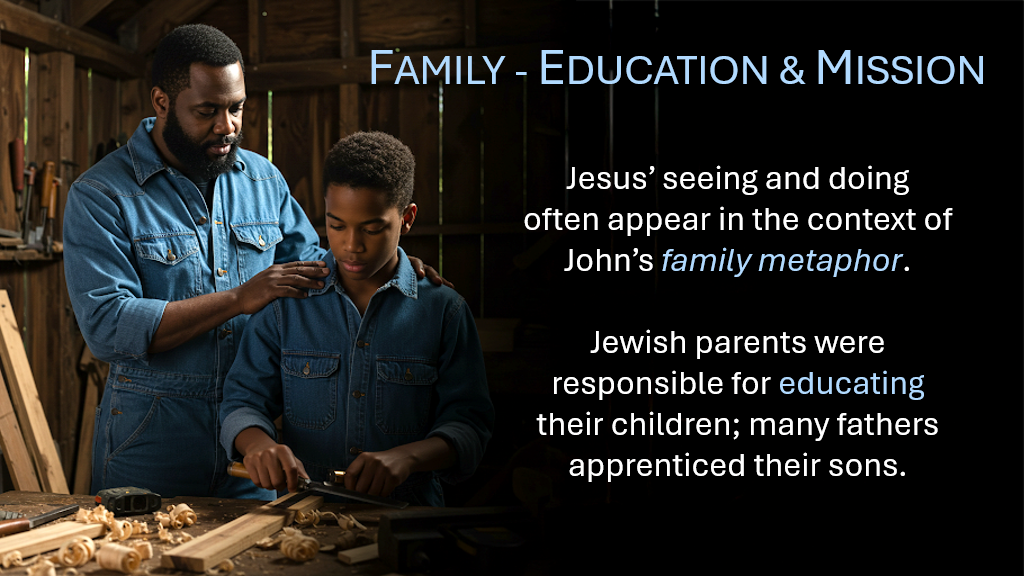 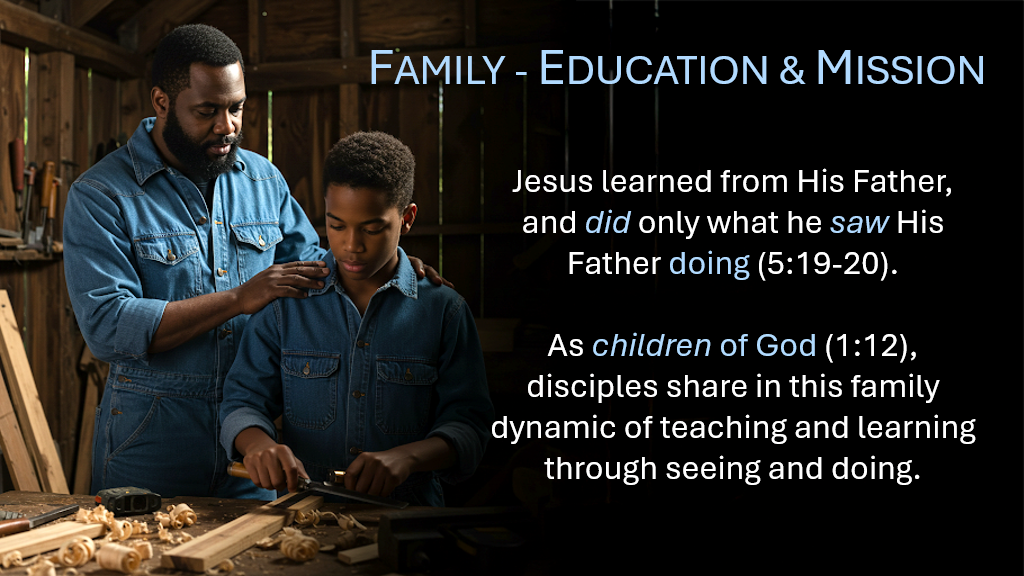 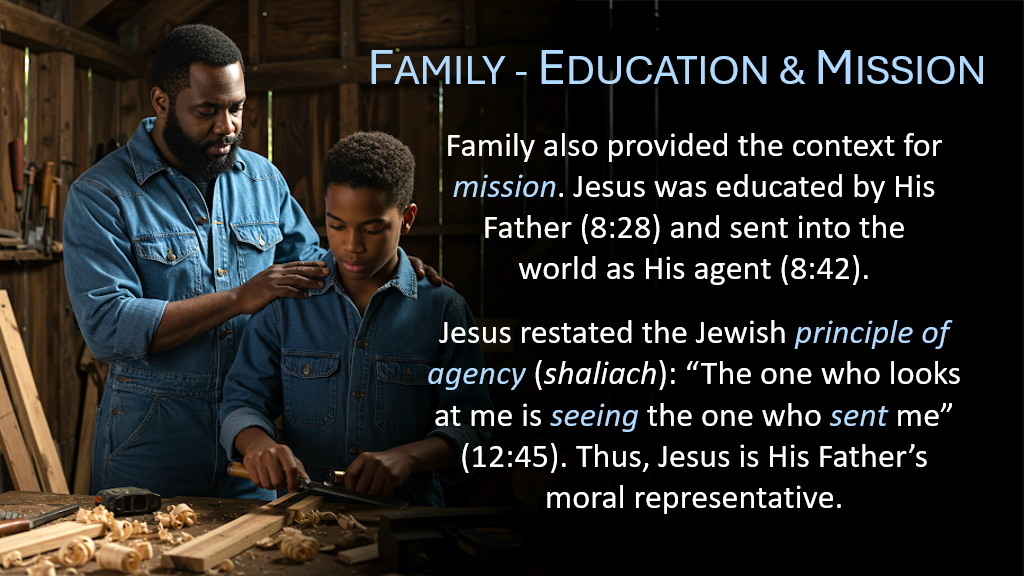 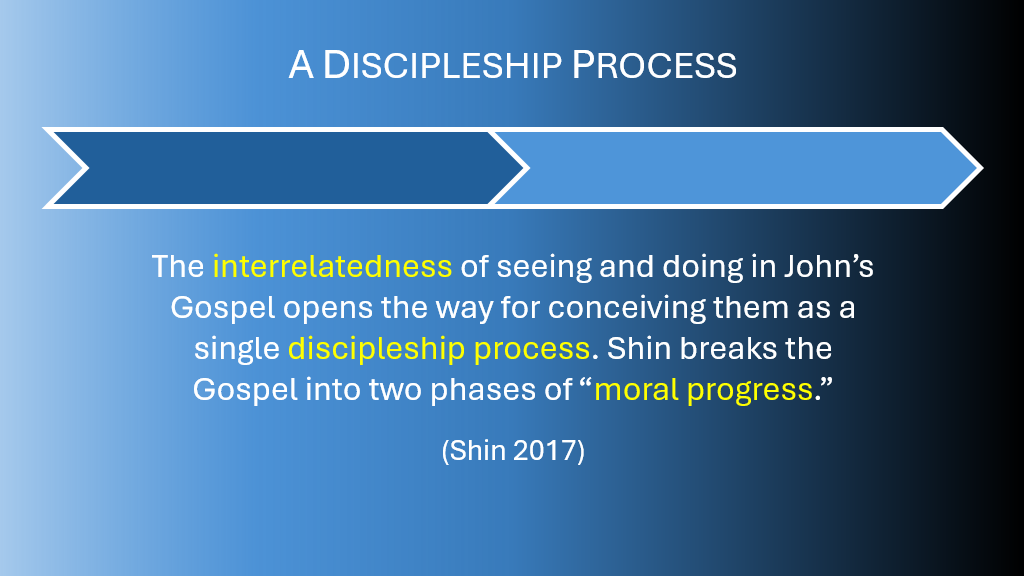 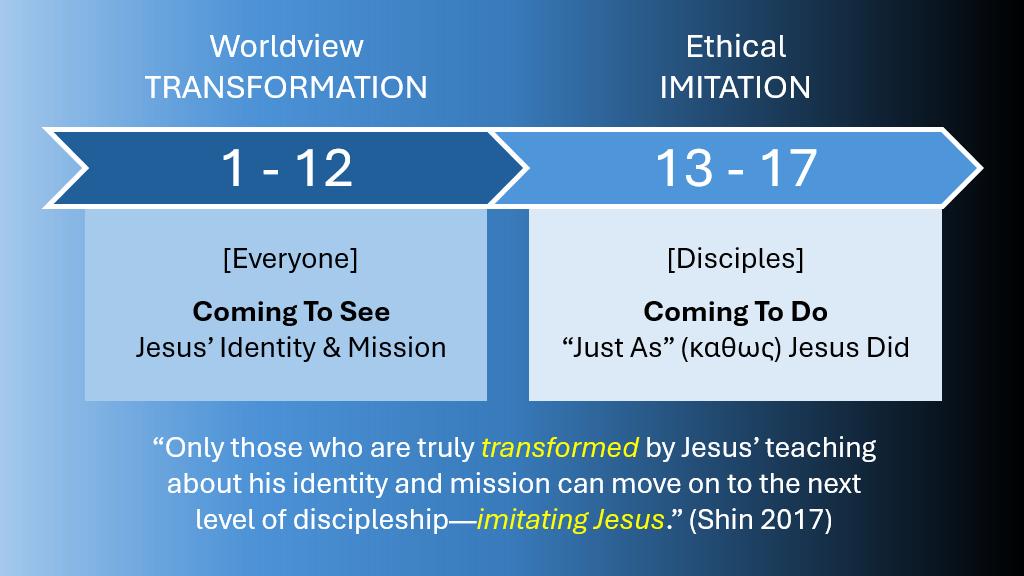 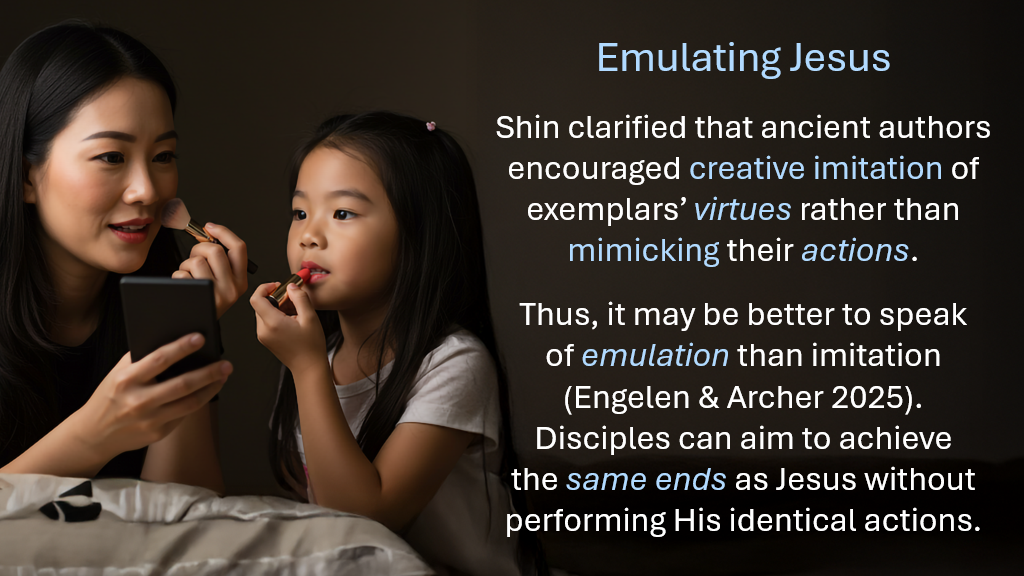 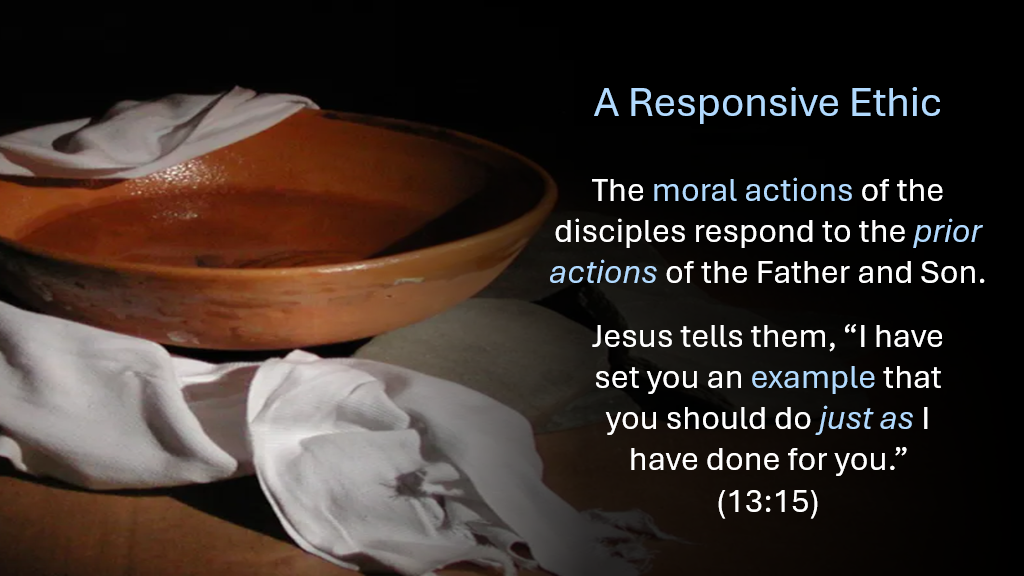 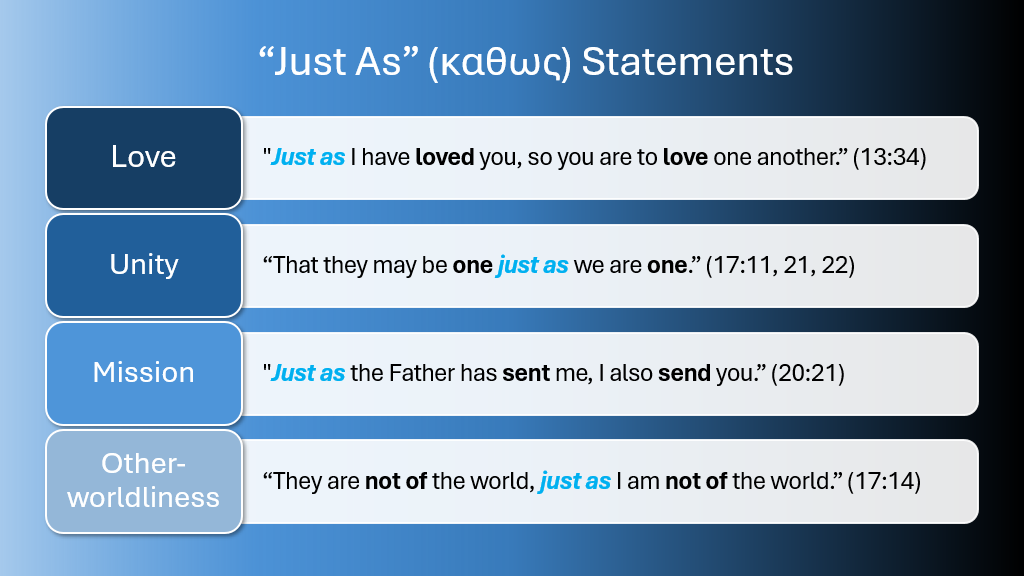 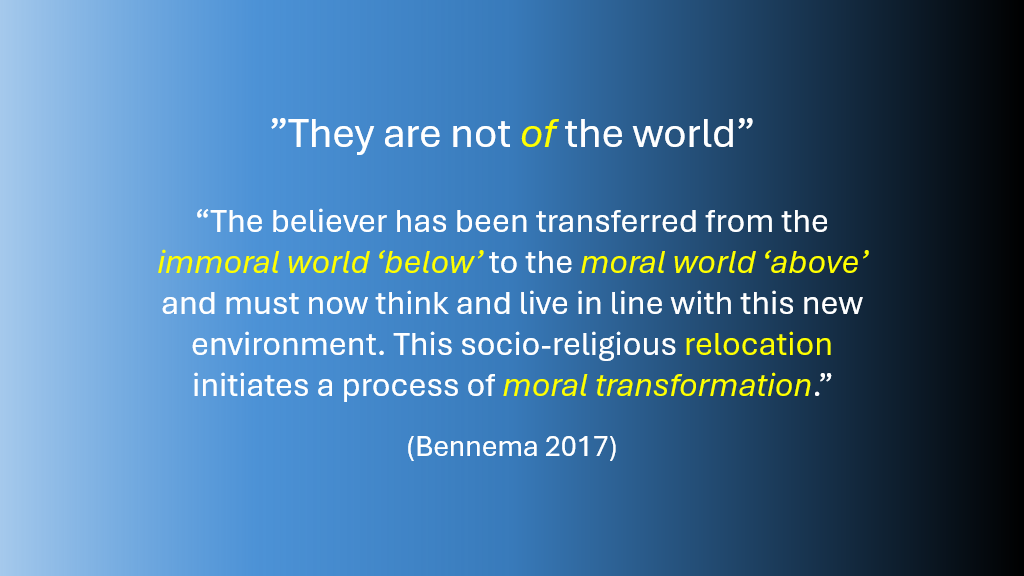 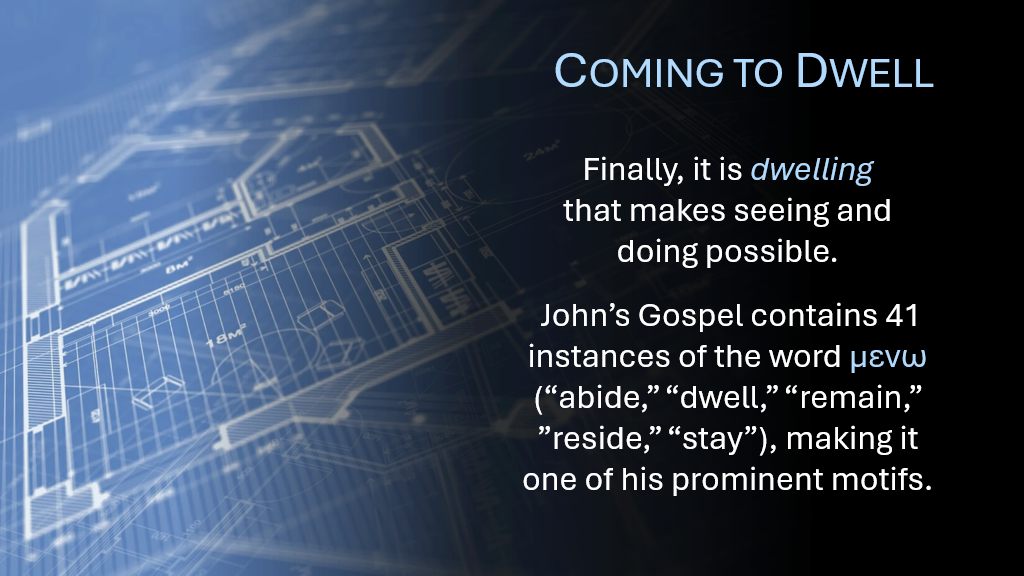 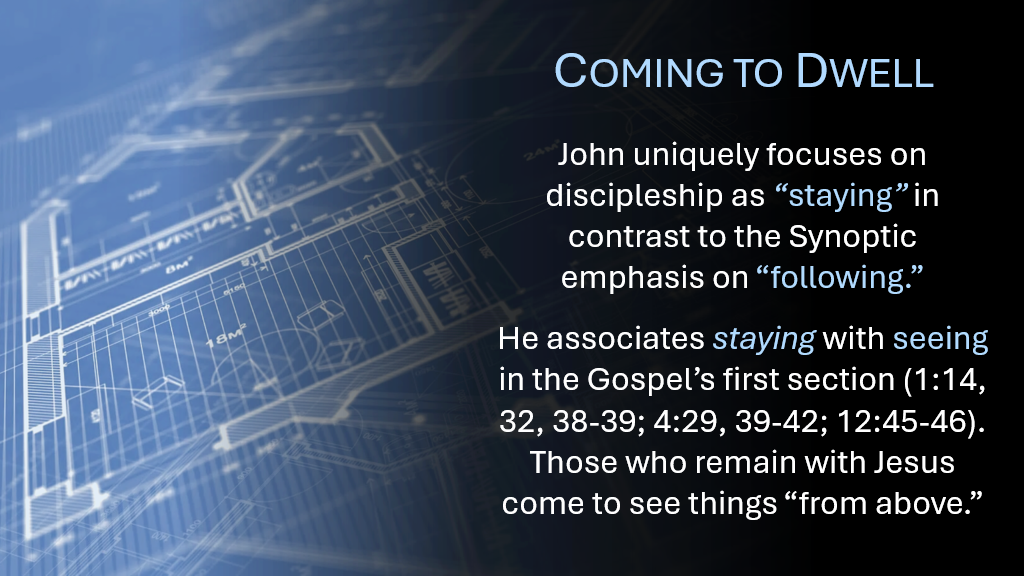 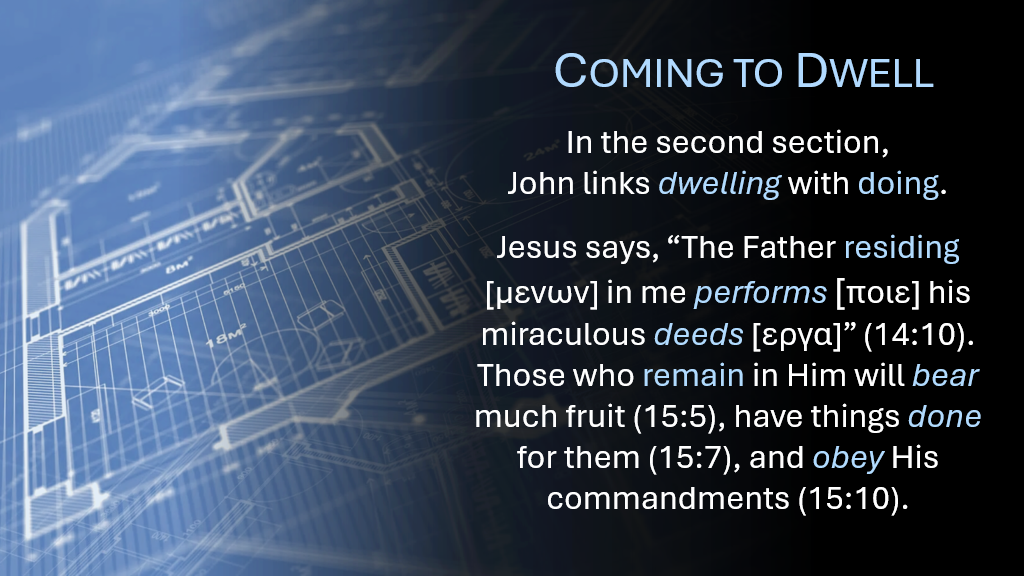 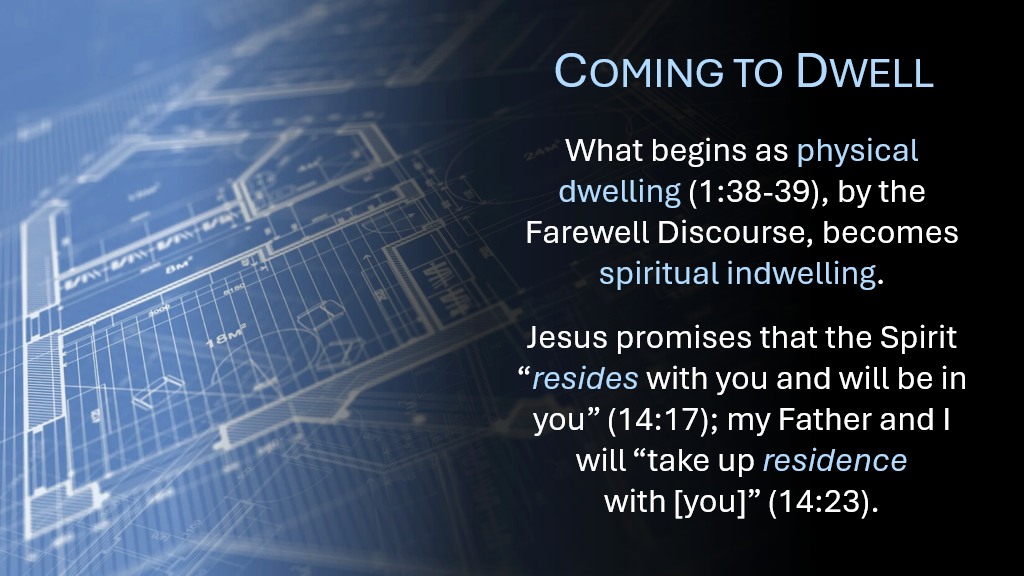 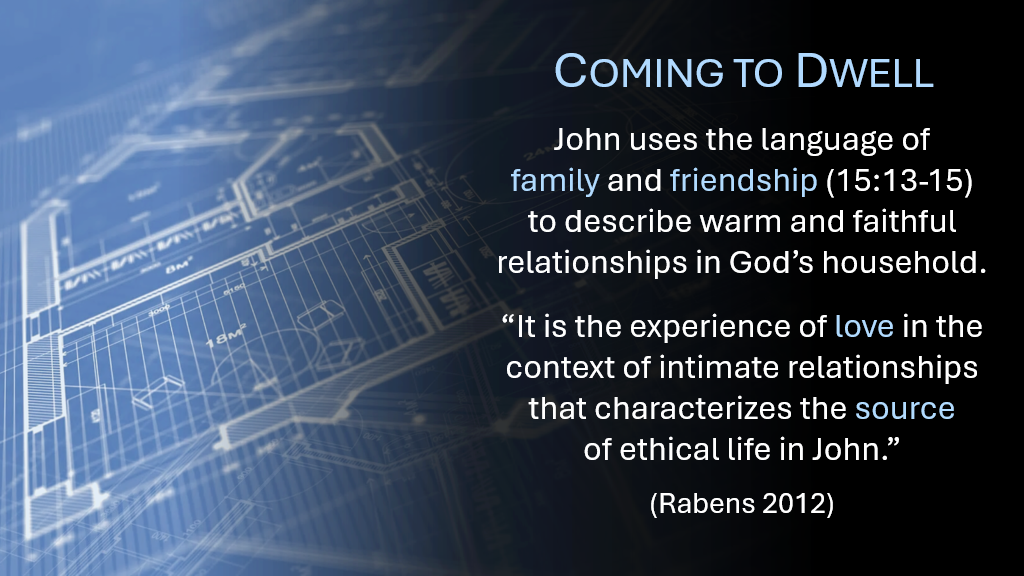 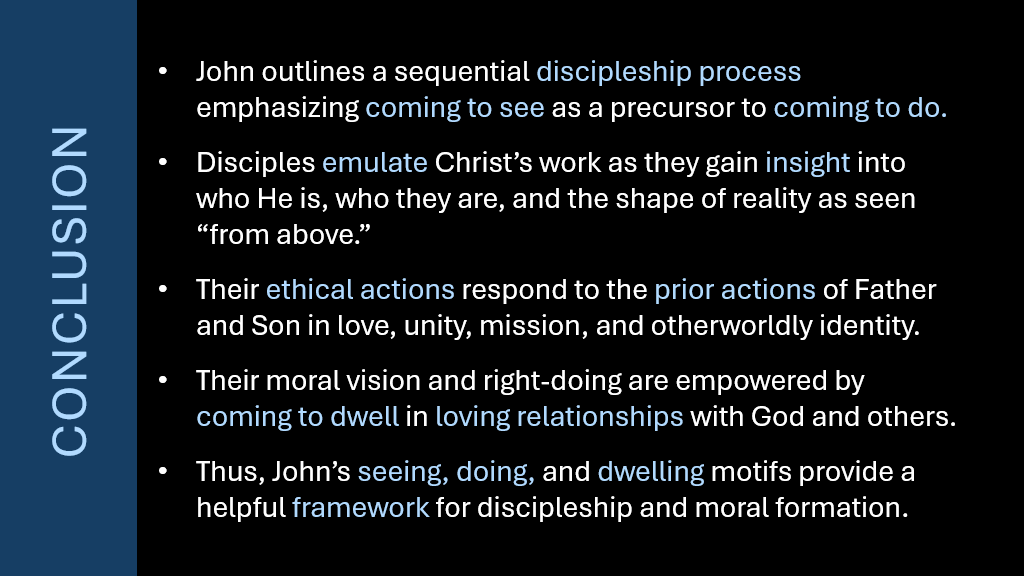 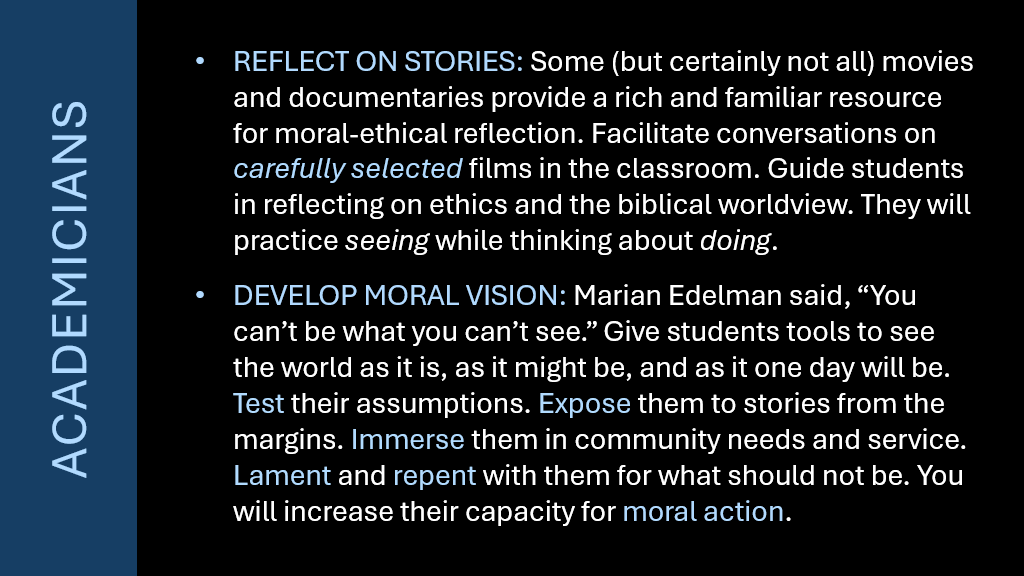 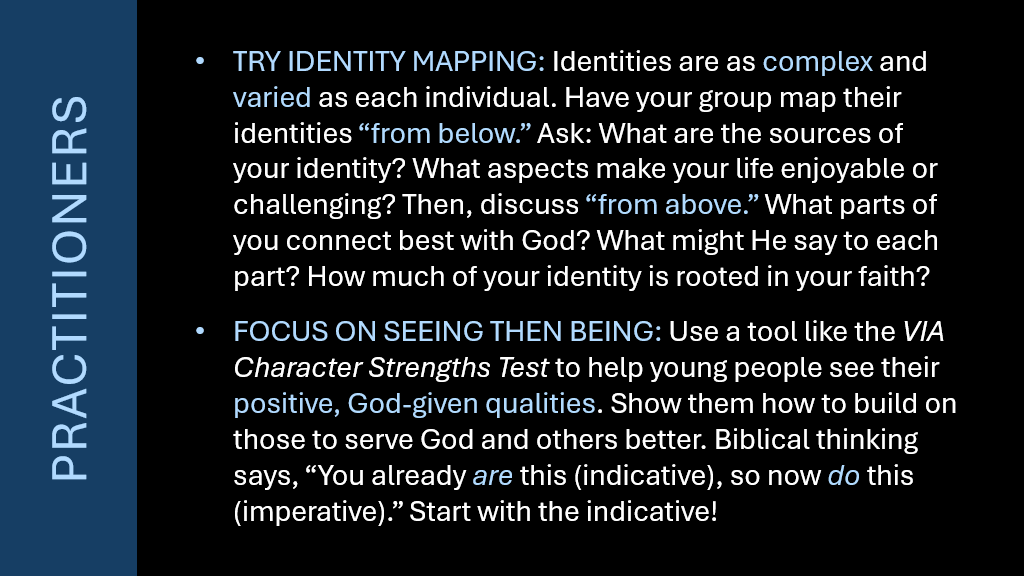 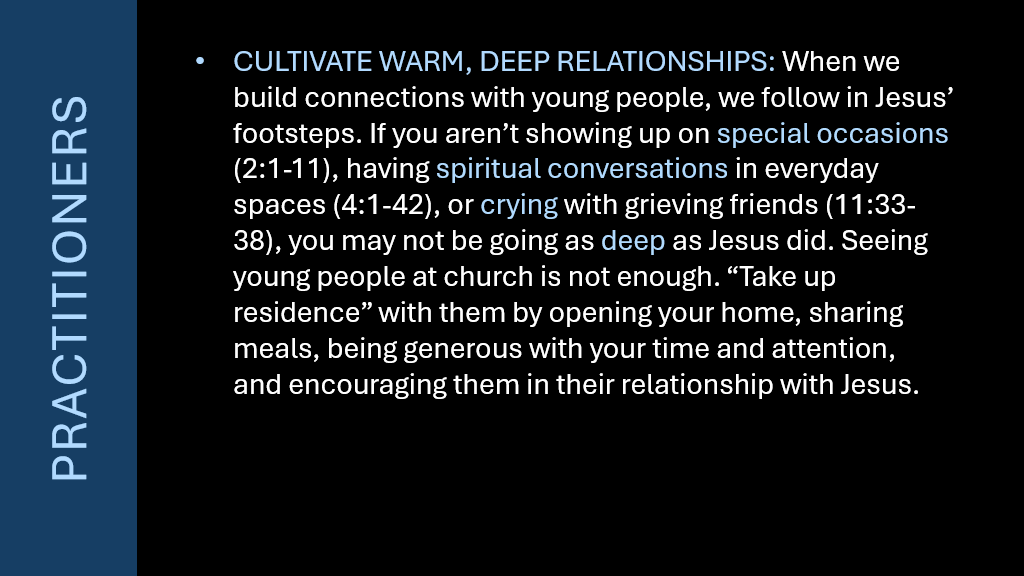 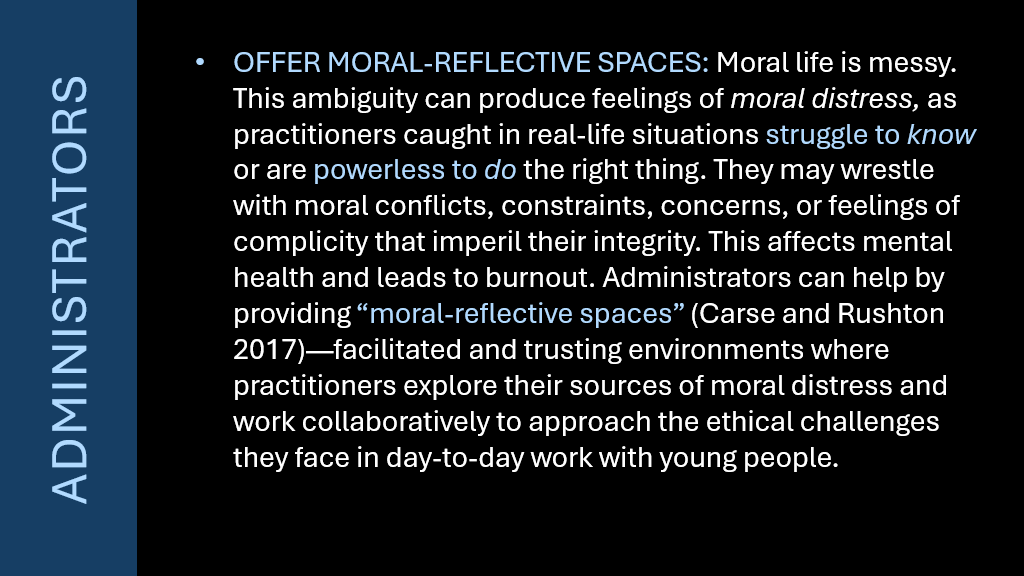 Paper #2

A CASE FOR RIGHT-TO-RIGHT BRAIN YOUTH DISCIPLESHIP

Emily Ellis
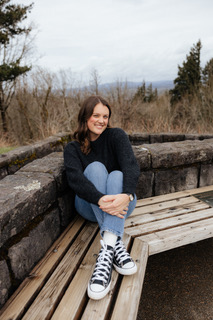 Paper #3

DISCIPLING THE YOUTH THROUGH PREACHING

Rodney Palmer
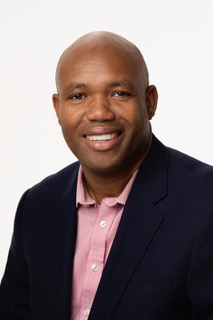 [Speaker Notes: No Slides]
Paper #4

A DIFFERENT STARTING POINT: Youth Discipleship for a New Generation

Rogelio Paquini
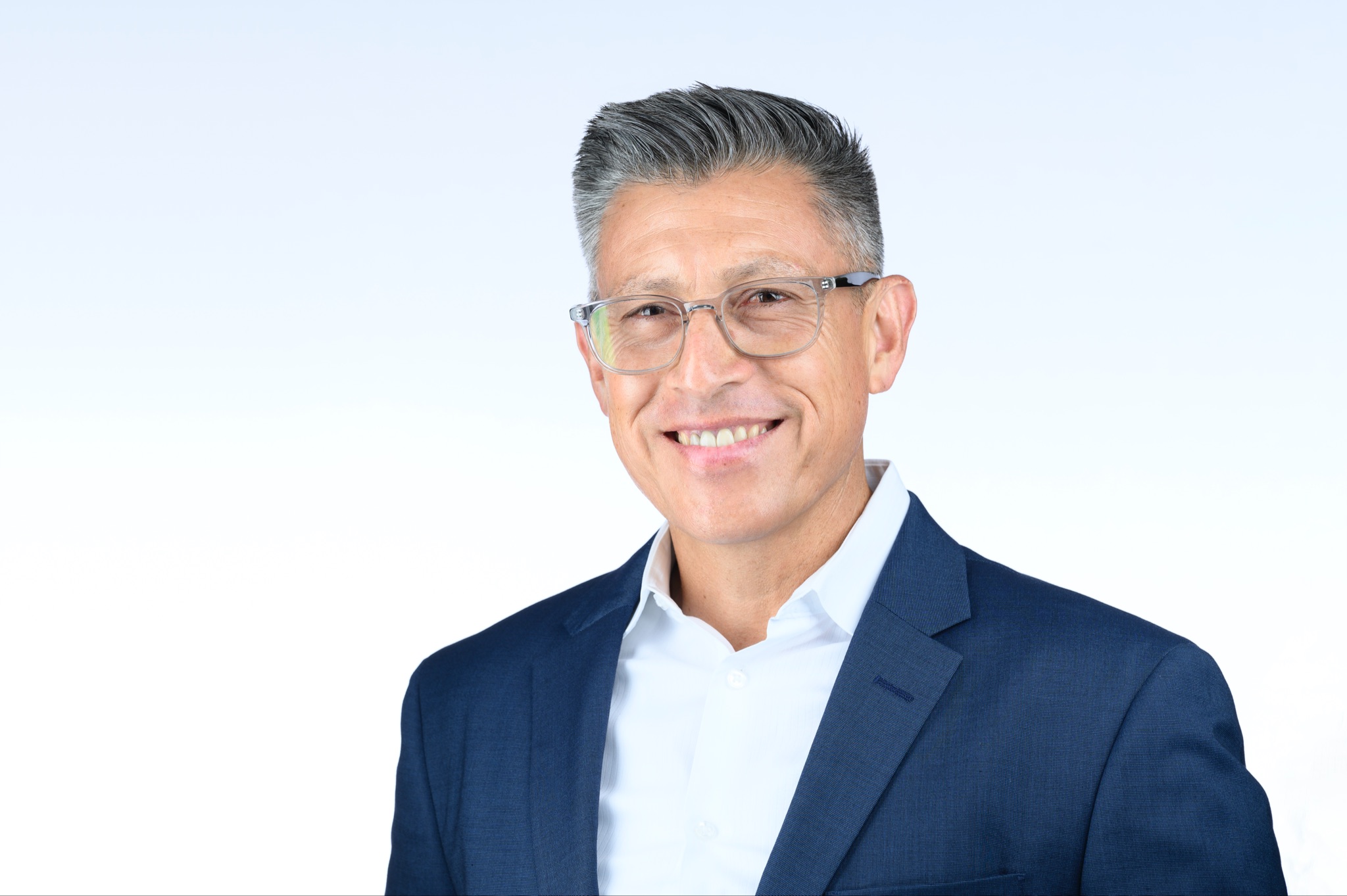 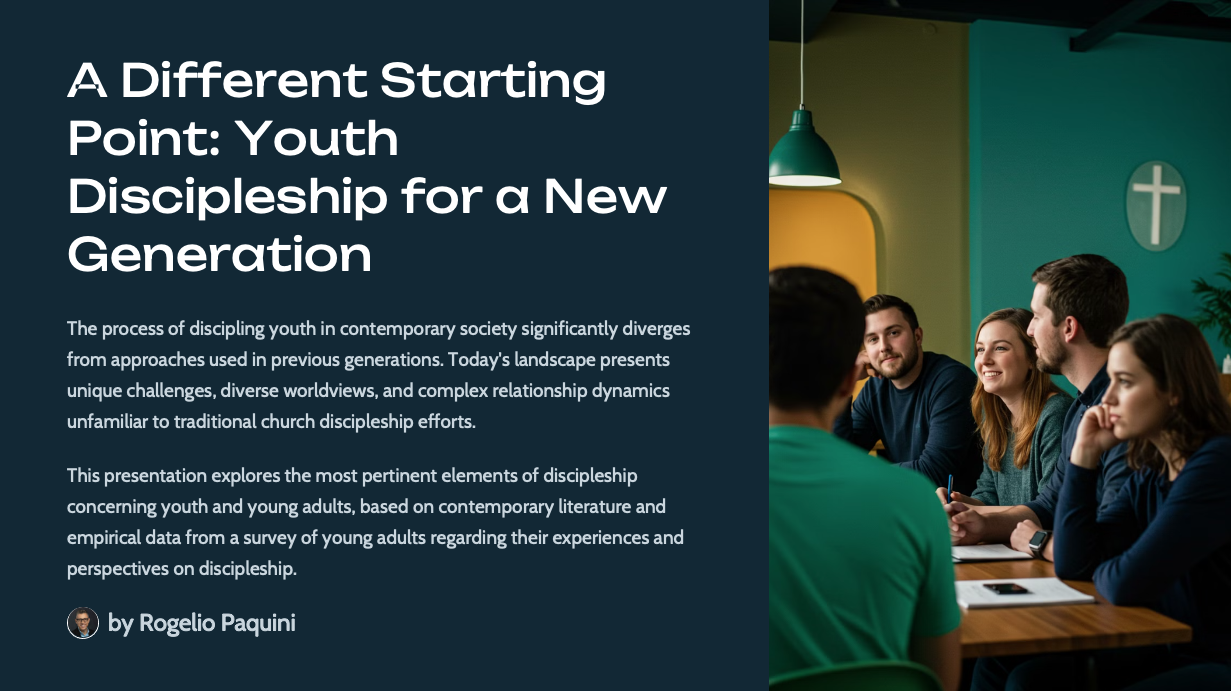 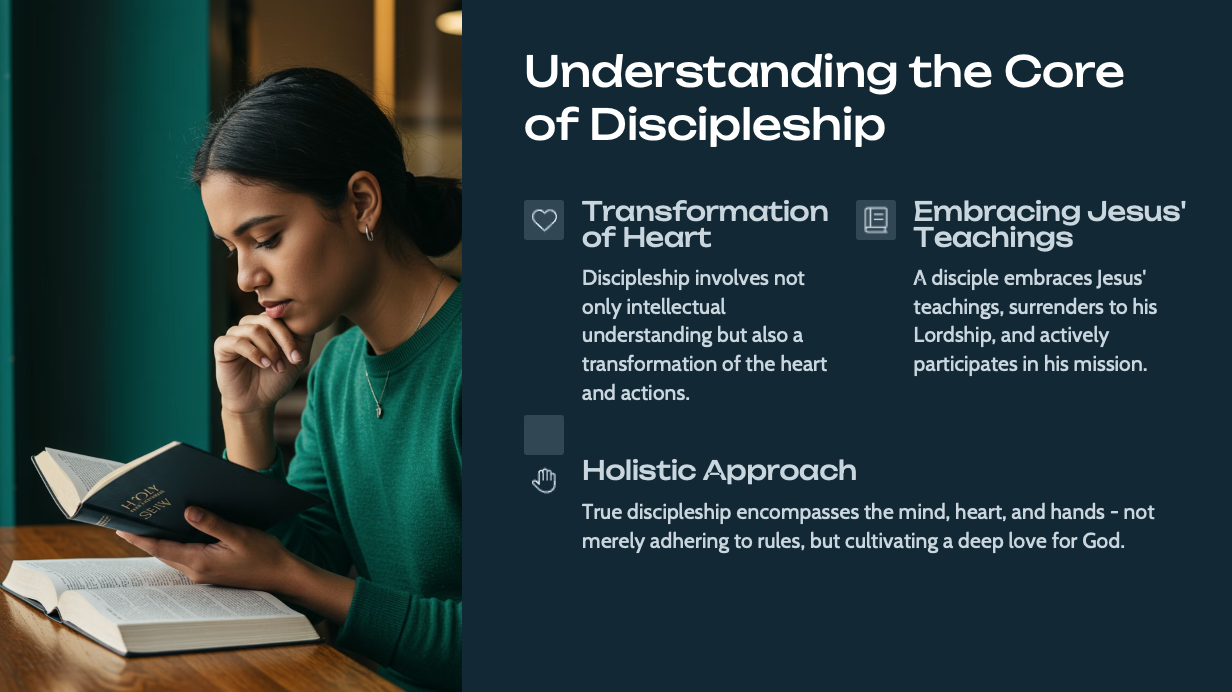 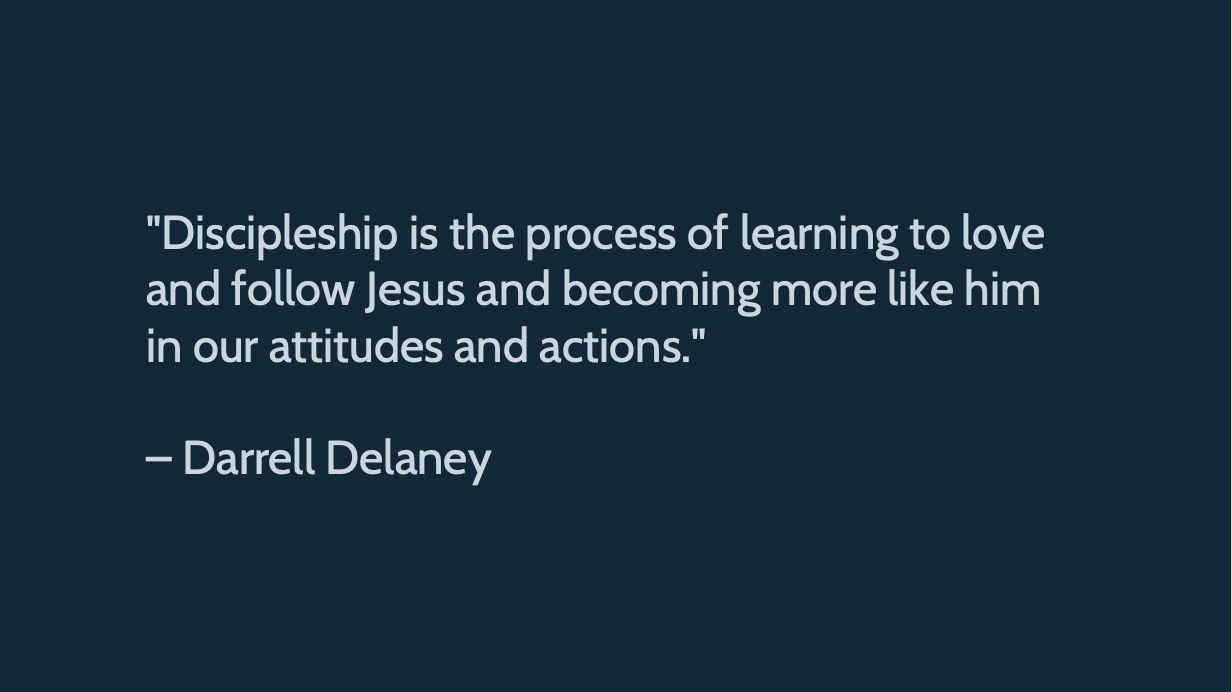 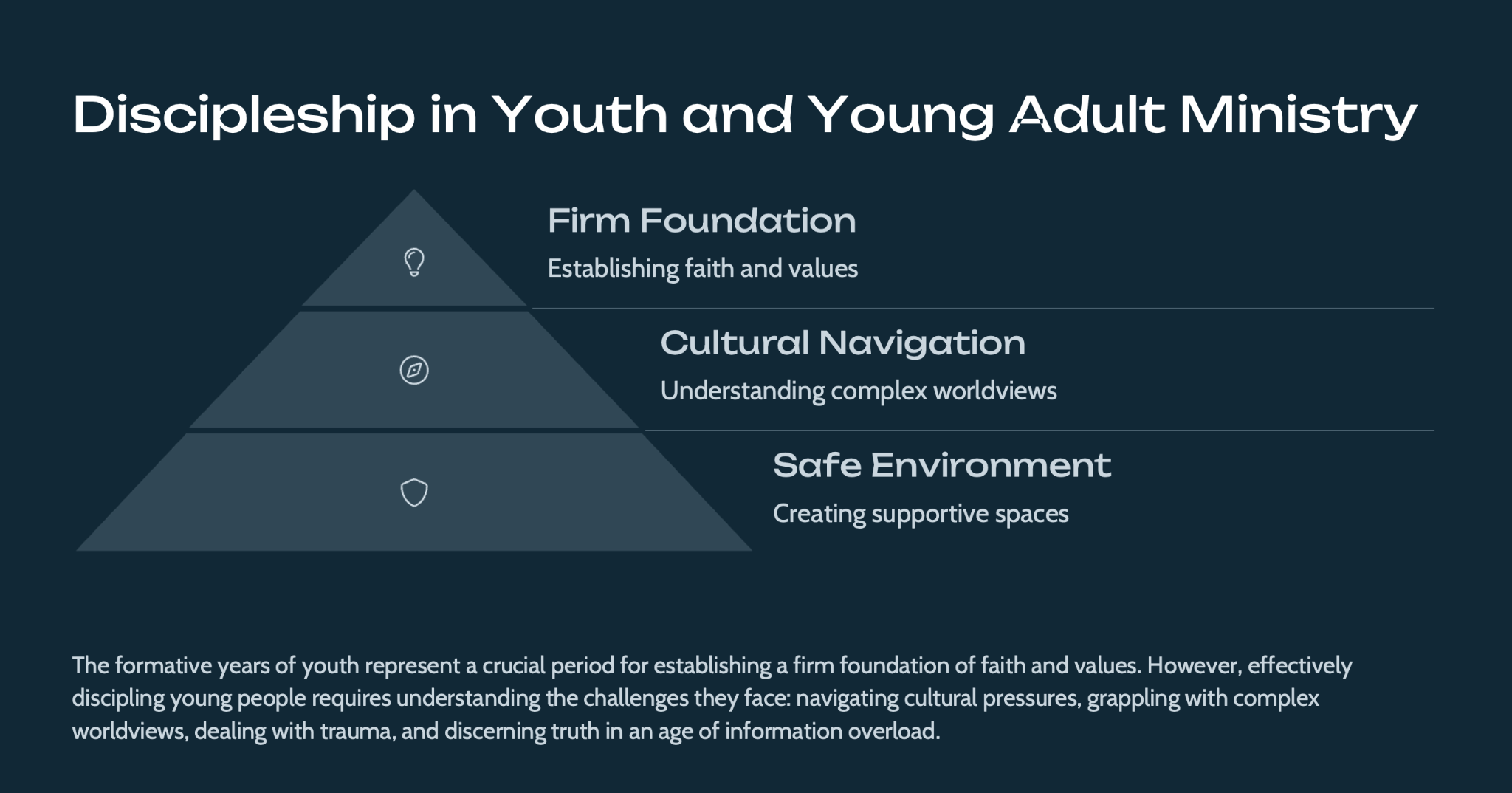 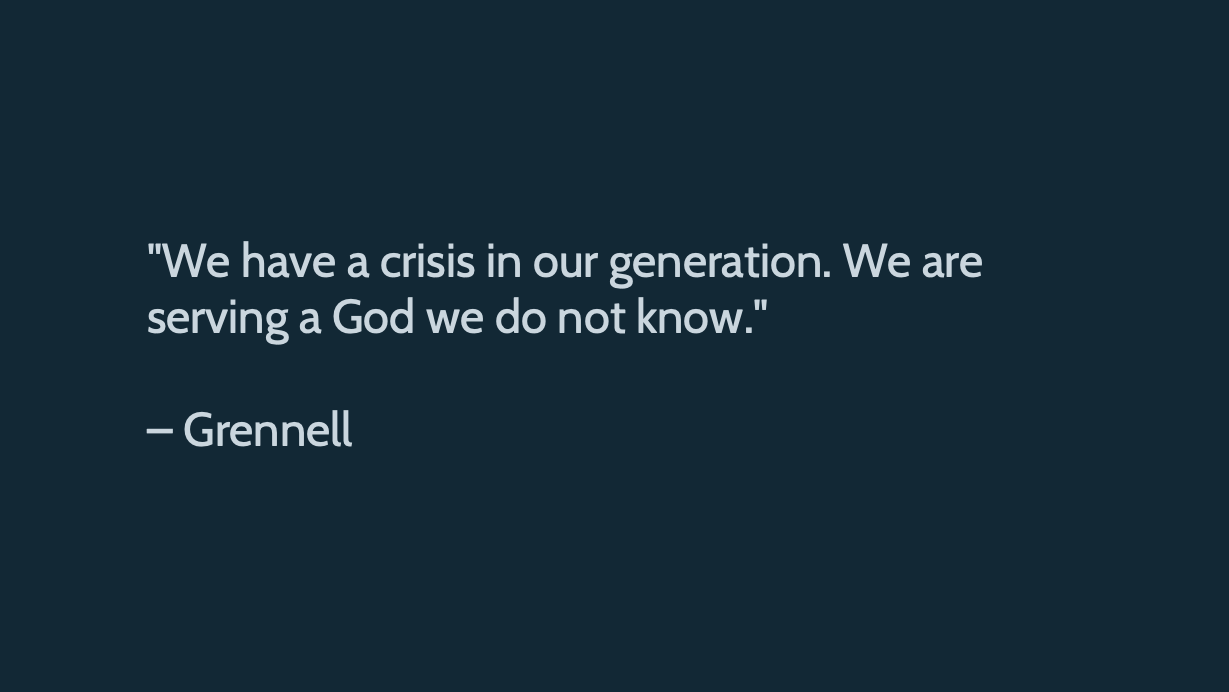 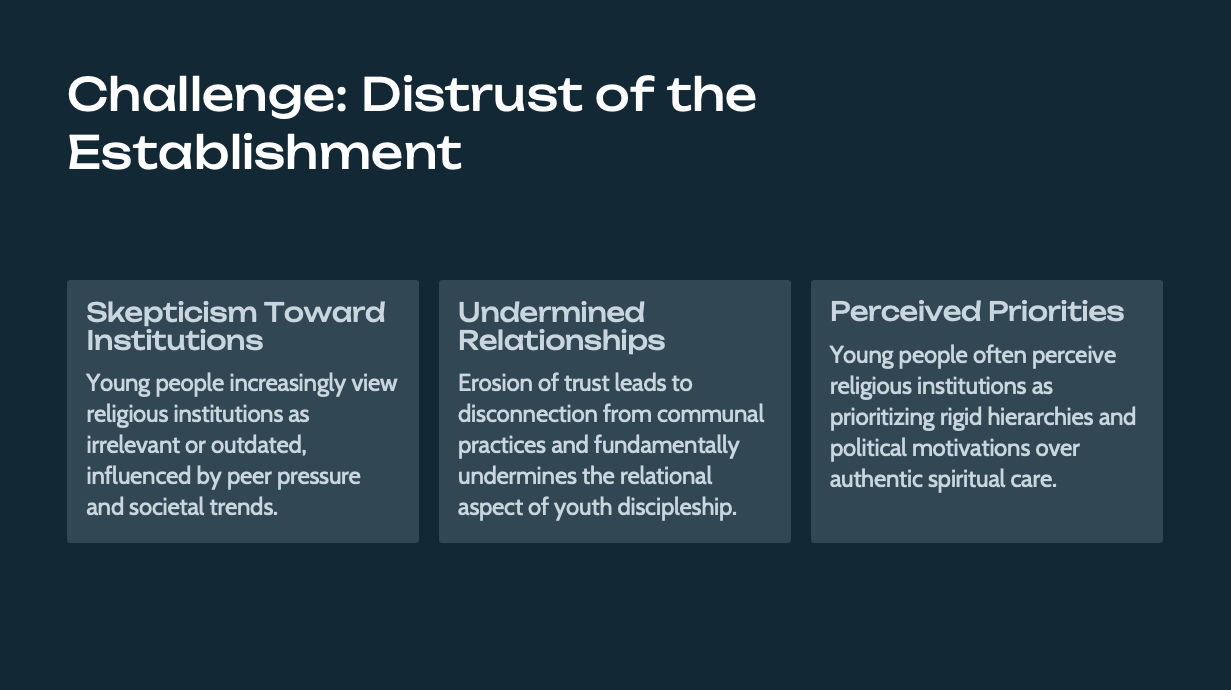 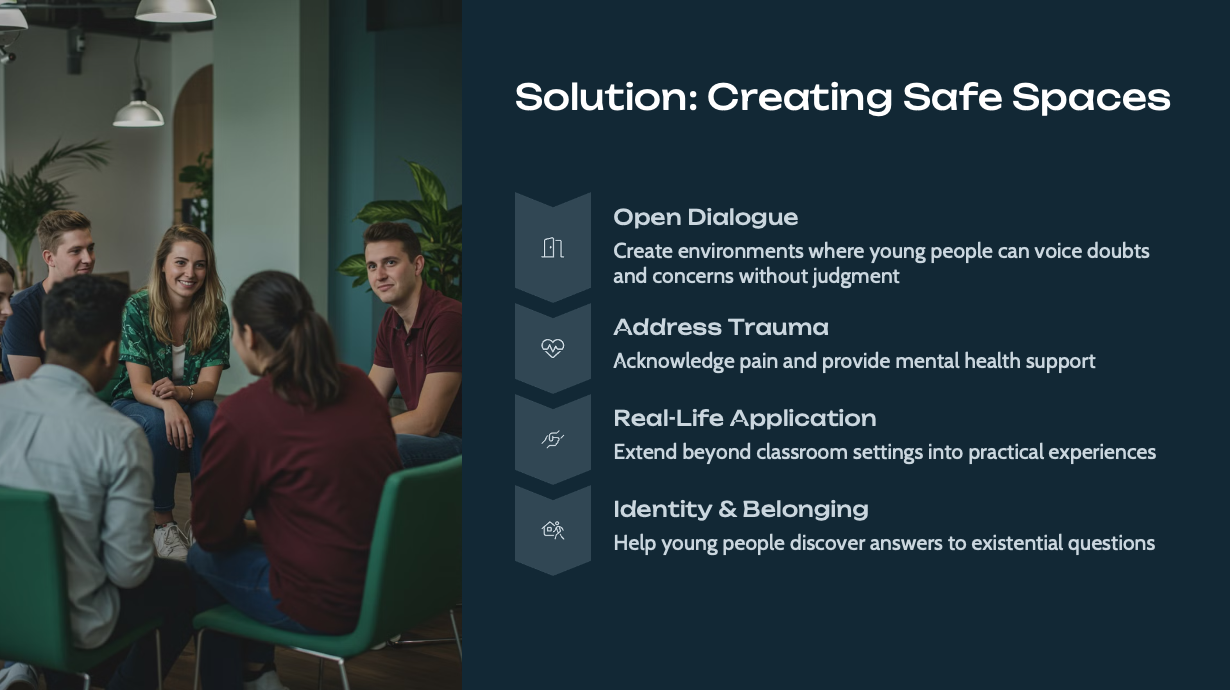 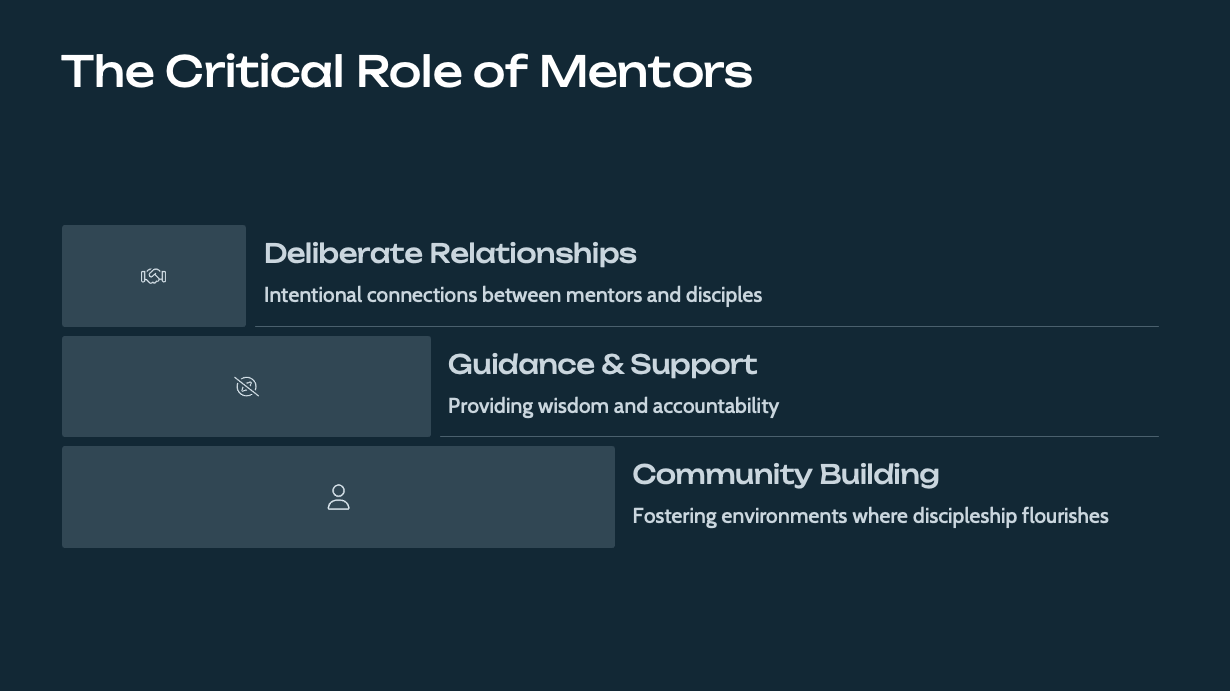 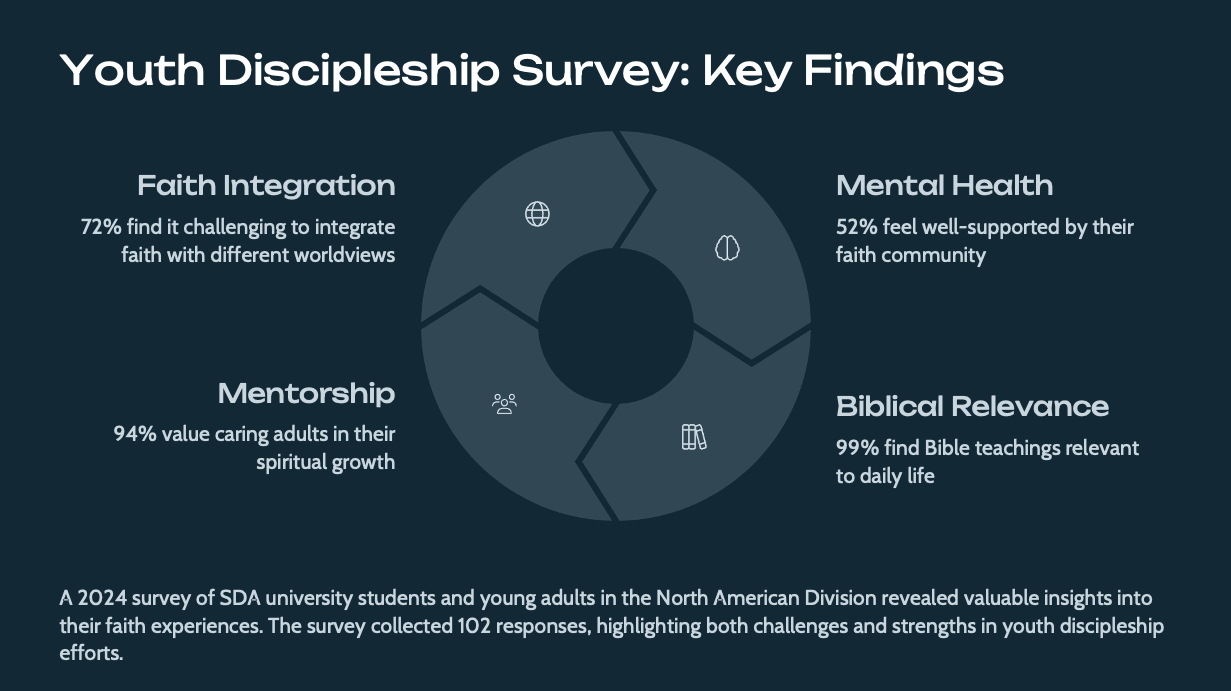 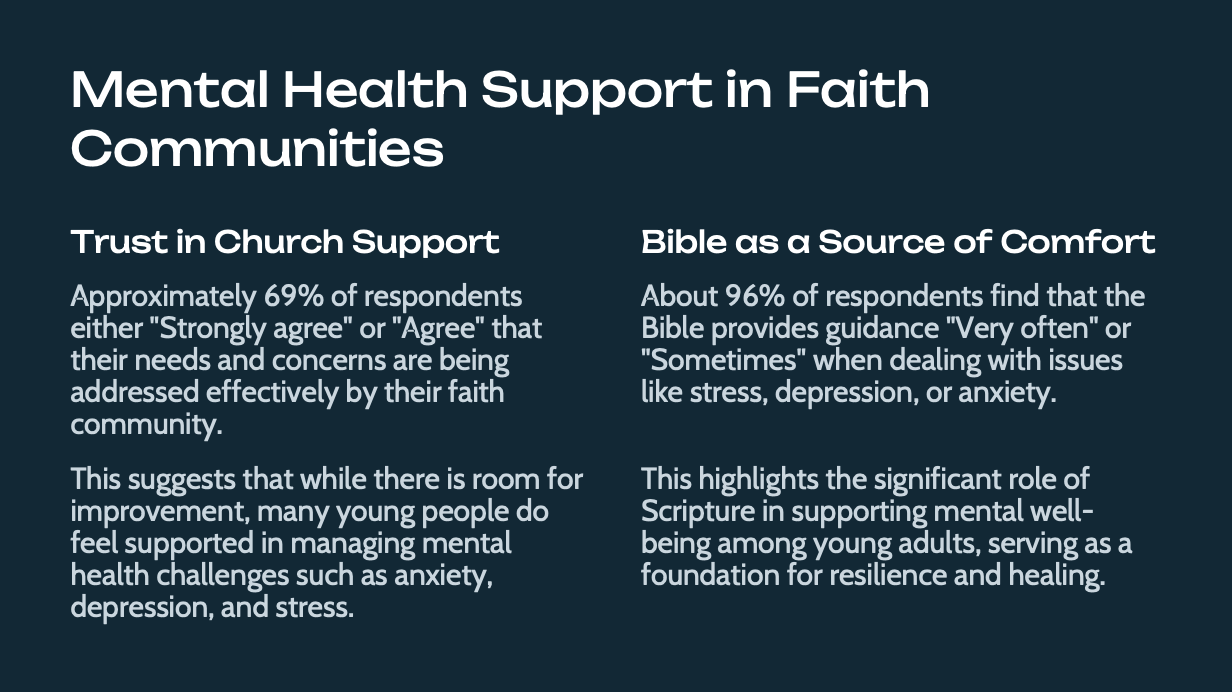 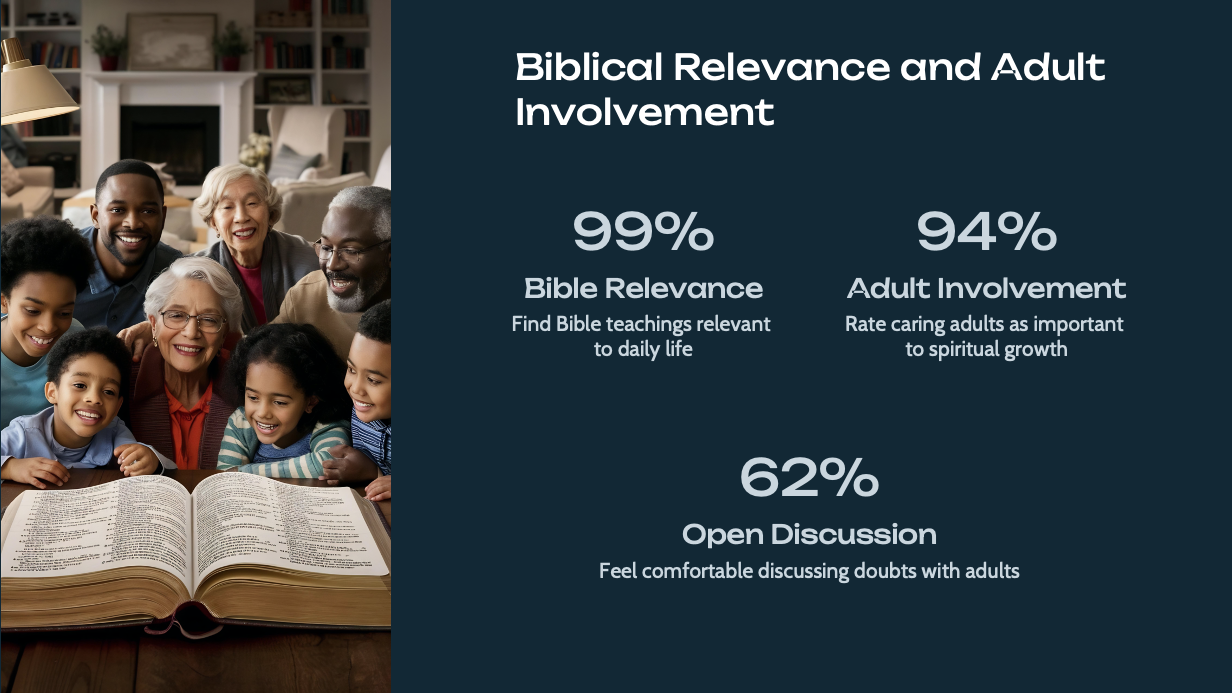 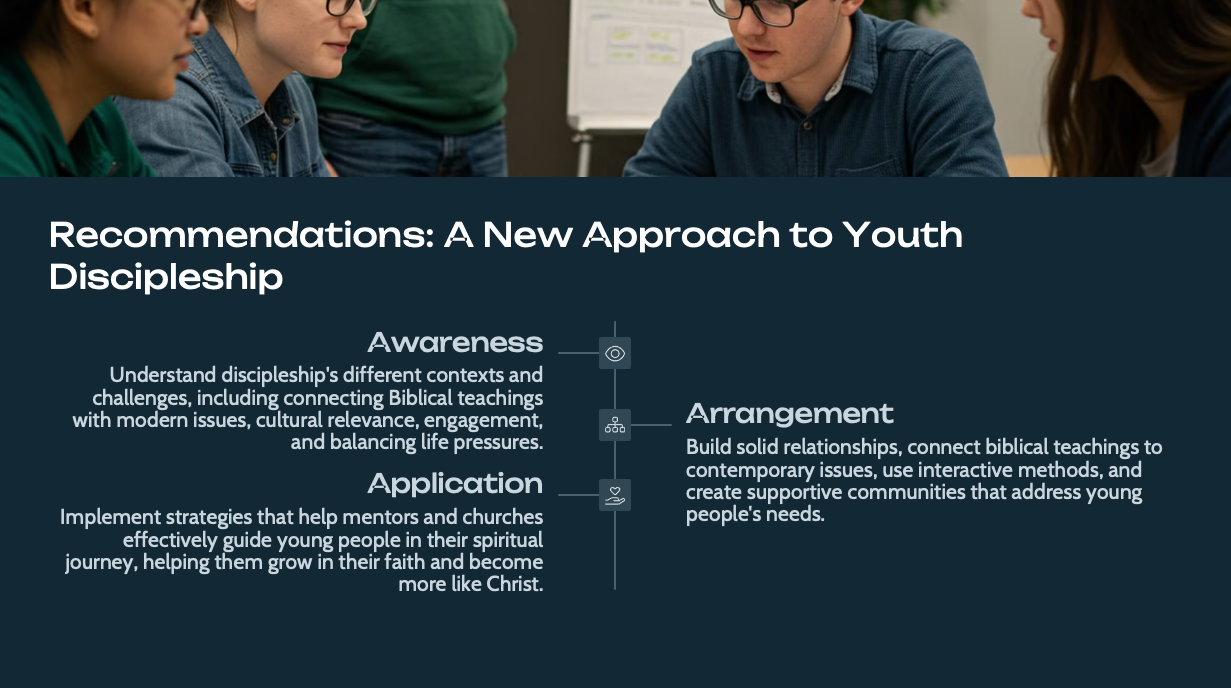 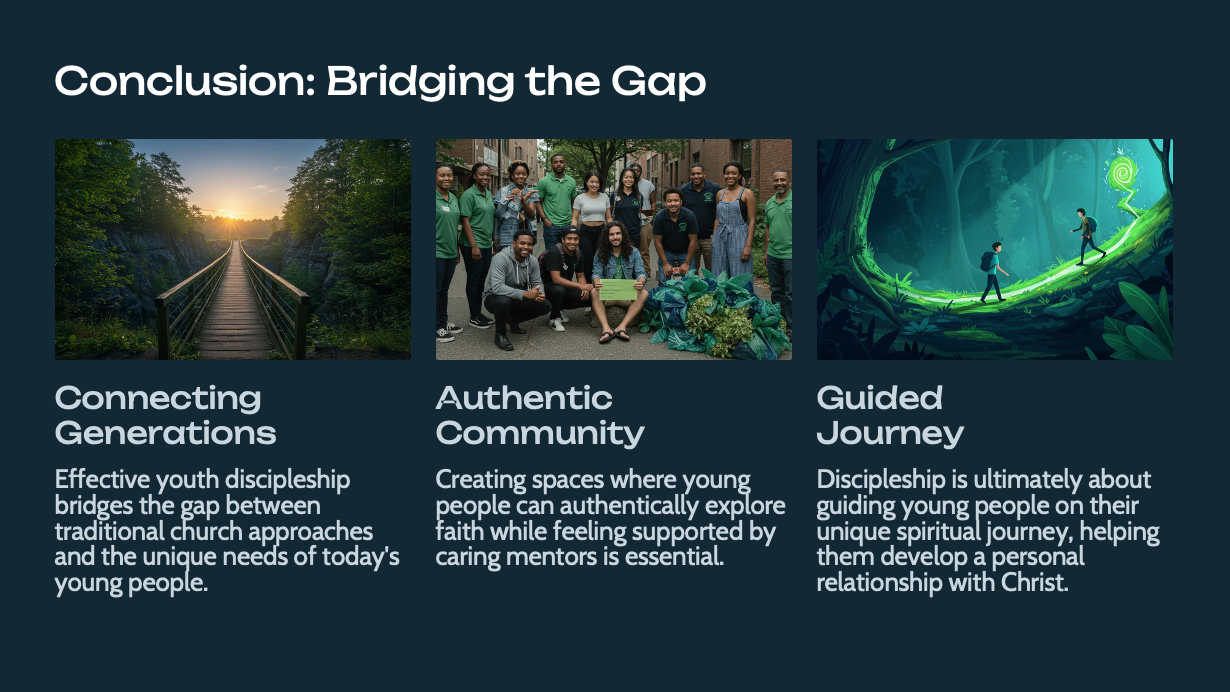 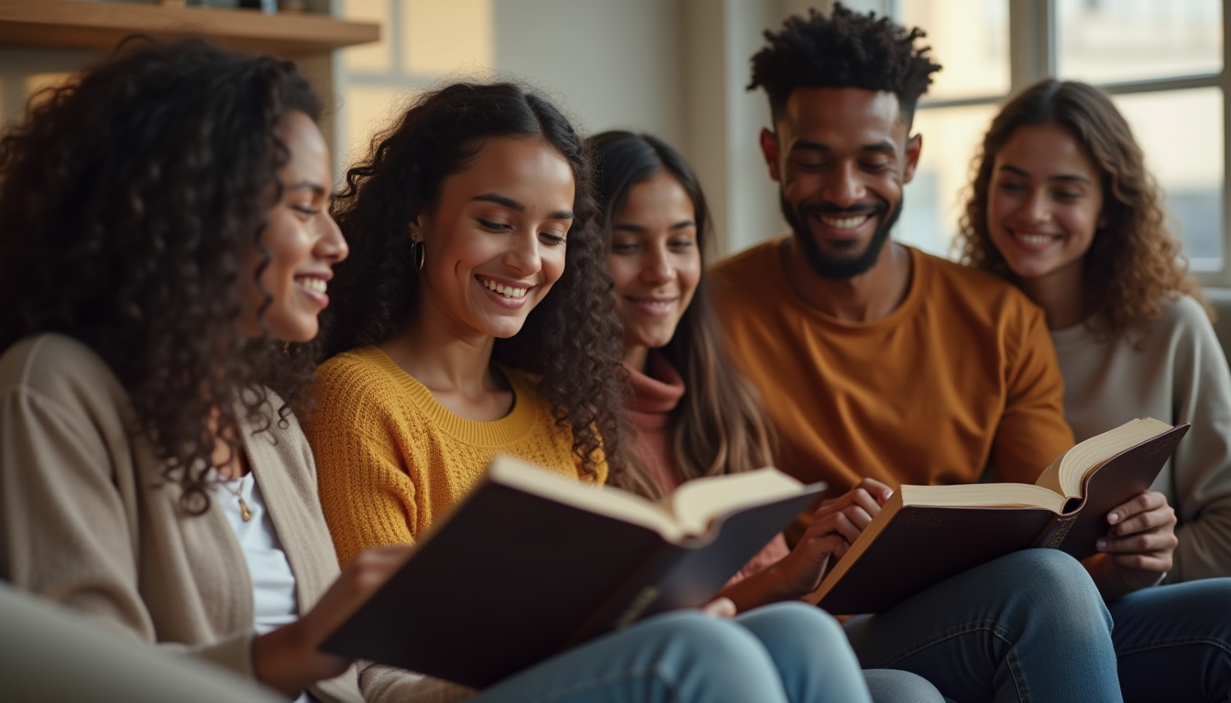 Paper #5

YOUTH IDENTITY FORMATION AND INTERGENERATIONAL MENTORSHIP

Larry Green
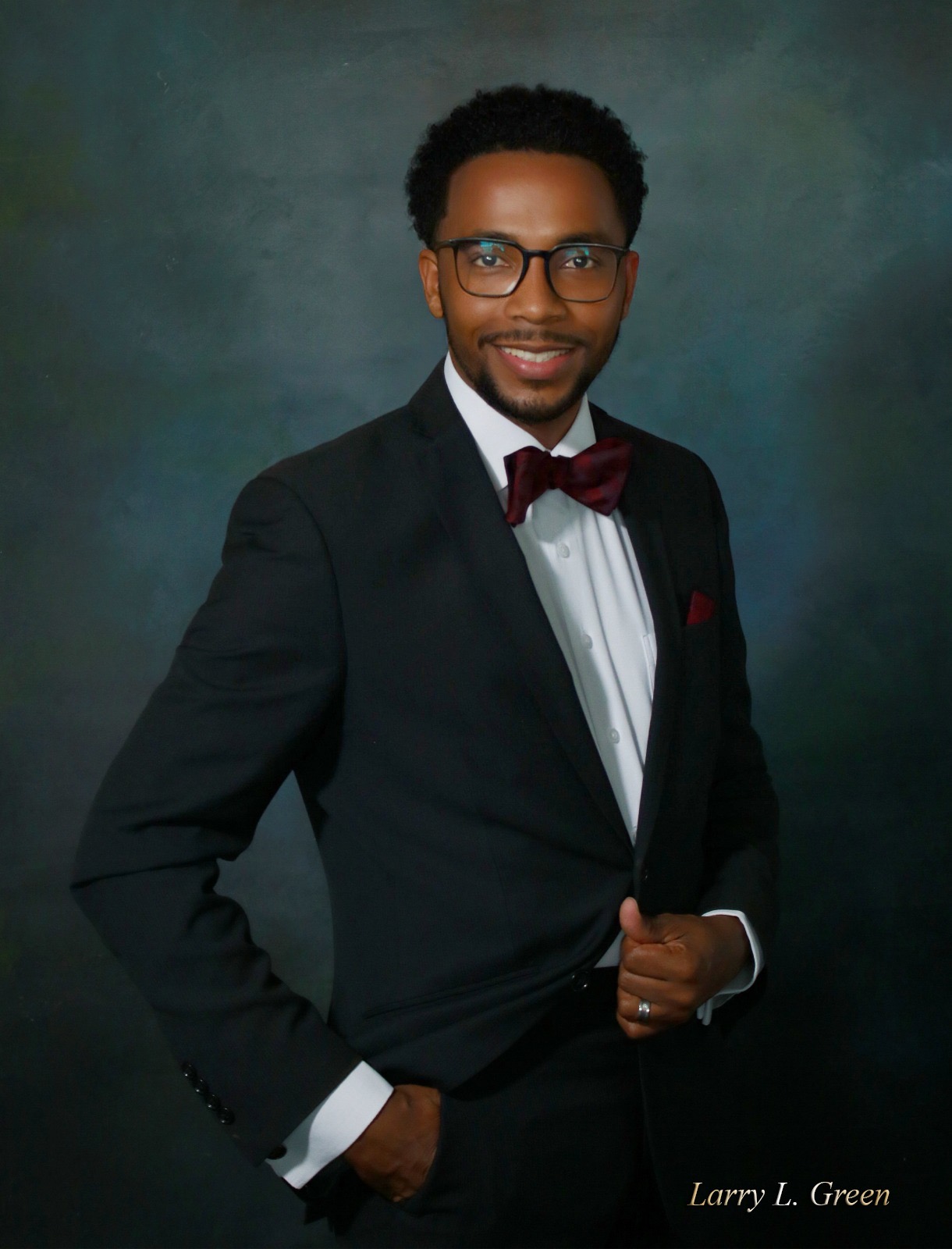 [Speaker Notes: Zoom]
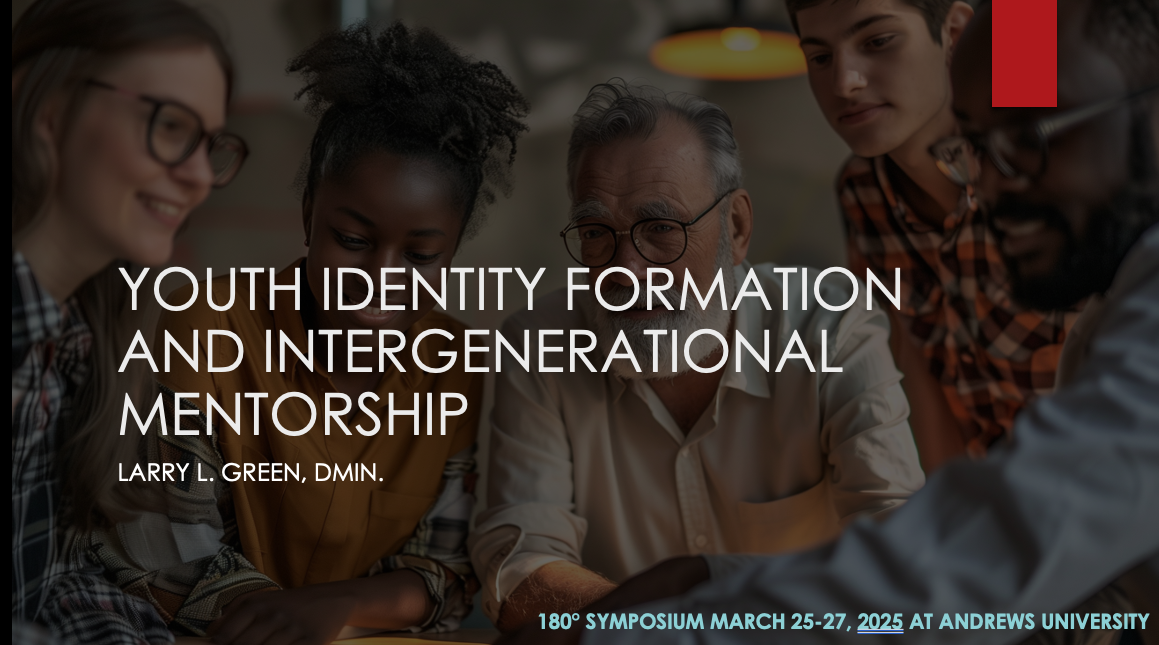 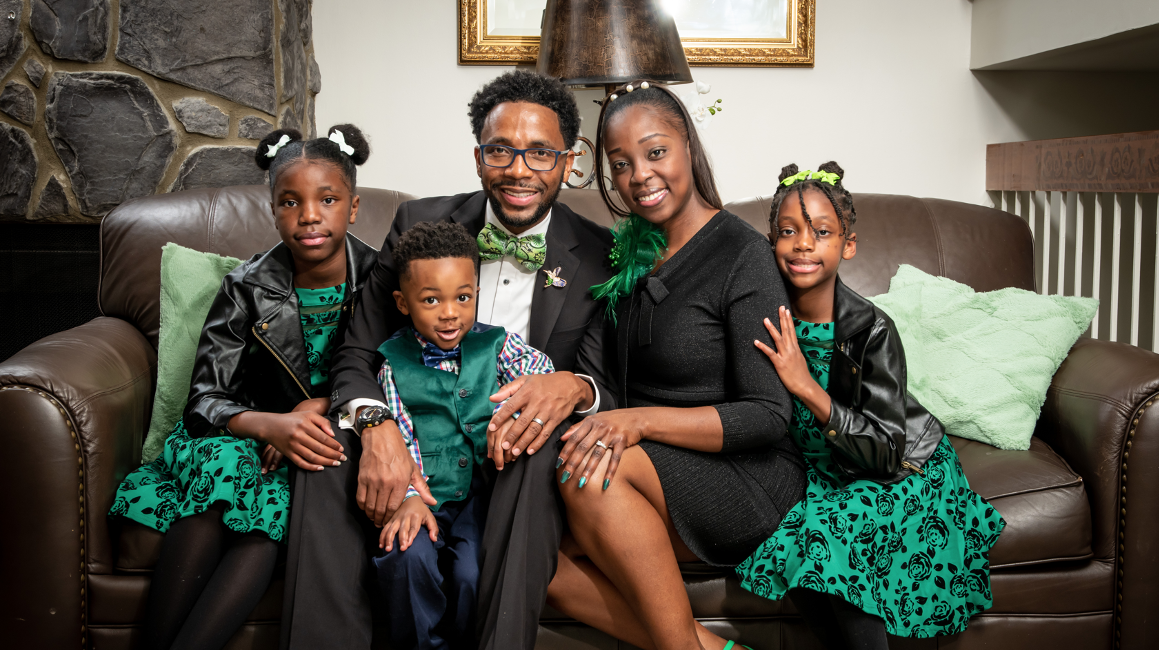 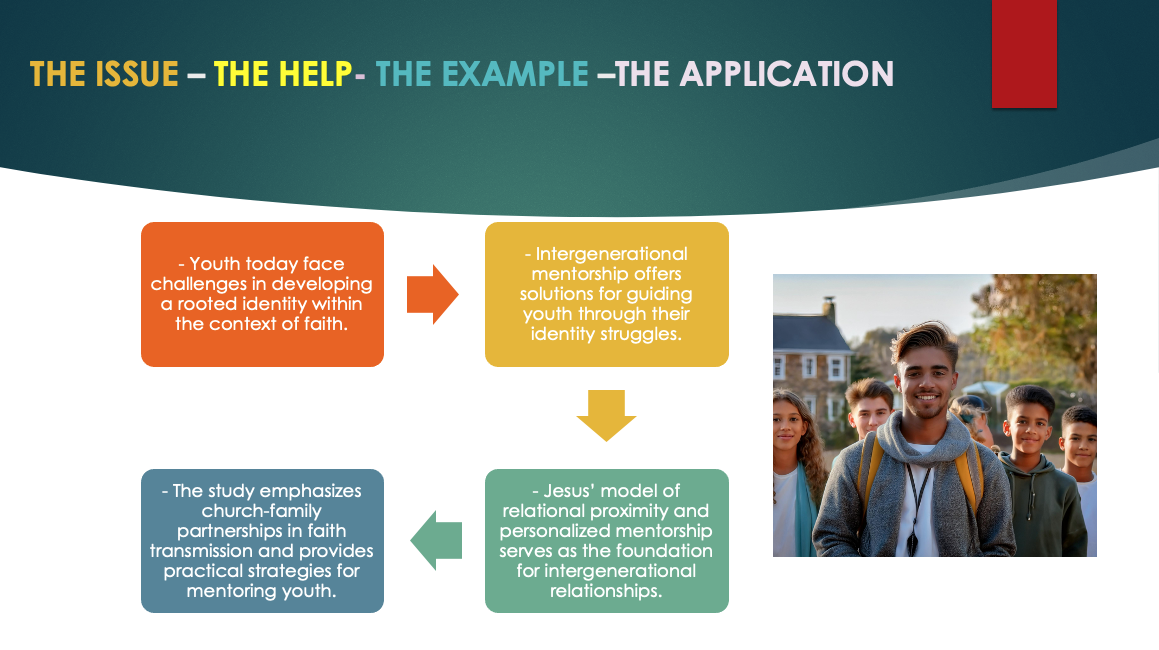 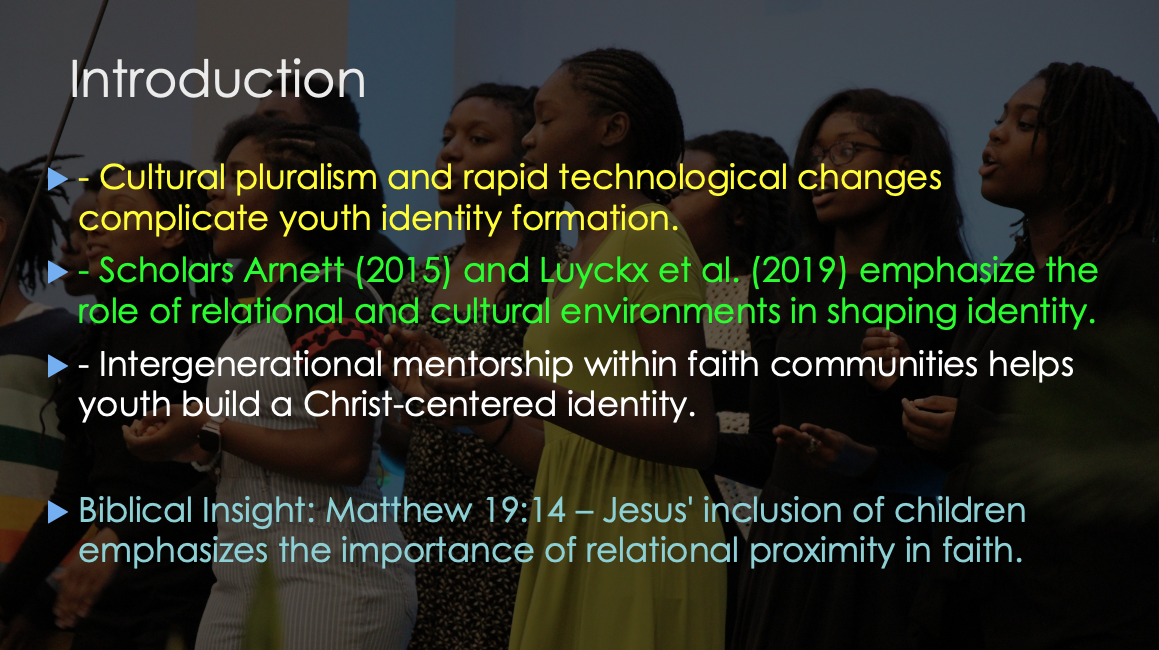 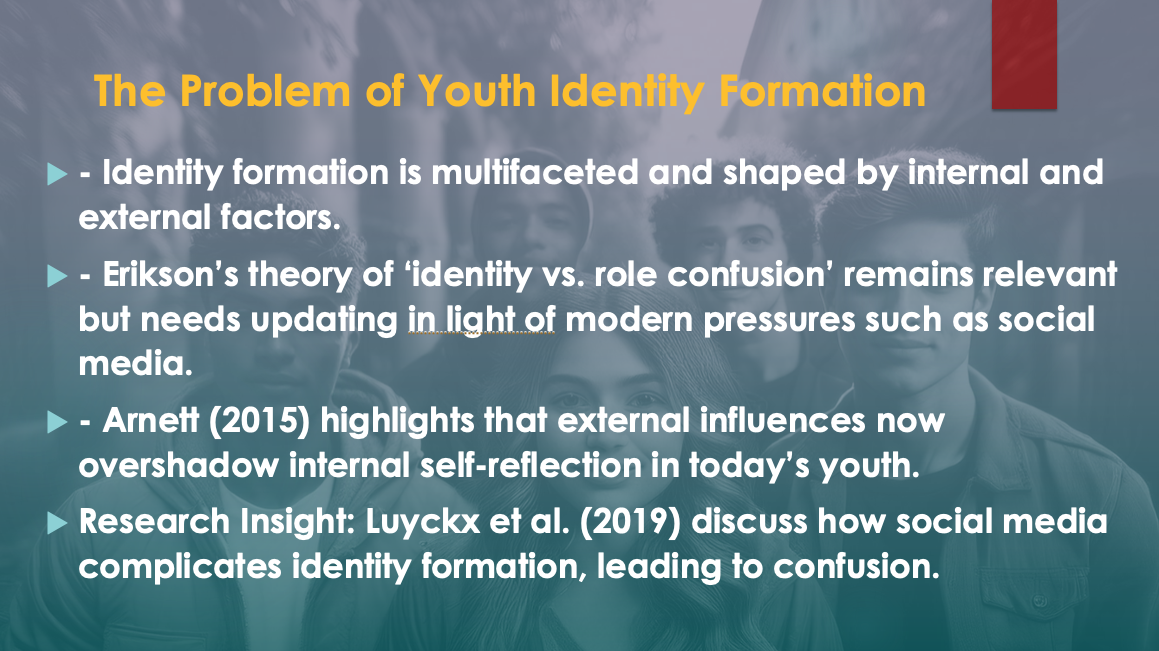 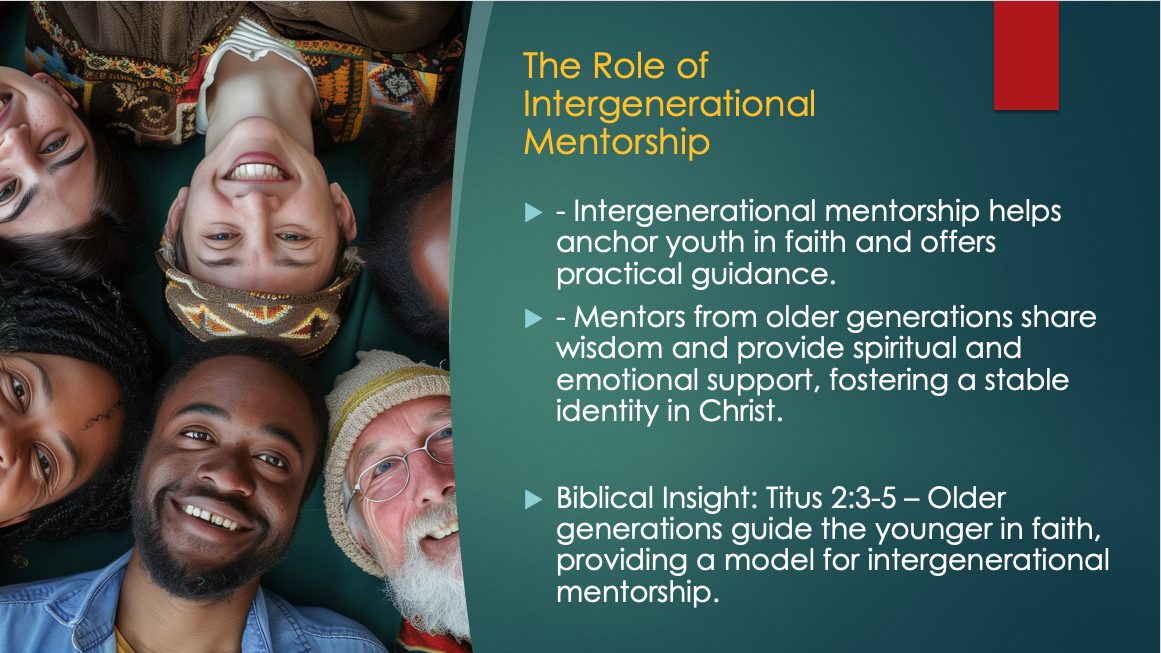 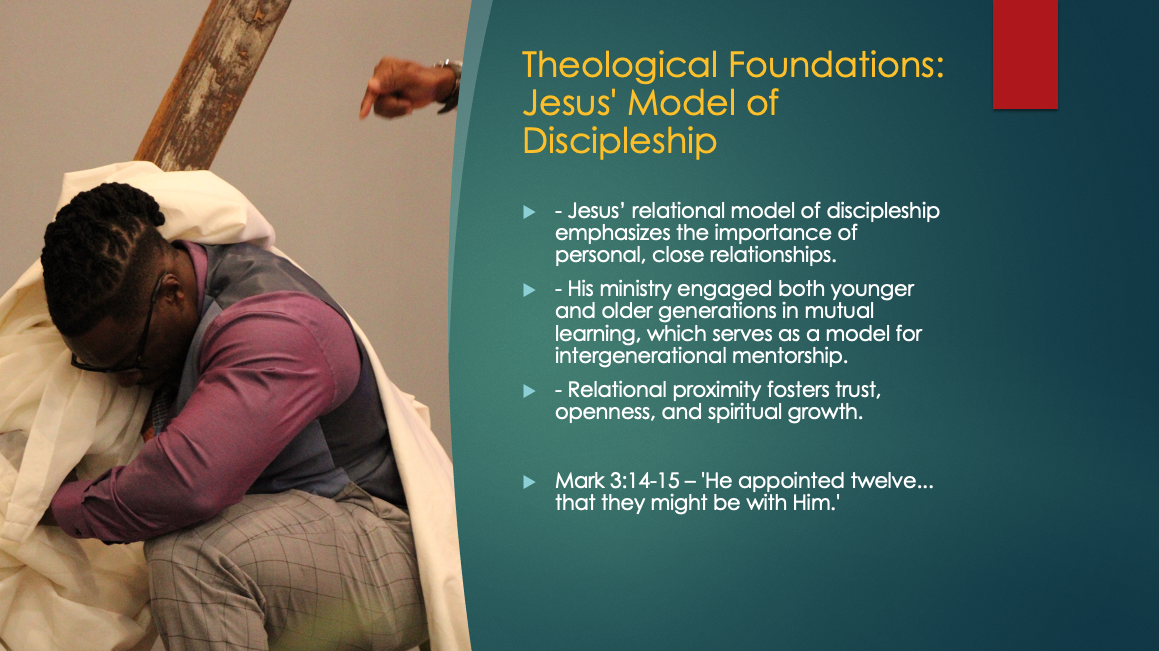 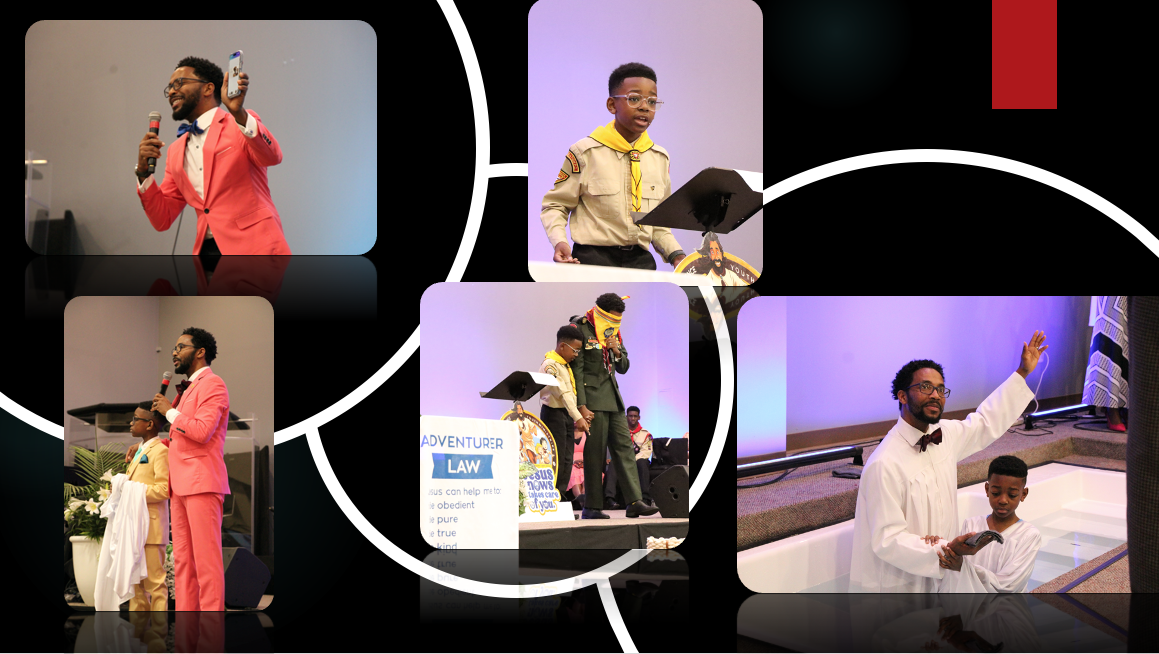 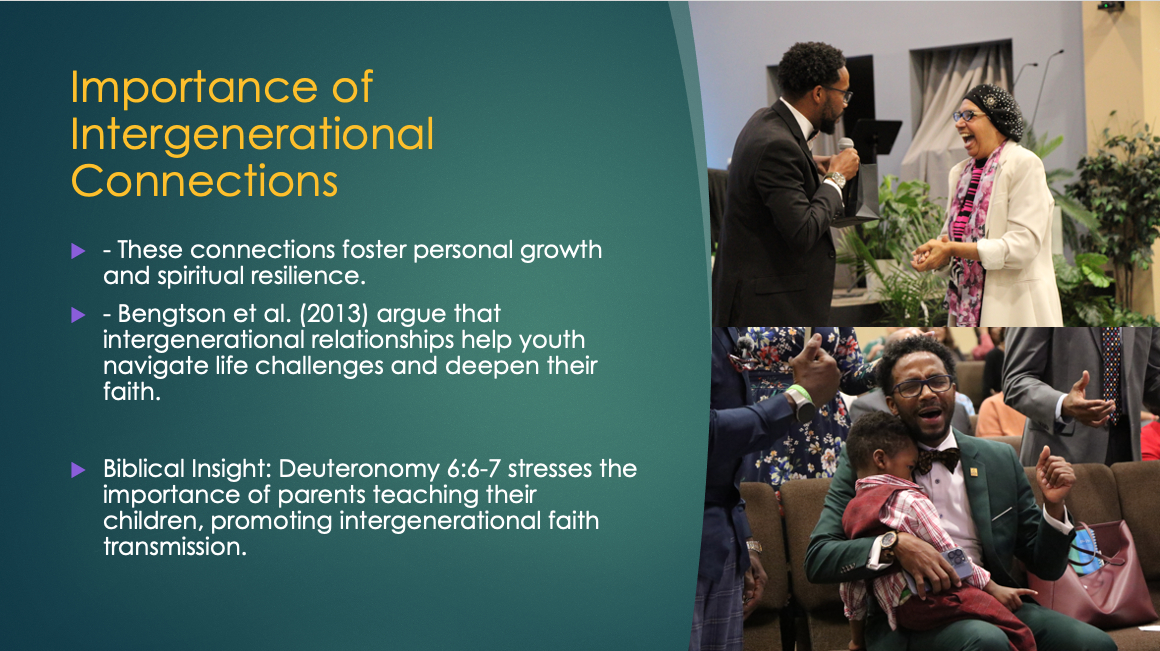 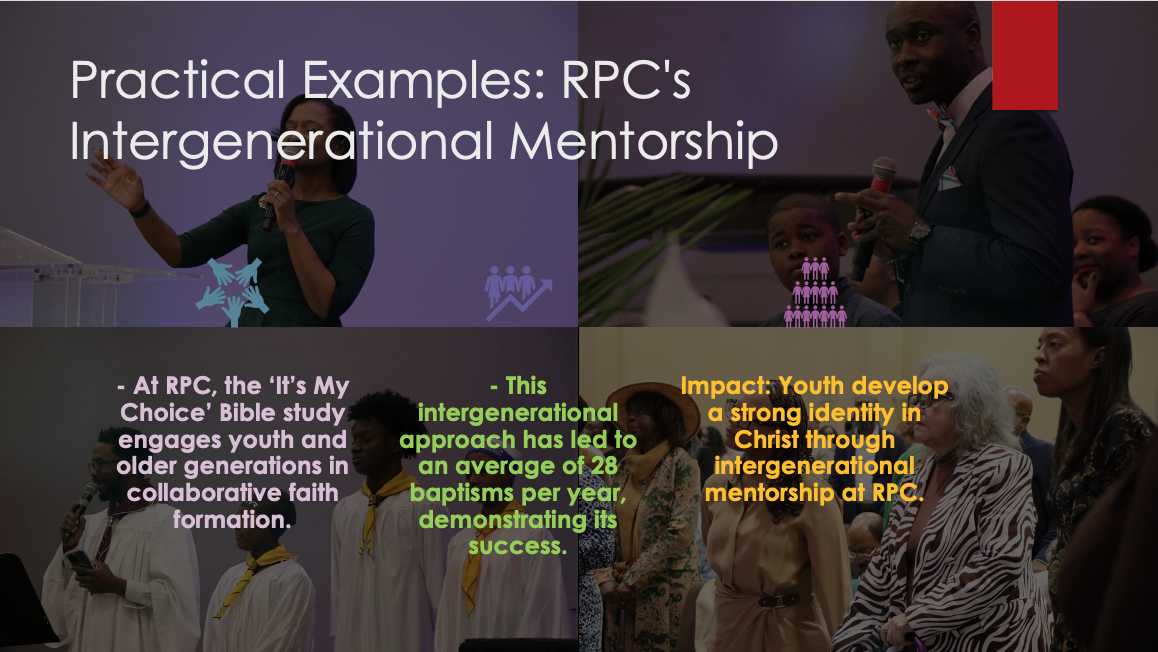 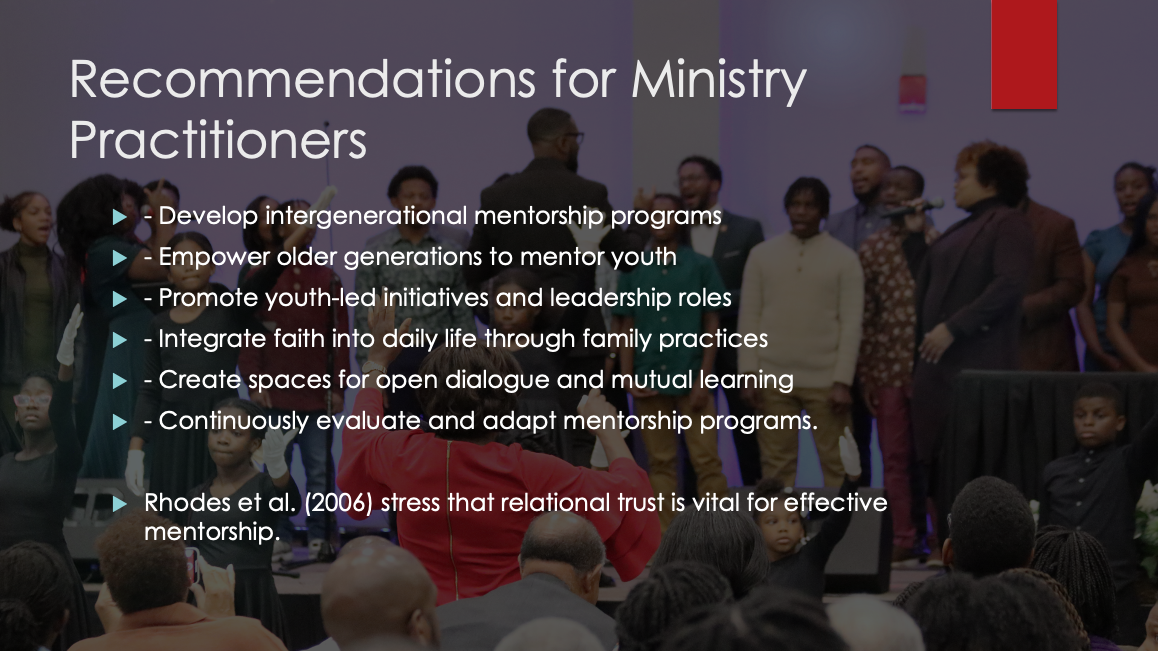 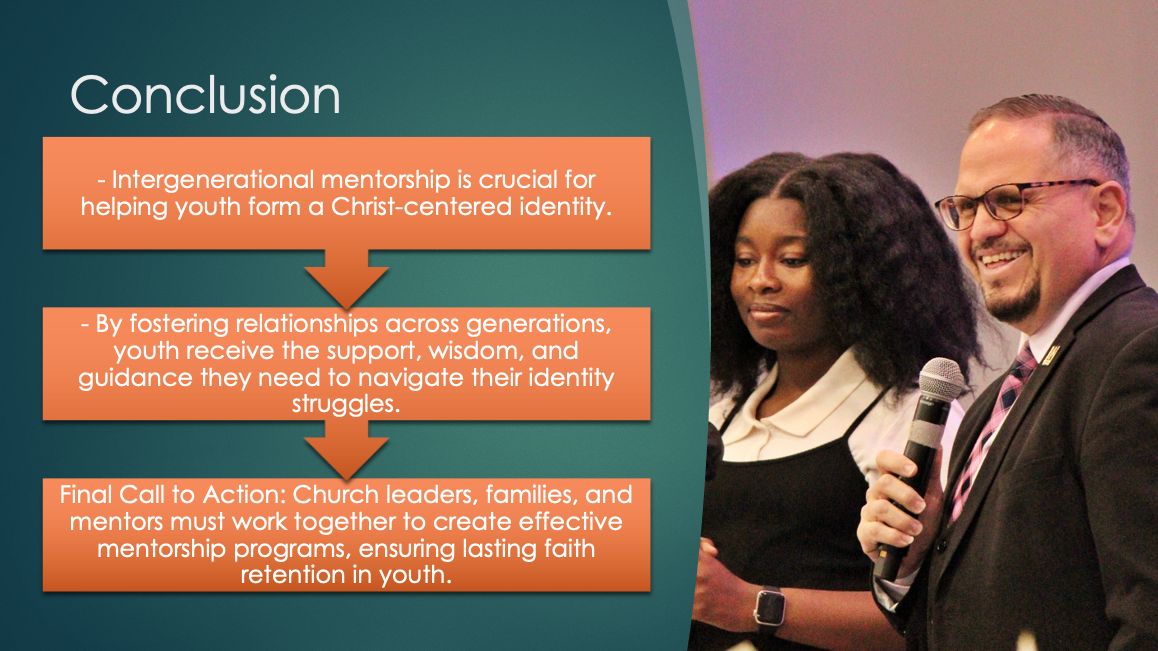 FOCUS GROUPS
[Speaker Notes: Zoom]